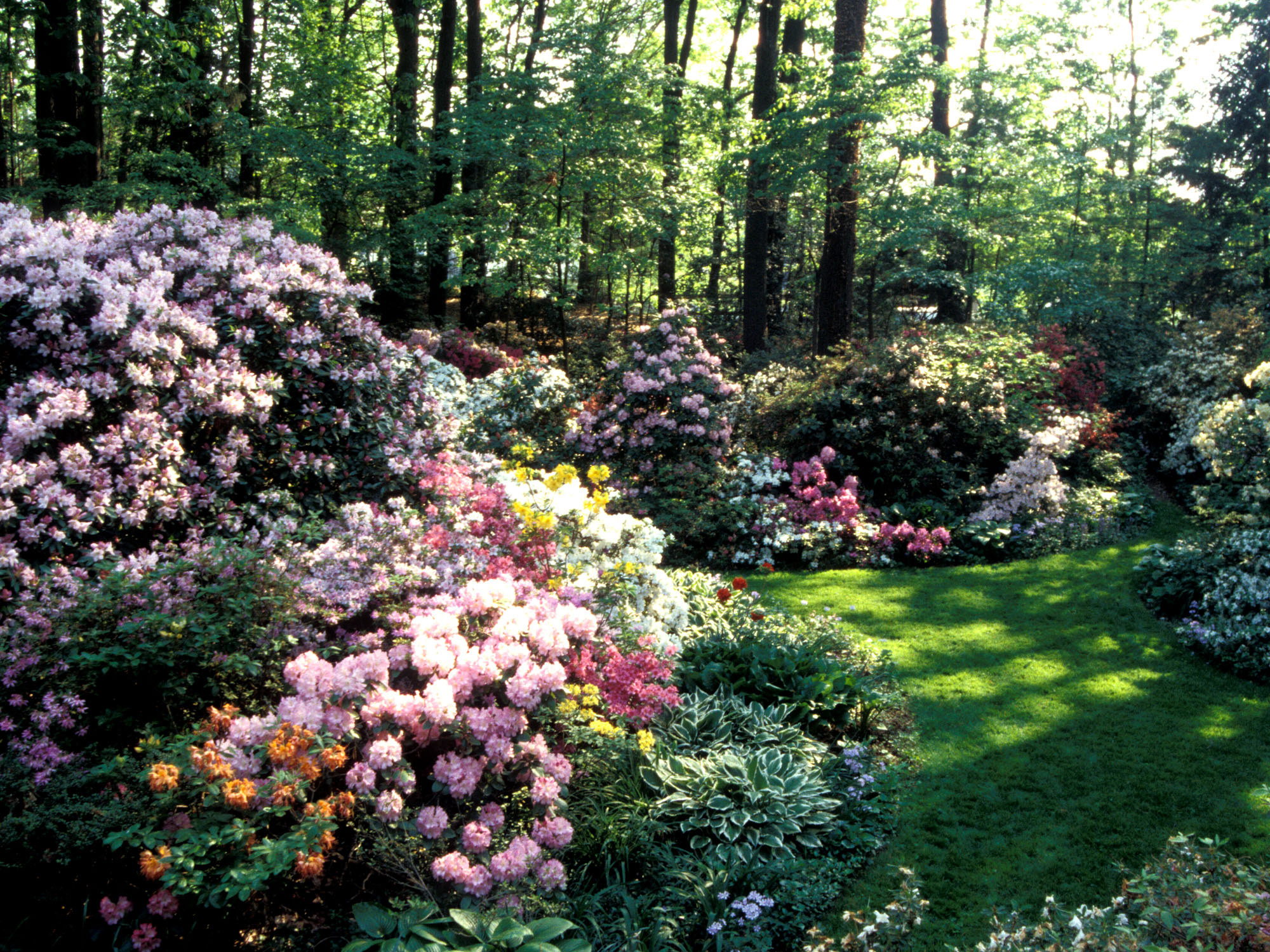 Propagation
Techniques for Propagating Rhododendrons and Azaleas
Raising Plants from Seed
by Donald W. Hyatt
Copyright © 2019 American Rhododendron Society
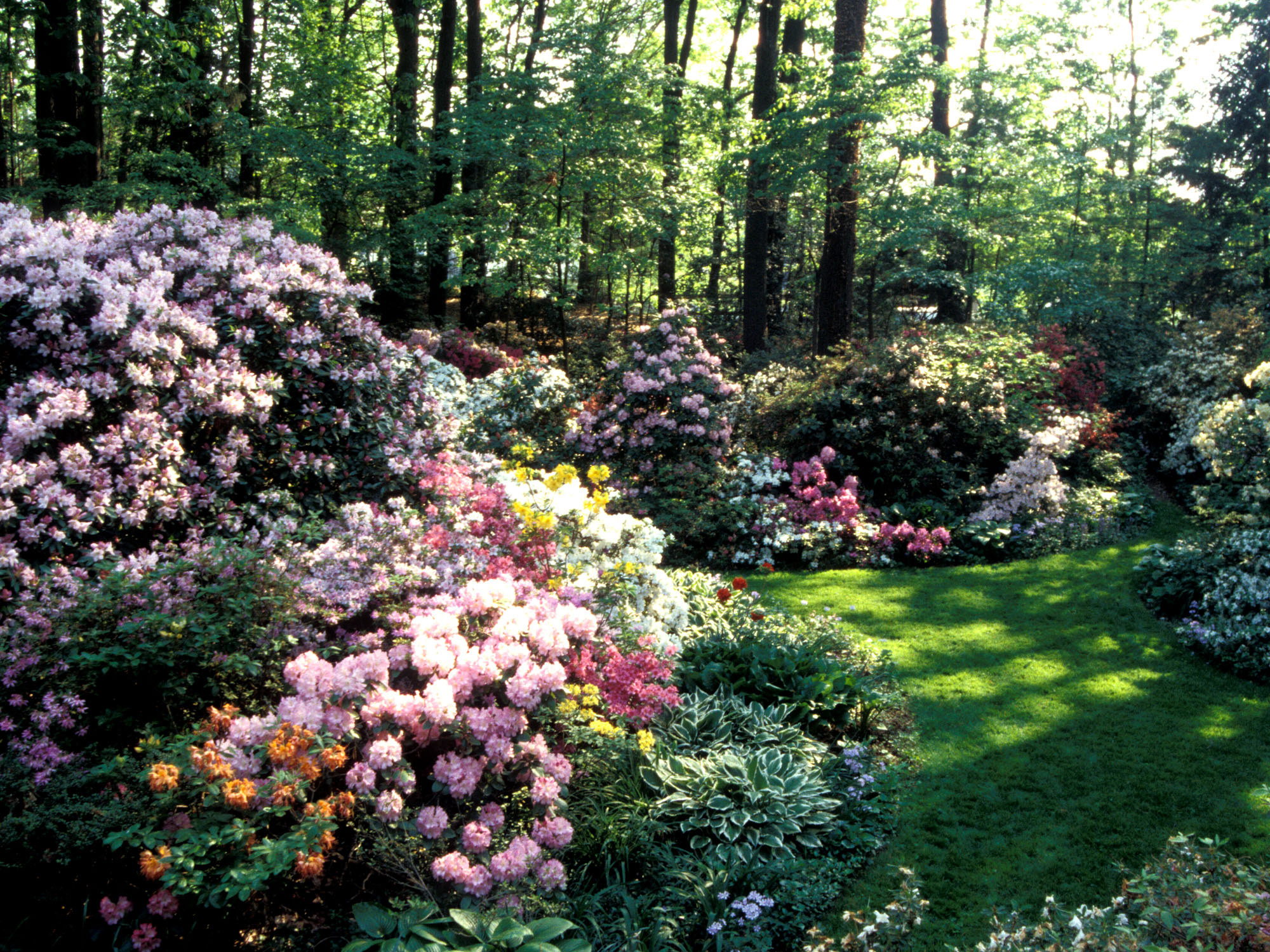 Propagation
Raising Plants from Seed
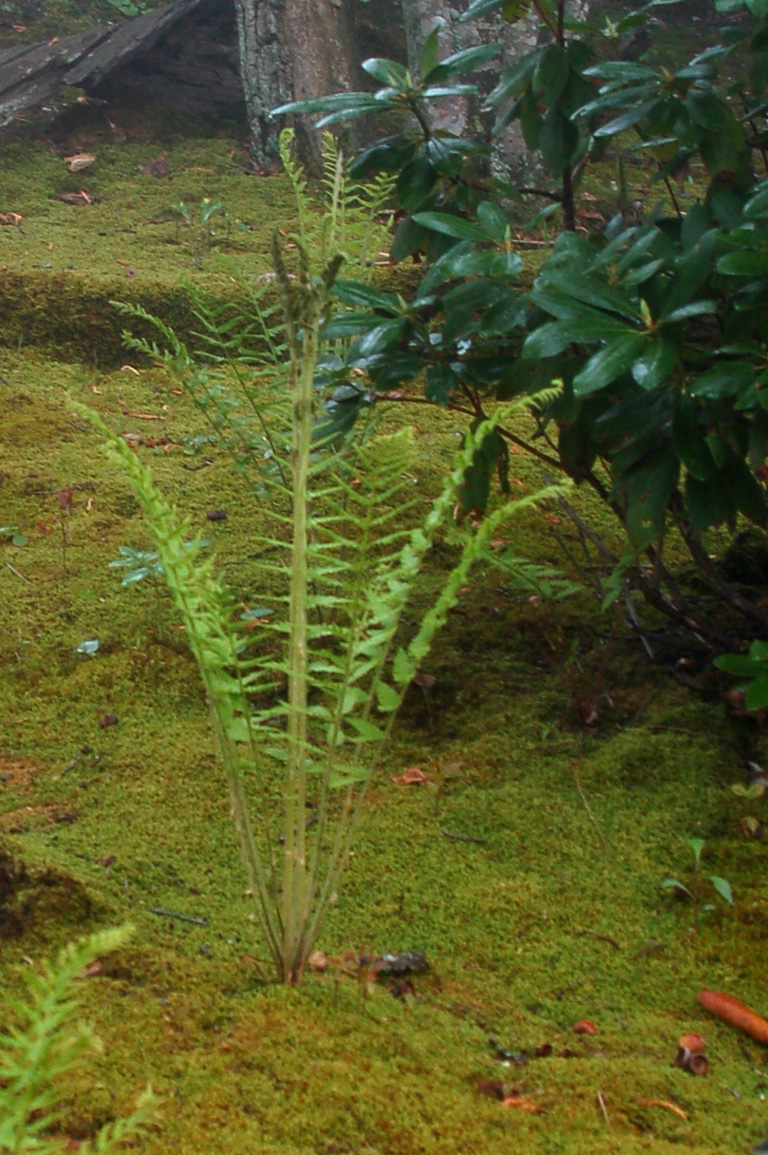 Although some primitive plants like ferns and mosses reproduce by spores, most plants reproduce by seed. .
Raising Plants from Seed
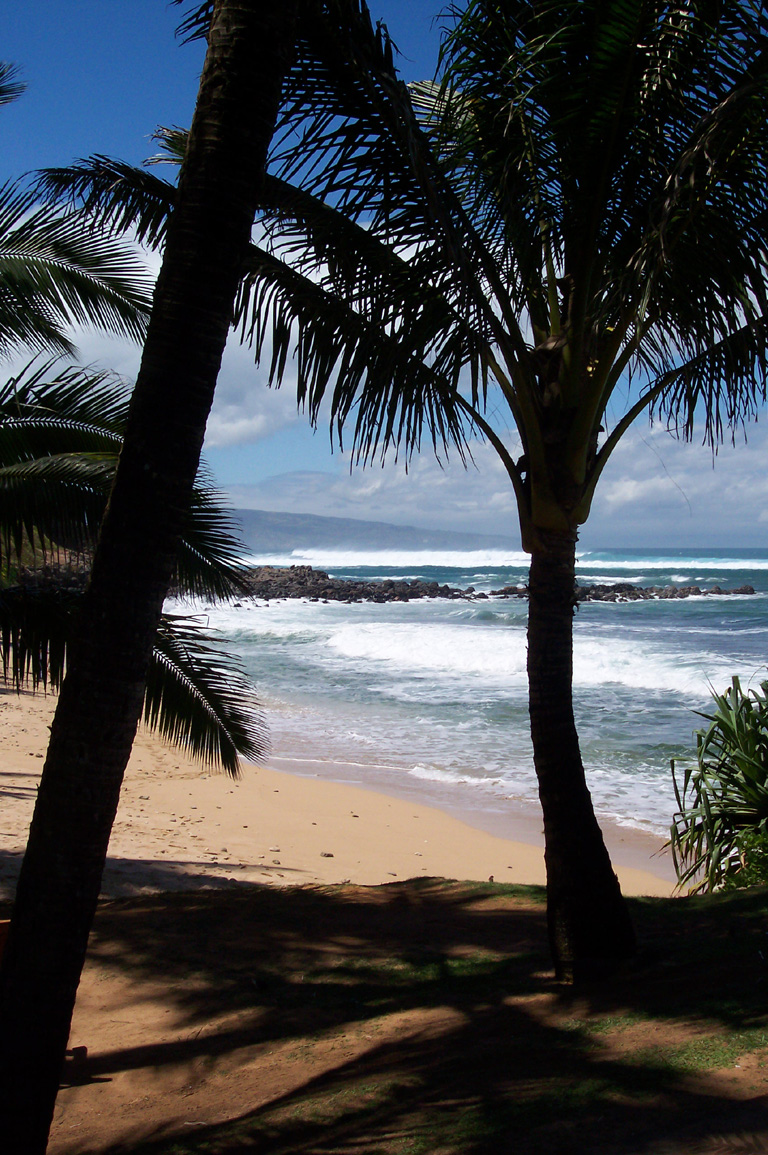 Although some primitive plants like ferns and mosses reproduce by spores, most plants reproduce by seed. .
Coconut palms have very large seeds, coconuts.
Raising Plants from Seed
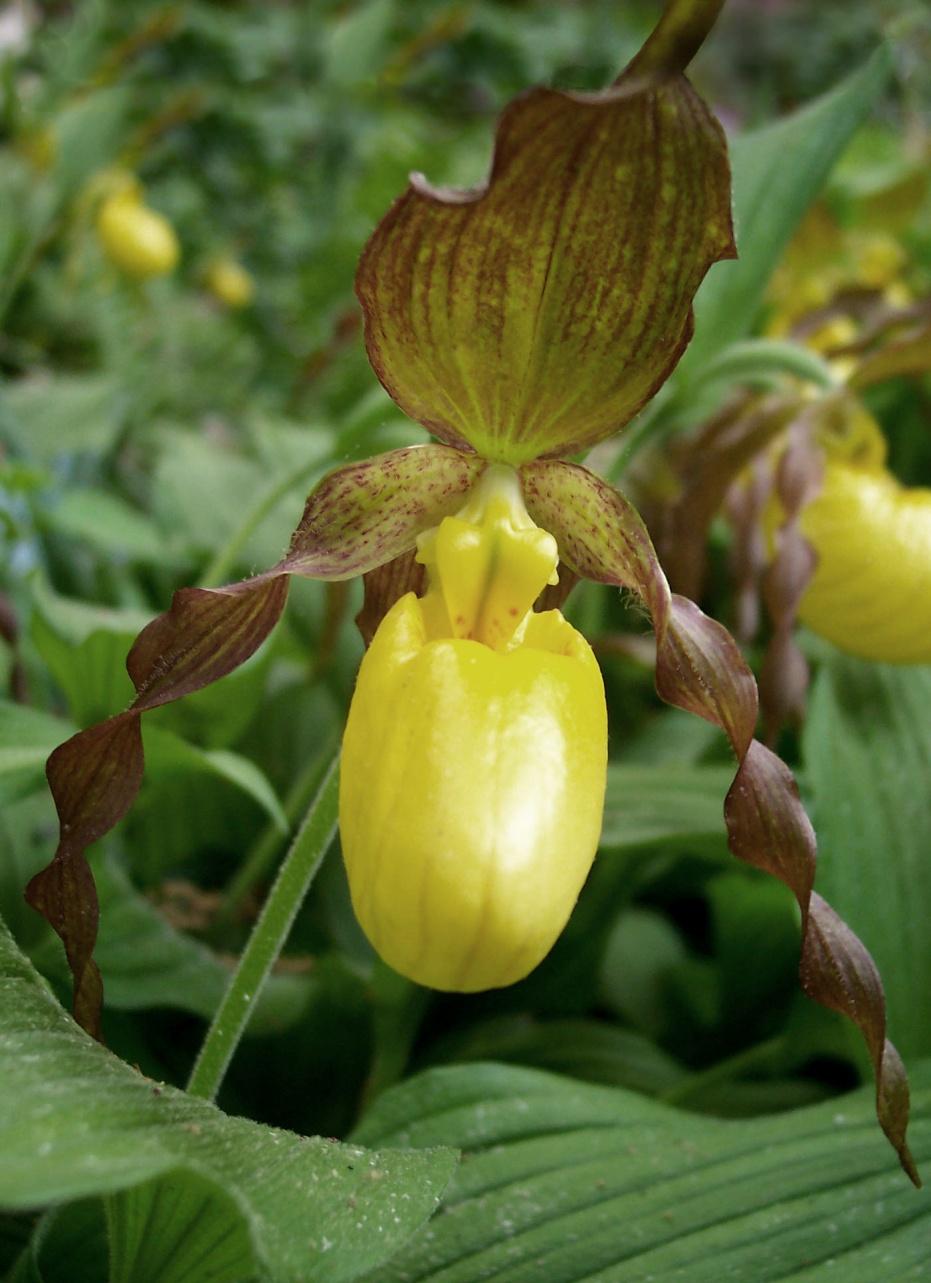 Although some primitive plants like ferns and mosses reproduce by spores, most plants reproduce by seed. .
Coconut palms have very large seeds, coconuts.
Orchid seeds are tiny, almost like dust.
Raising Plants from Seed
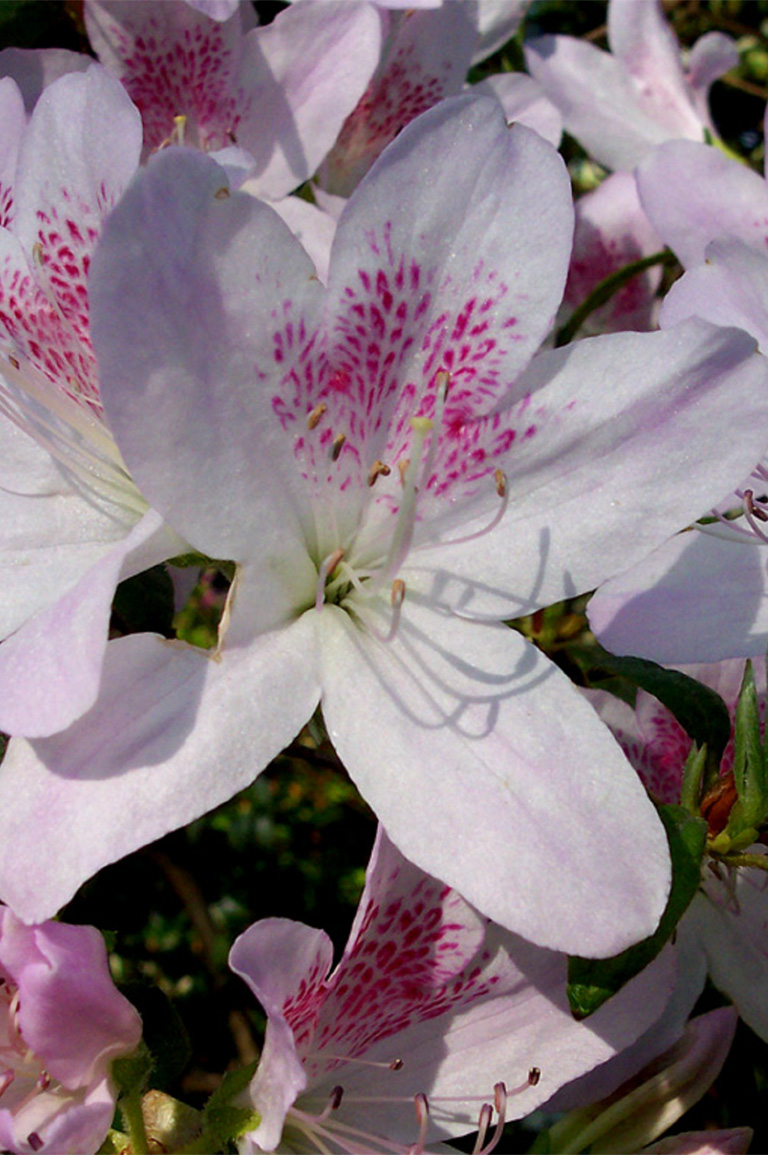 Rhododendrons and azaleas can be easily propagated by seed. .
Raising Plants from Seed
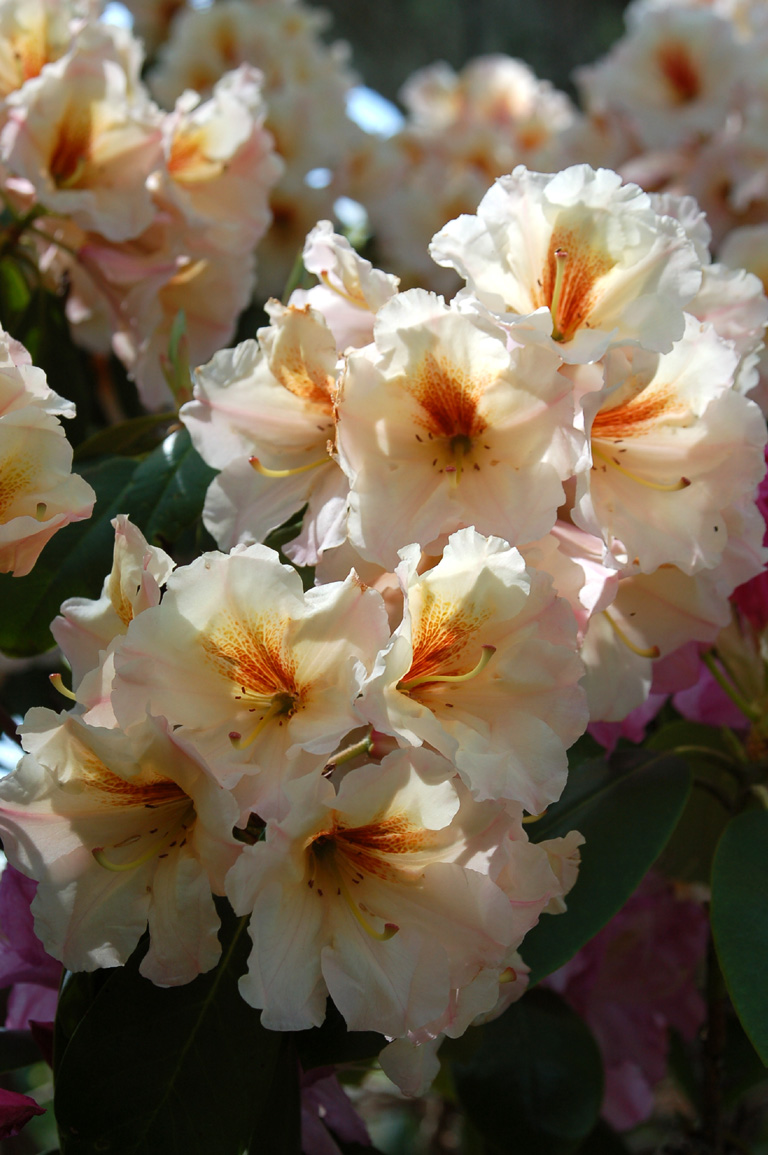 Rhododendrons and azaleas can be easily propagated by seed. .
Their seeds are small and will require some care at first, but this presentation will show how and why to raise them from seed.
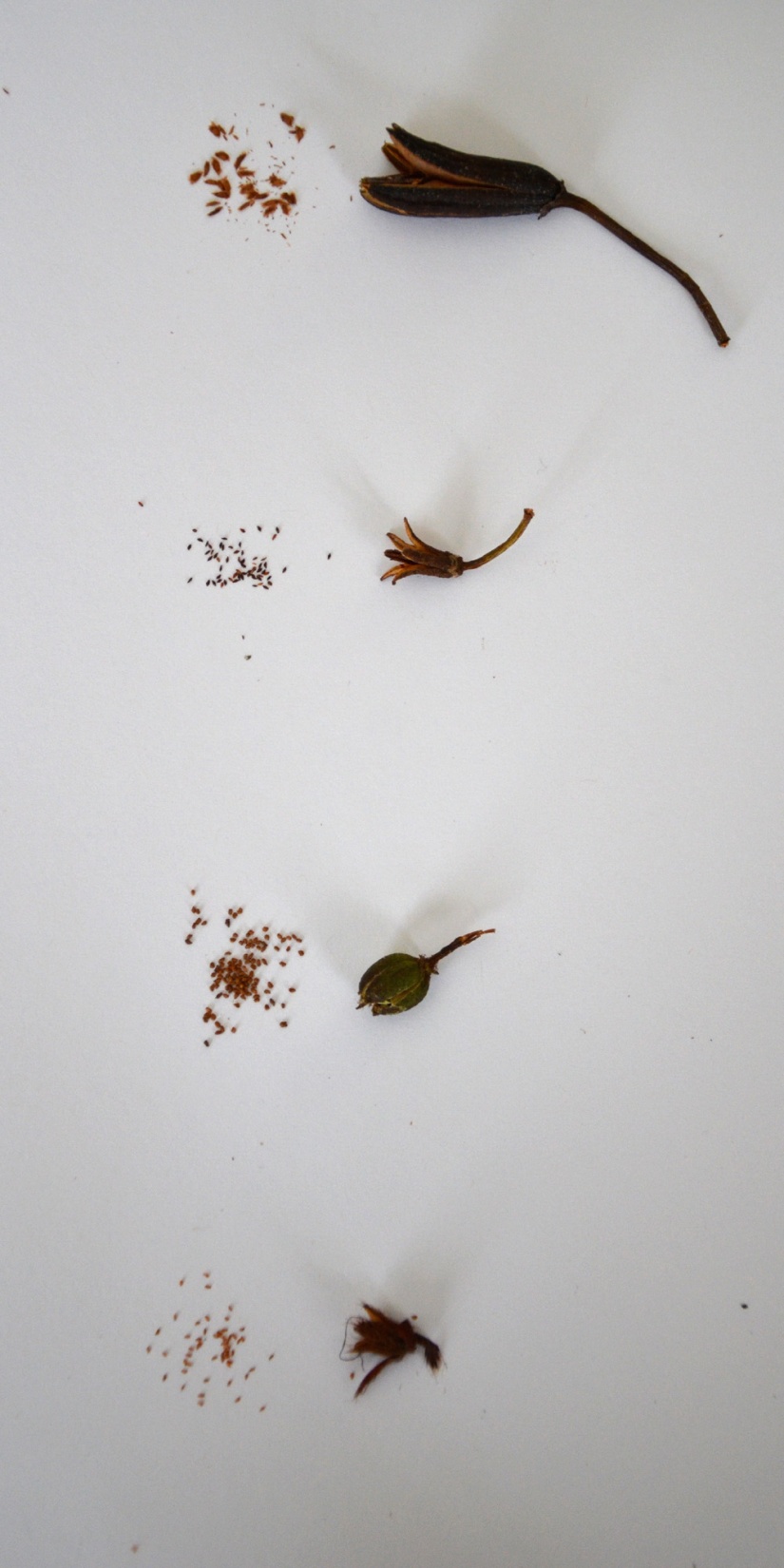 Seed Variations
The size and shape of seedpods and seeds will vary depending upon the species.  Here are some example rhododendron and azalea seed types.
Pods
Seeds
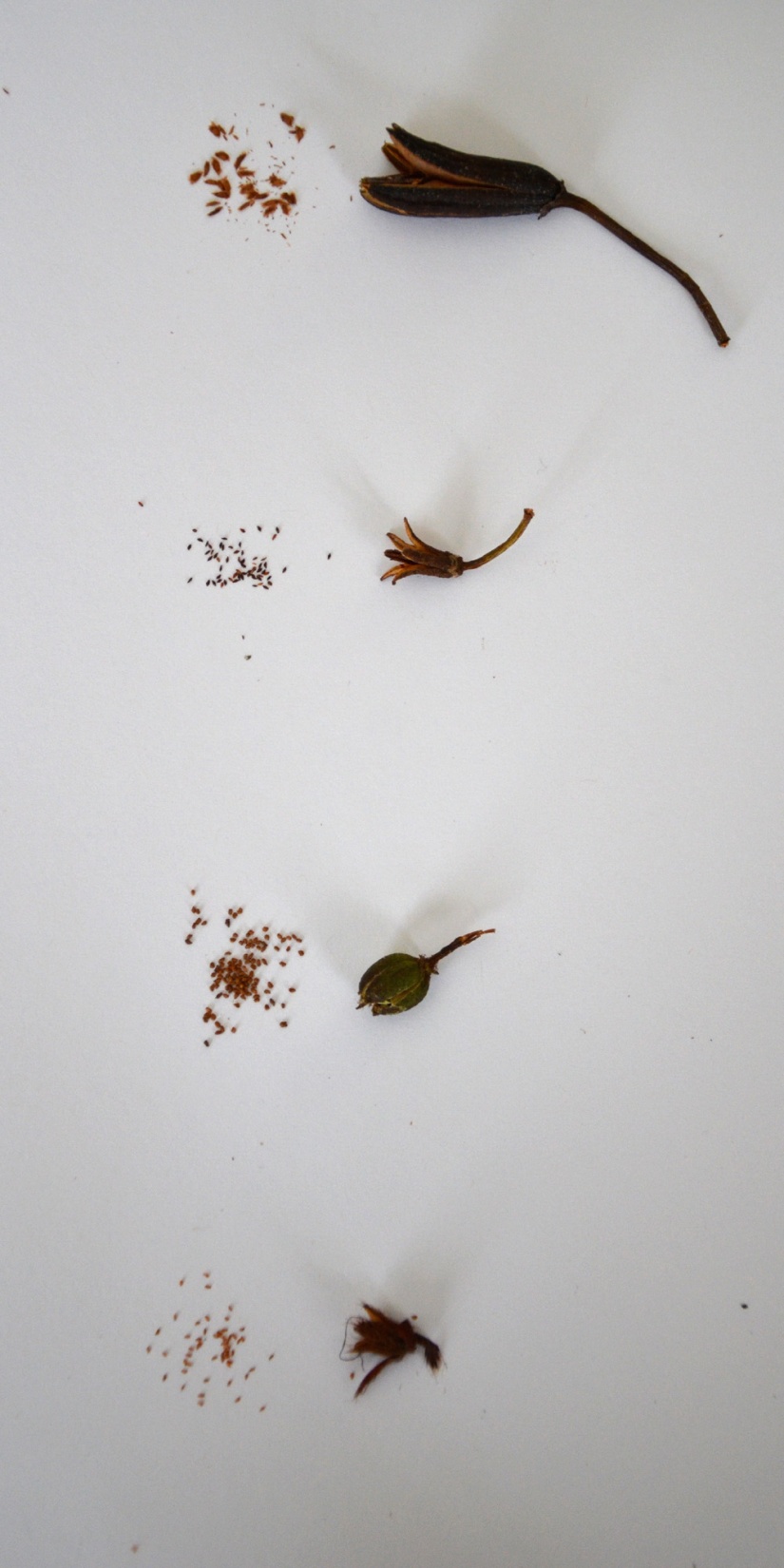 Seed Variations
R. fortunei
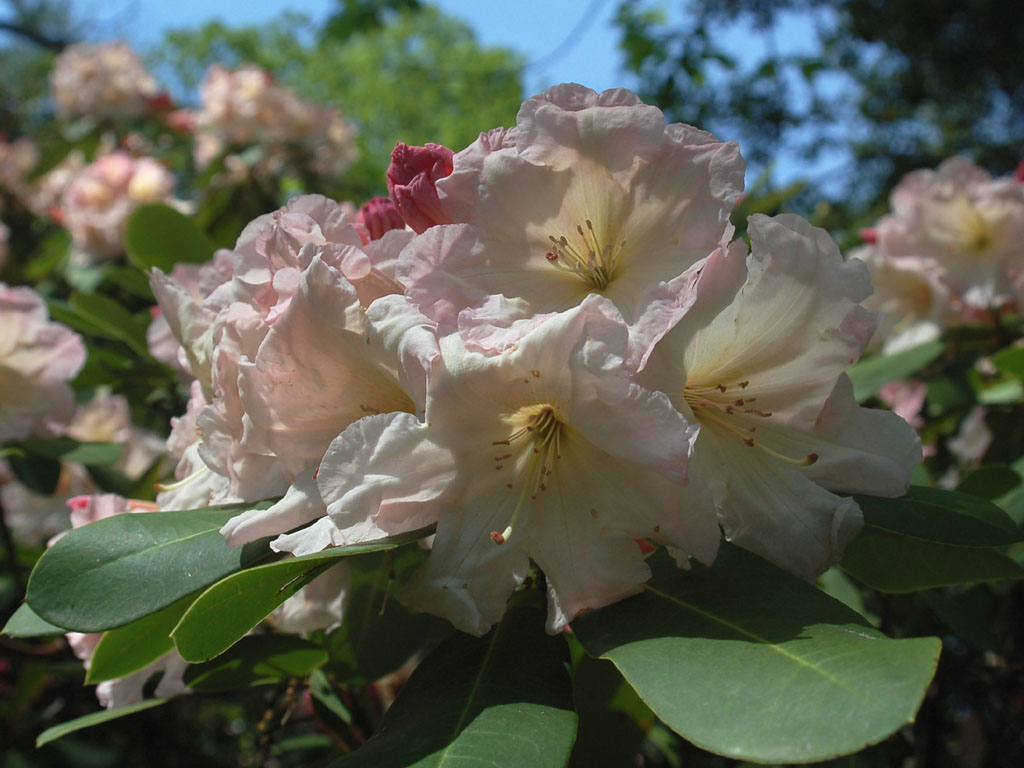 R. fortunei – Large Elepidote
Rhododendron
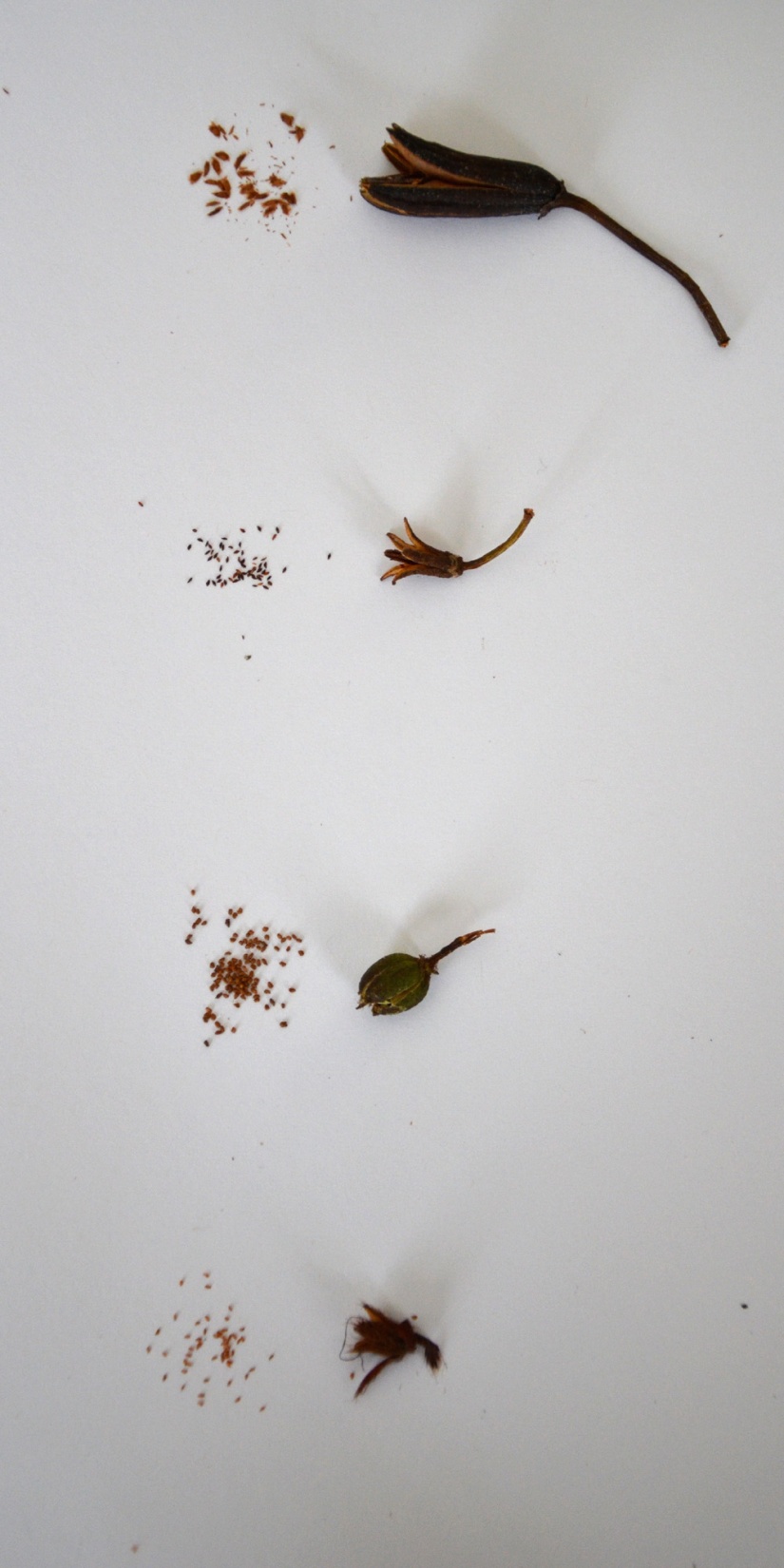 Seed Variations
R. fortunei
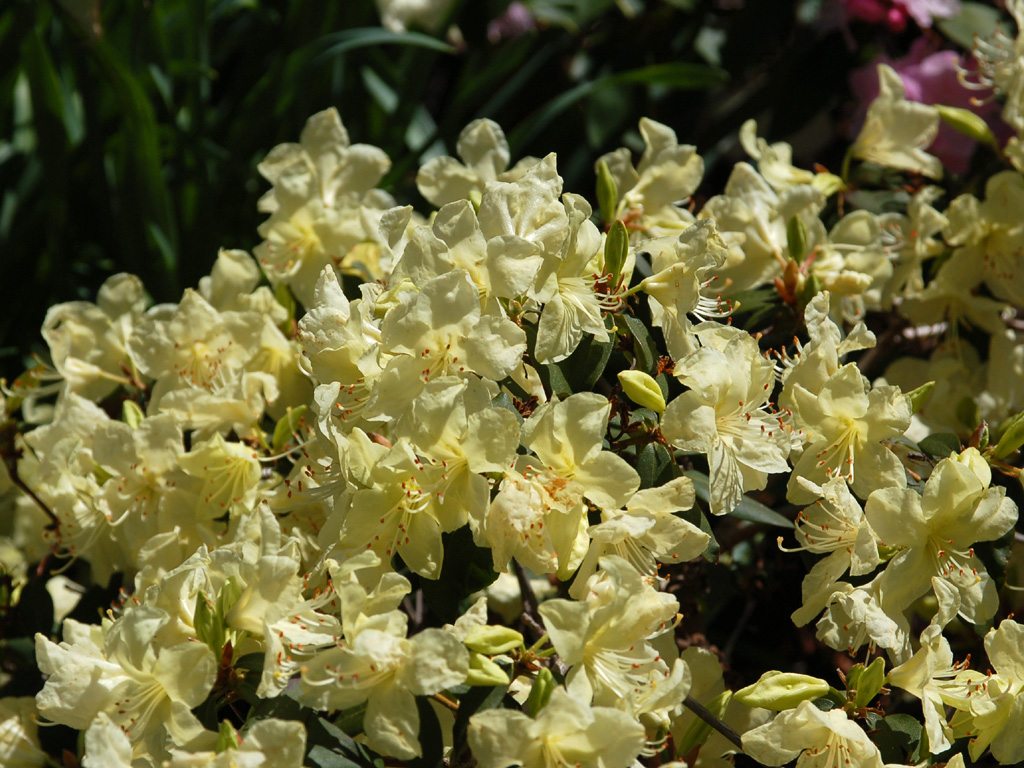 R. keiskei
R. keiskei – Dwarf Lepidote
Rhododendron
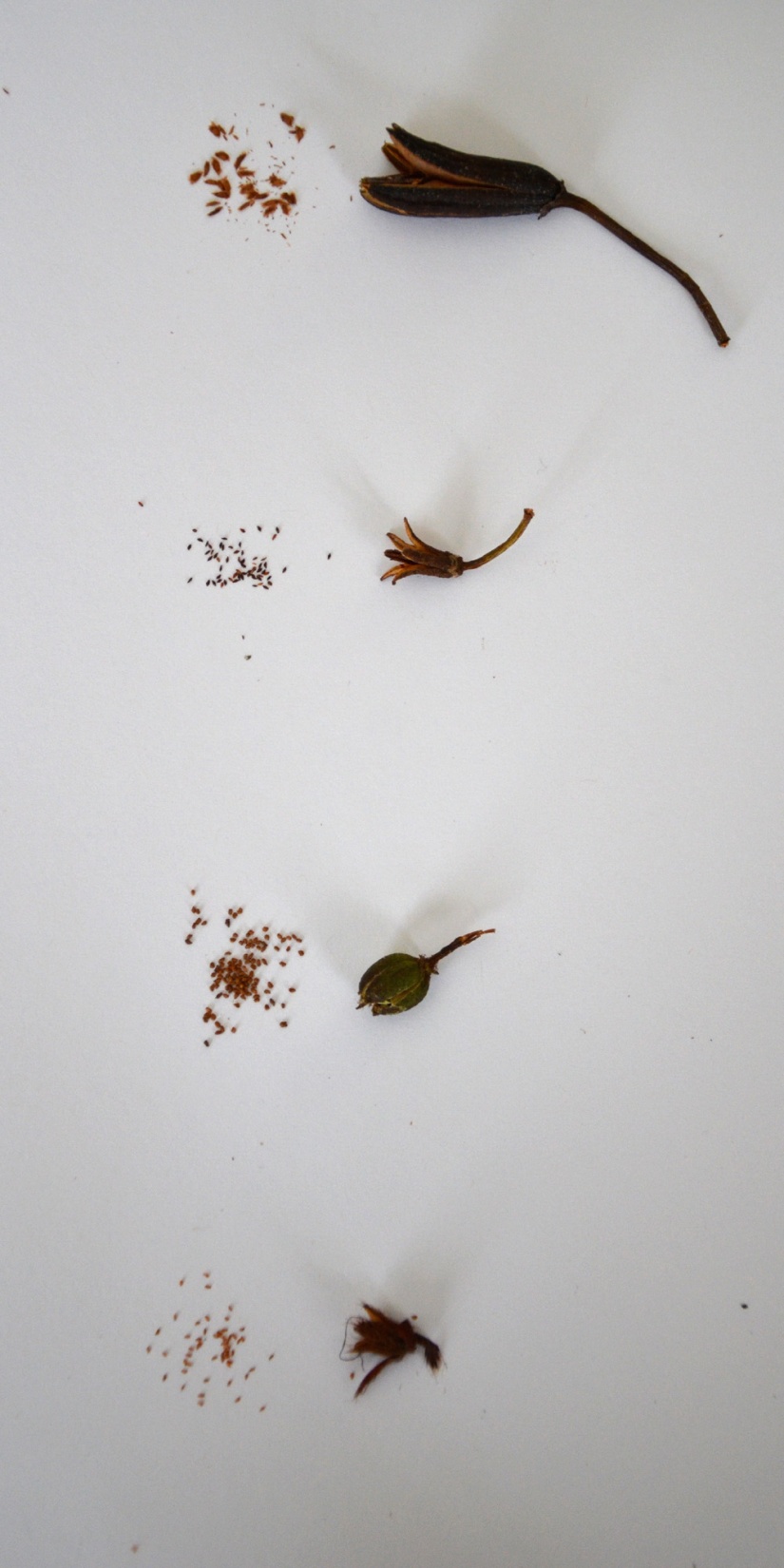 Seed Variations
R. fortunei
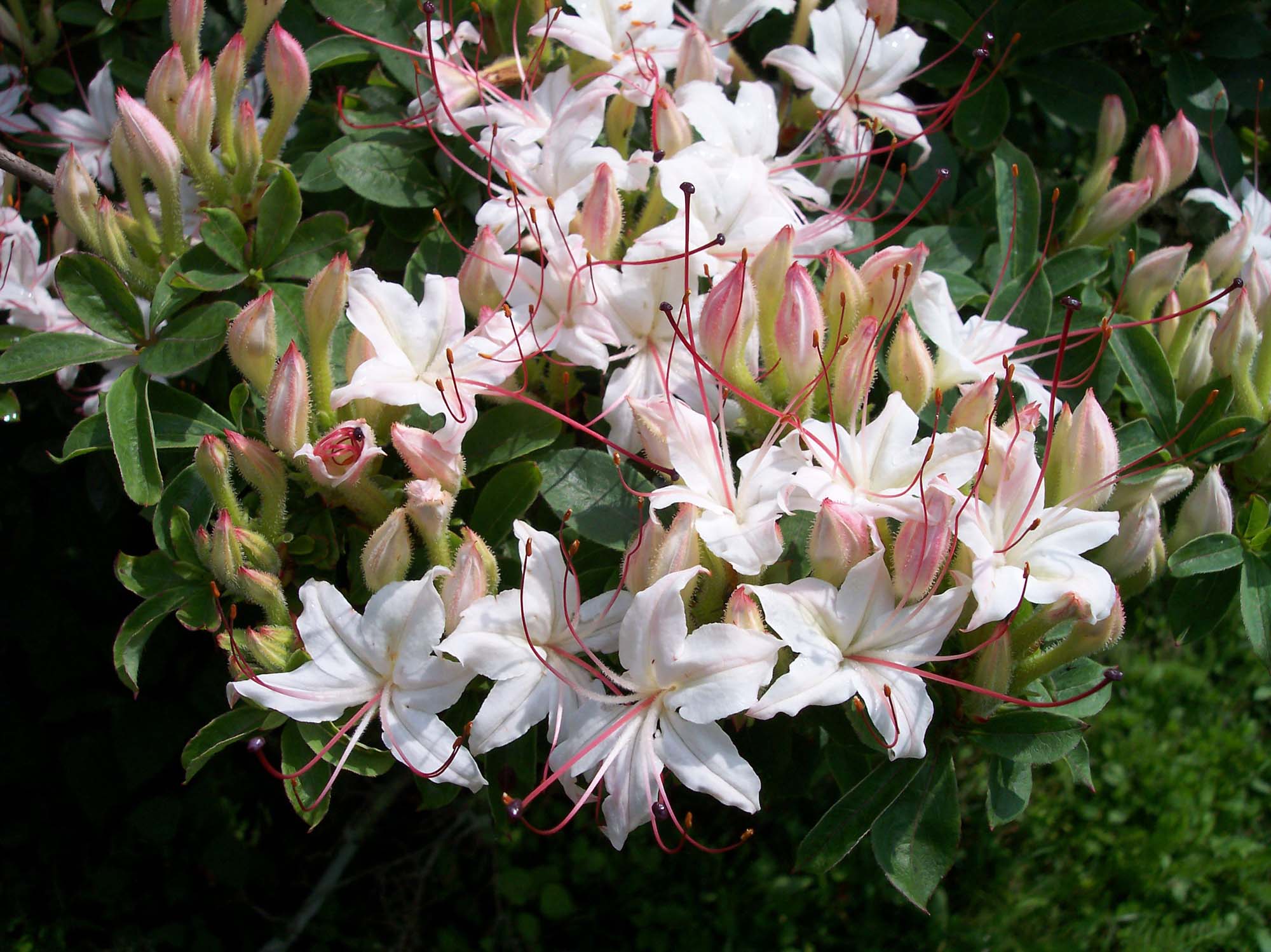 R. keiskei
R. arborescens
R. arborescens – Native Azalea
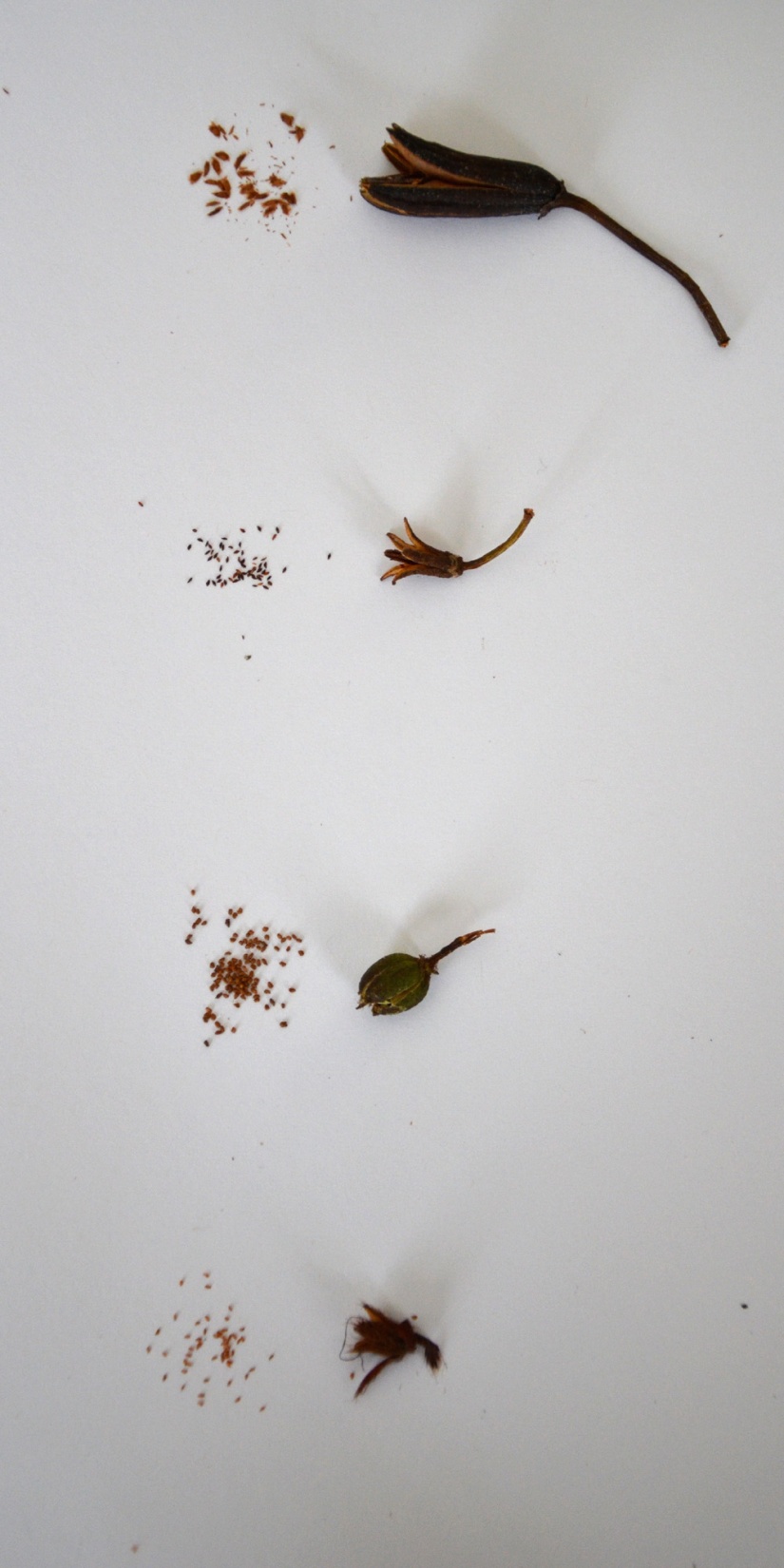 Seed Variations
R. fortunei
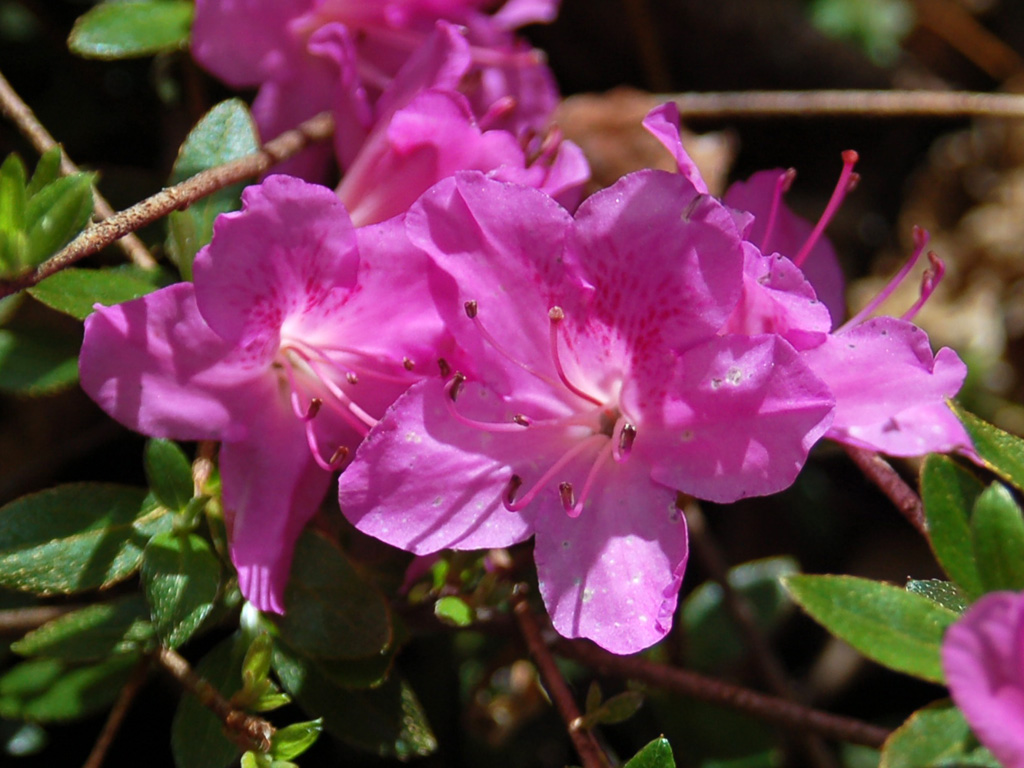 R. keiskei
R. arborescens
R. kiusianum – Evergreen Azalea
All Azaleas are Rhododendrons!
R. kiusianum
Where to Get Seed
Sources
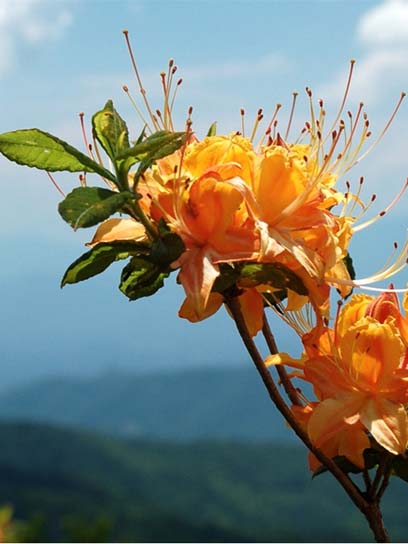 1. Plants in 
    the Wild
Where to Get Seed
Sources
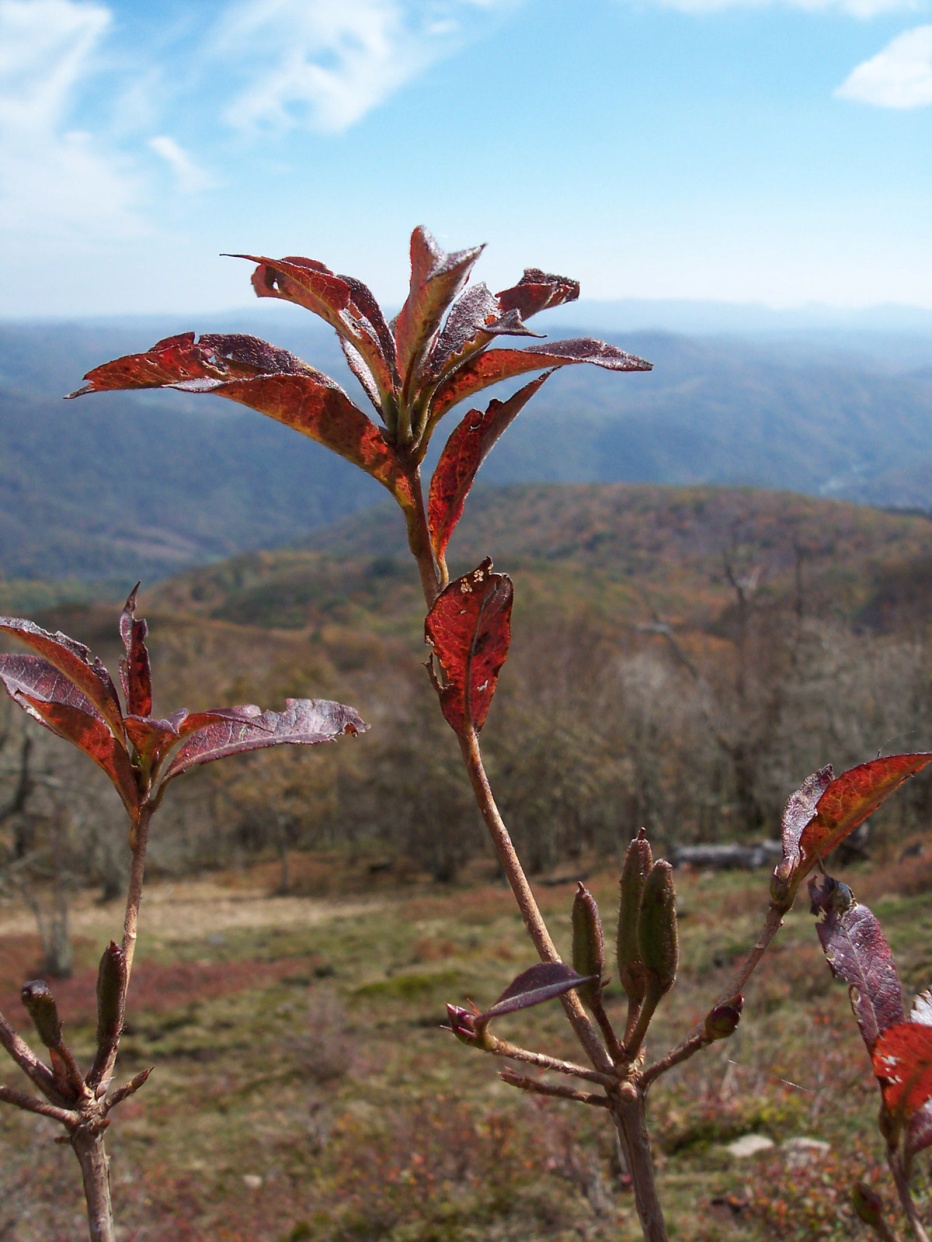 1. Plants in 
    the Wild
Where to Get Seed
Sources
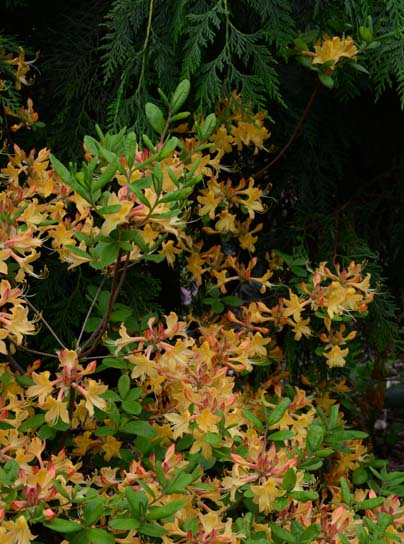 1. Plants in 
    the Wild
2. Open Pollinated
    Garden Sources
Where to Get Seed
Sources
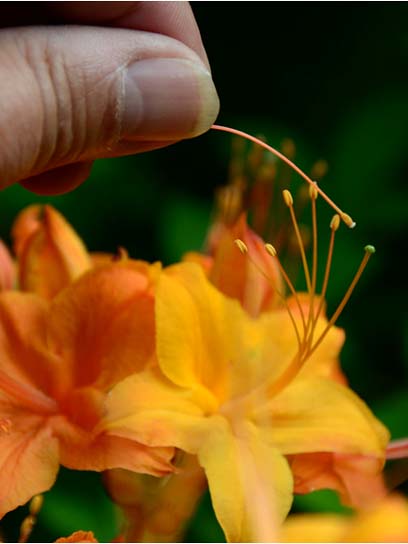 1. Plants in 
    the Wild
2. Open Pollinated
    Garden Sources
3. Controlled
    Crosses
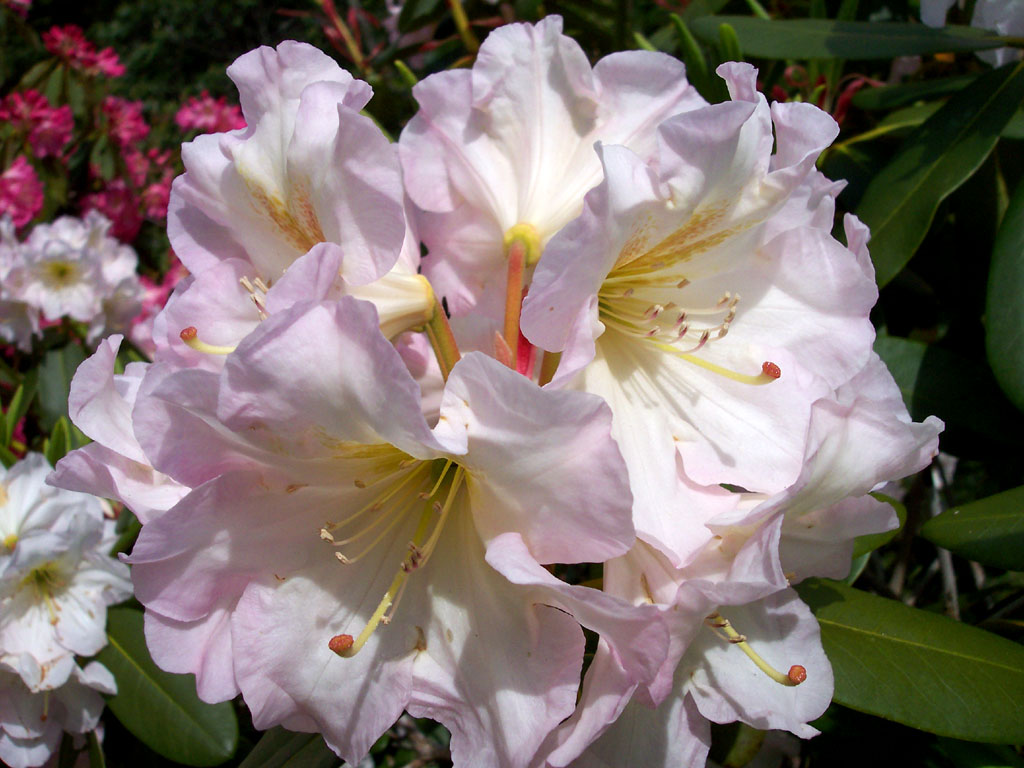 Flower Parts
How to Make a Cross
Corolla
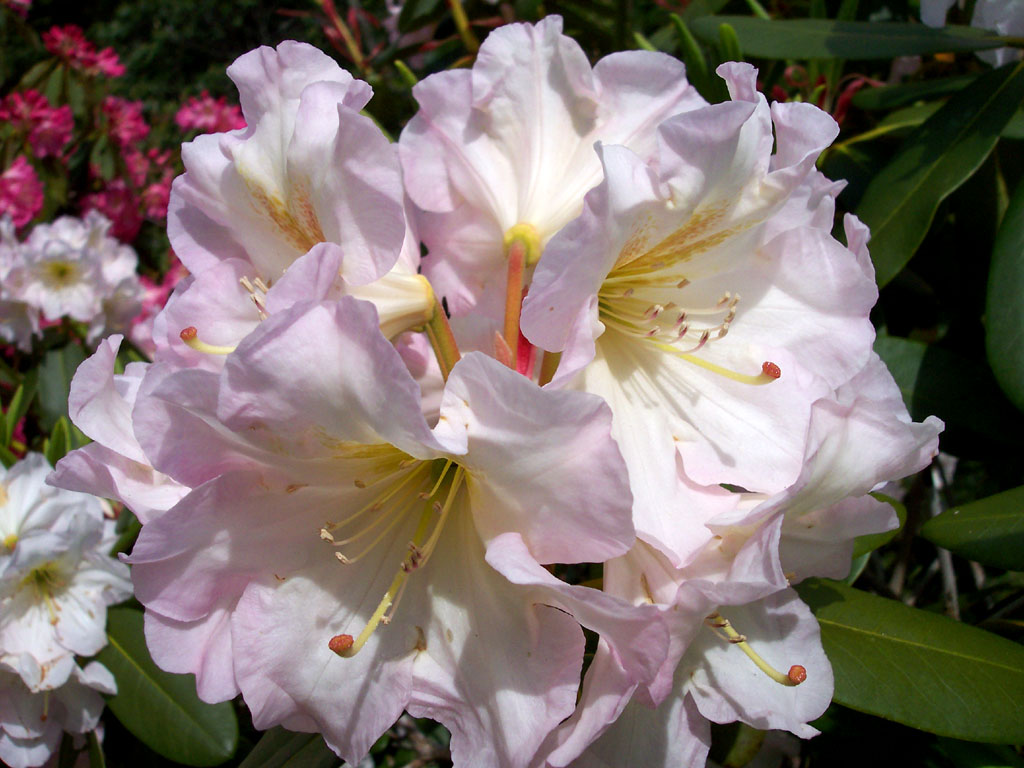 Flower Parts
How to Make a Cross
Corolla
Stamens
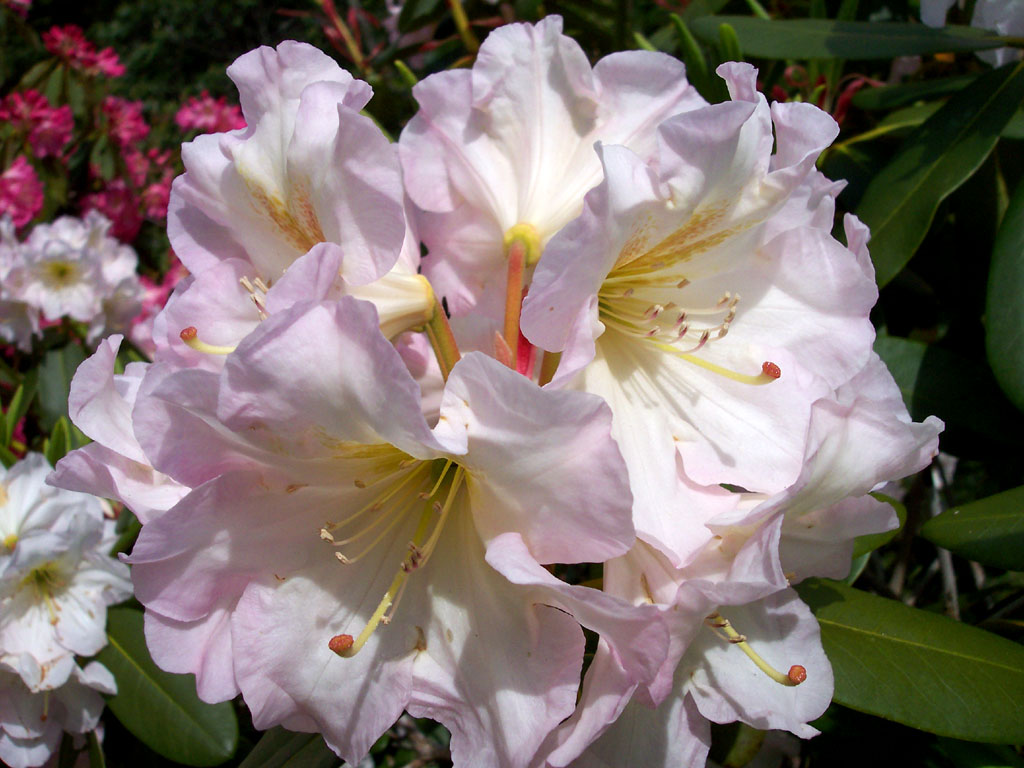 Flower Parts
How to Make a Cross
Corolla
Stamens
Pistil
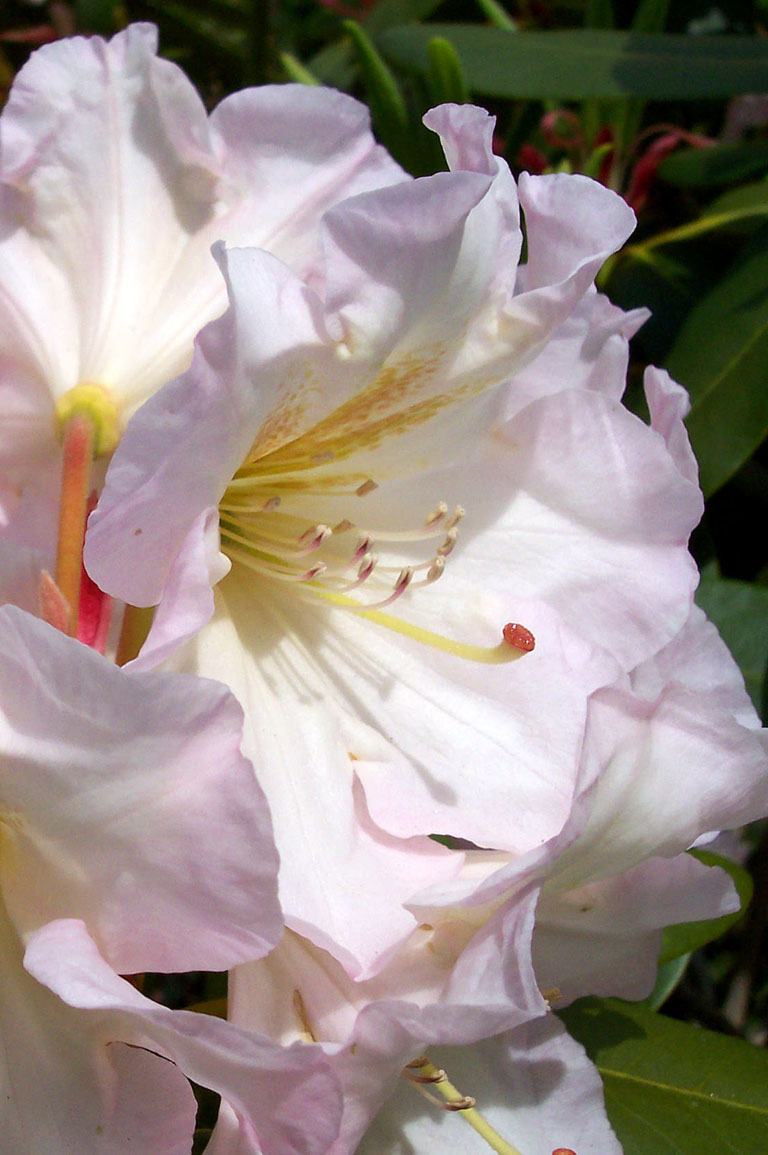 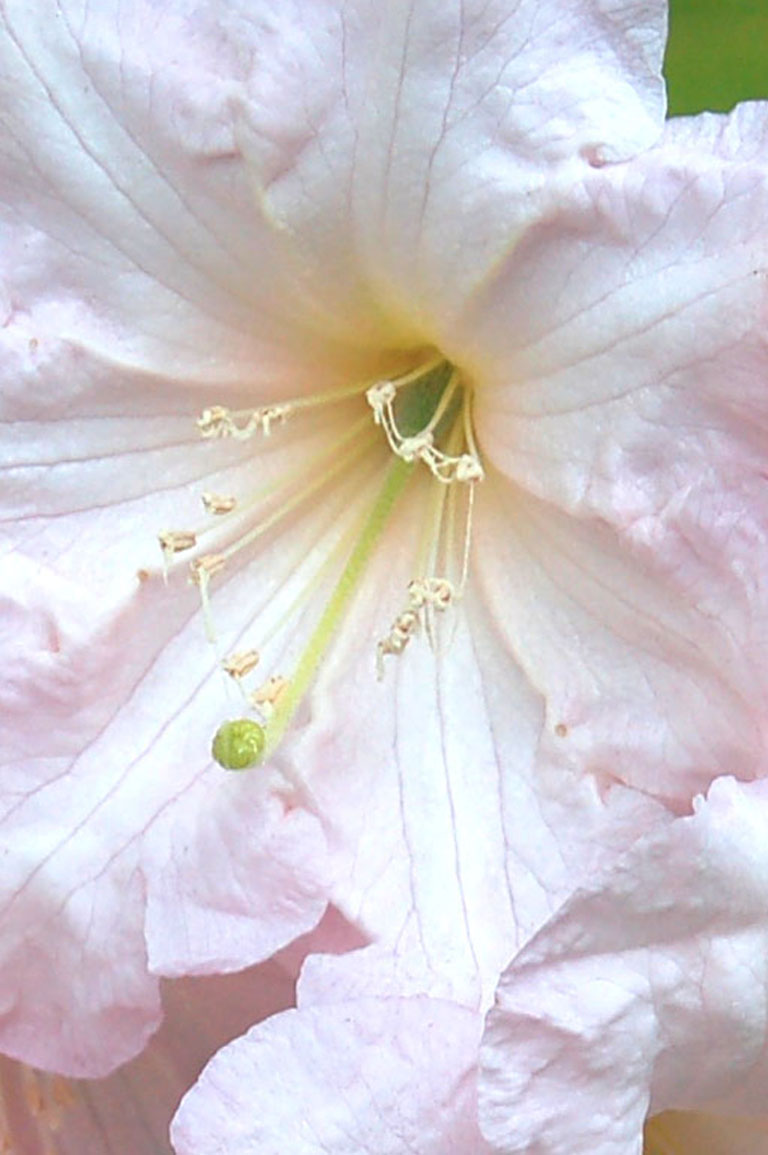 Put pollen from
one flower on the
pistil of another
How to Make a Cross
Pollen
‘Pastel Perfume’
‘Apritan’
The cross is done!
Record the Parentage.
‘Pastel Perfume’ x ‘Apritan’
Pistil
Female Parent
Listed First
Pollen Parent
Listed Second
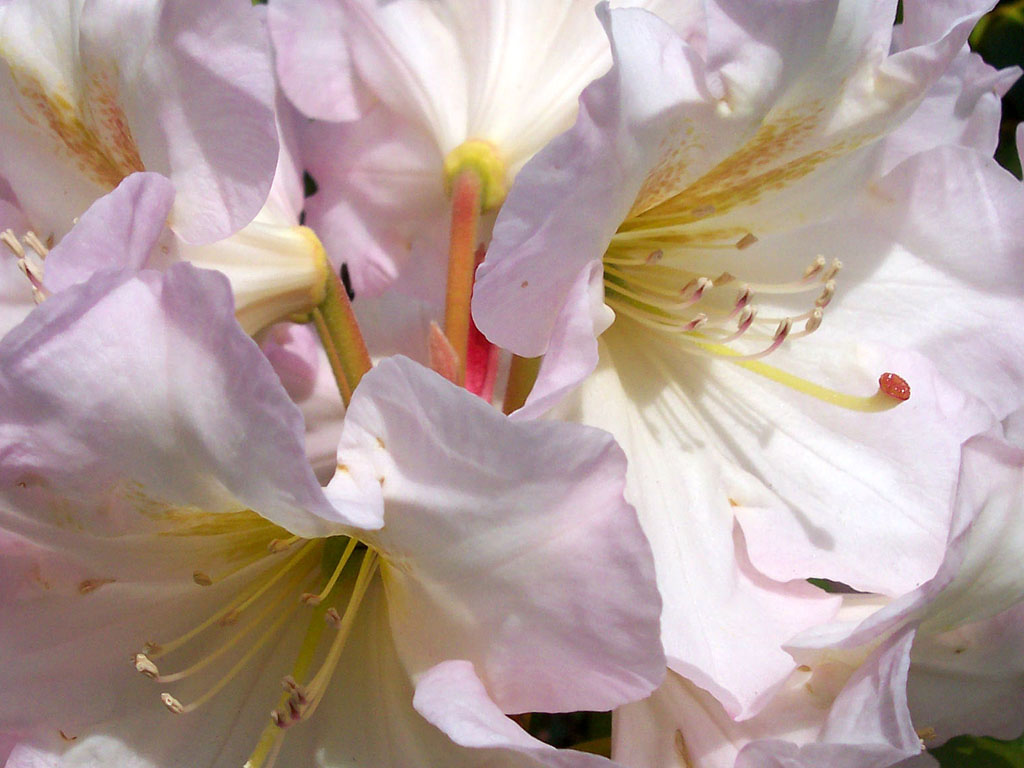 Keeping Bees Away
Emasculation
Bees may bring in unwanted
pollen from other sources
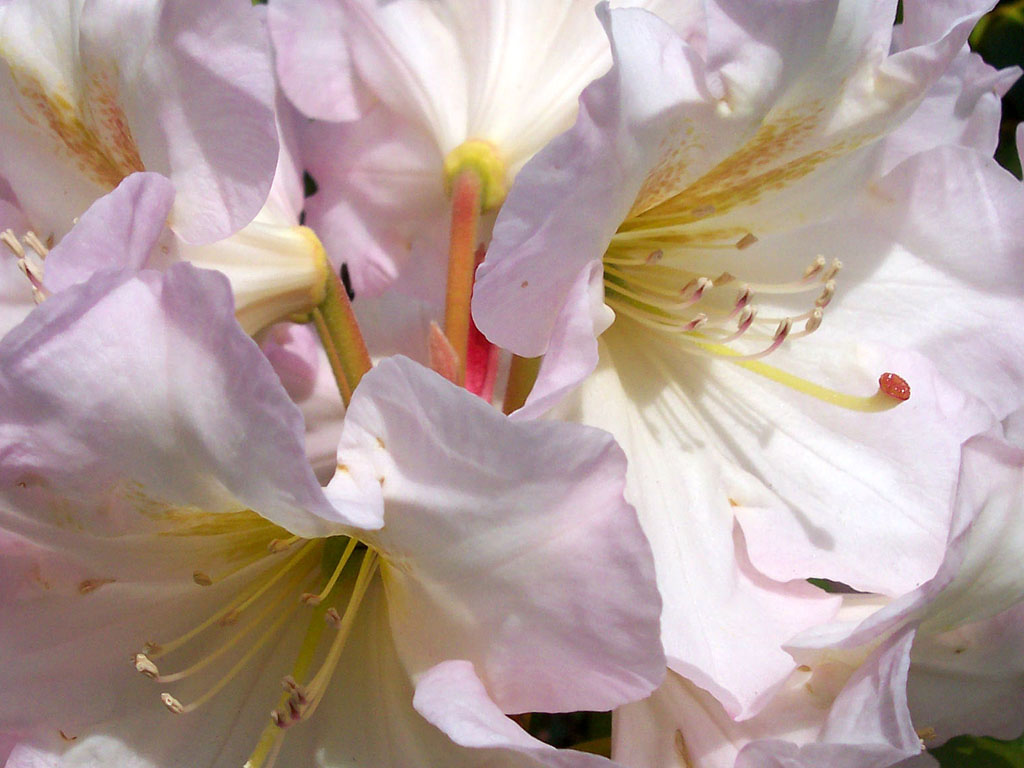 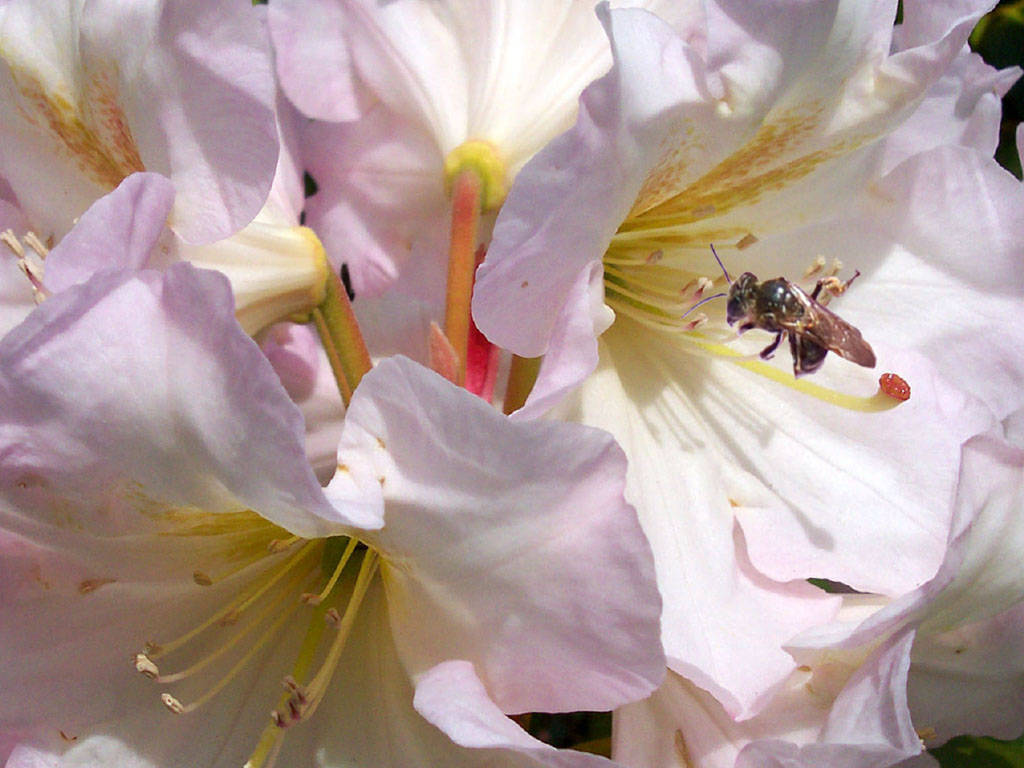 Keeping Bees Away
Emasculation
Emasculate
 the Flower
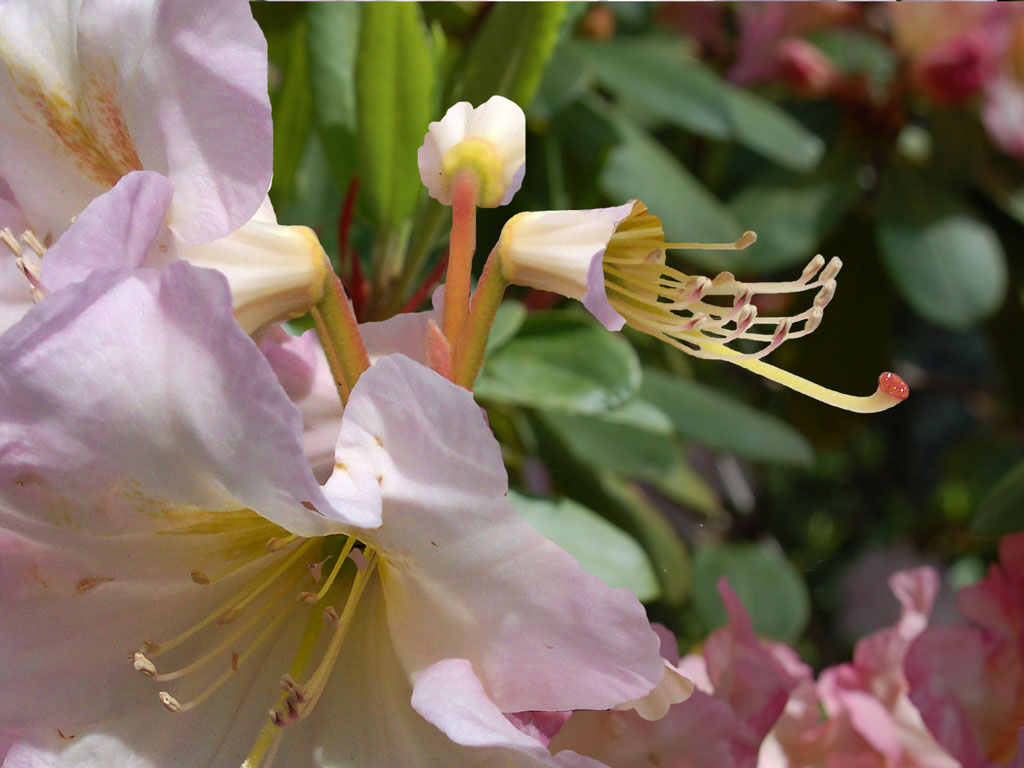 Remove the Corolla
Keeping Bees Away
Emasculation
Emasculate
 the Flower
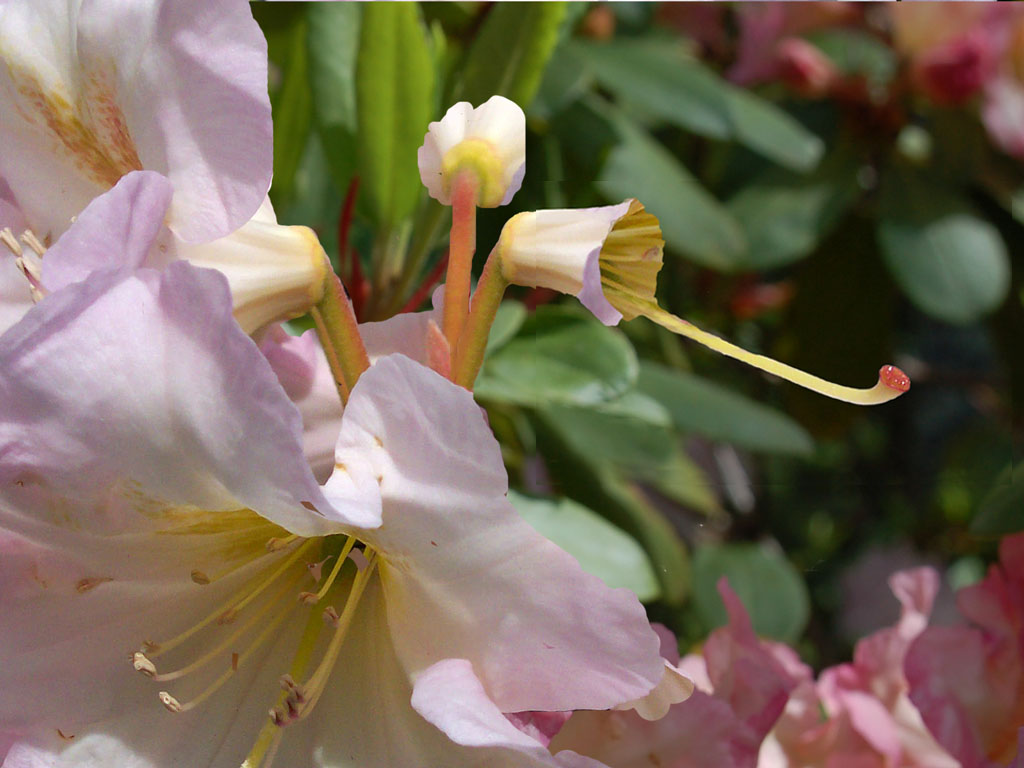 Remove the Corolla
Emasculation
Remove the  Stamens
Emasculate
 the Flower
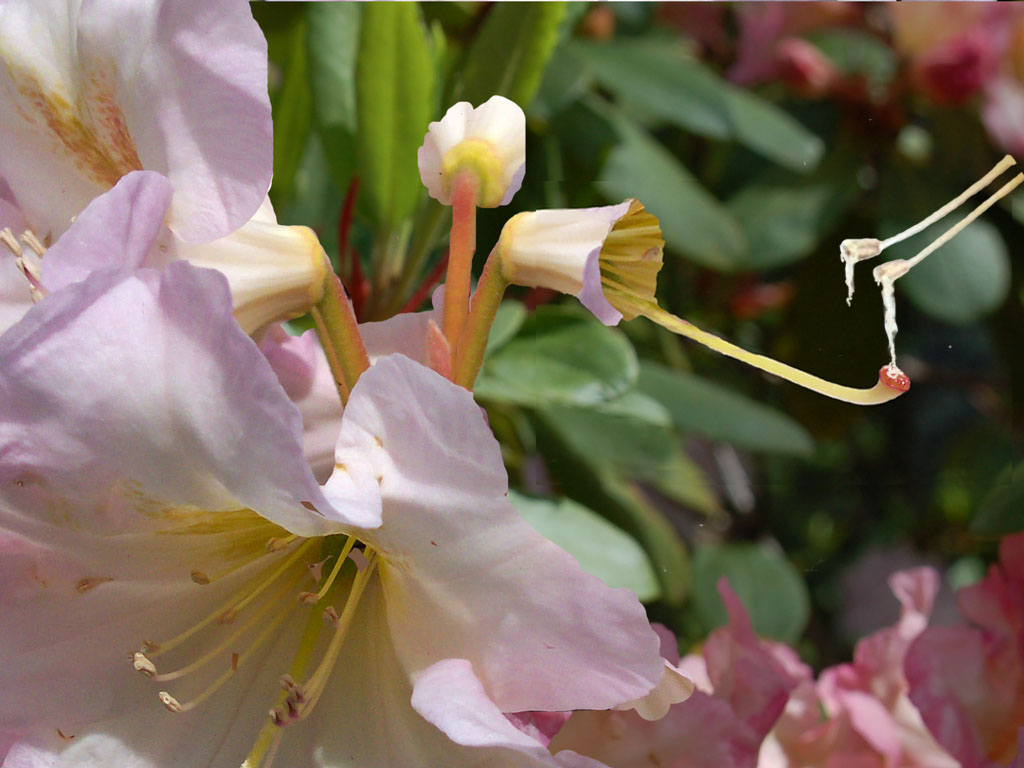 Make the Cross
Emasculation
Emasculate
 the Flower
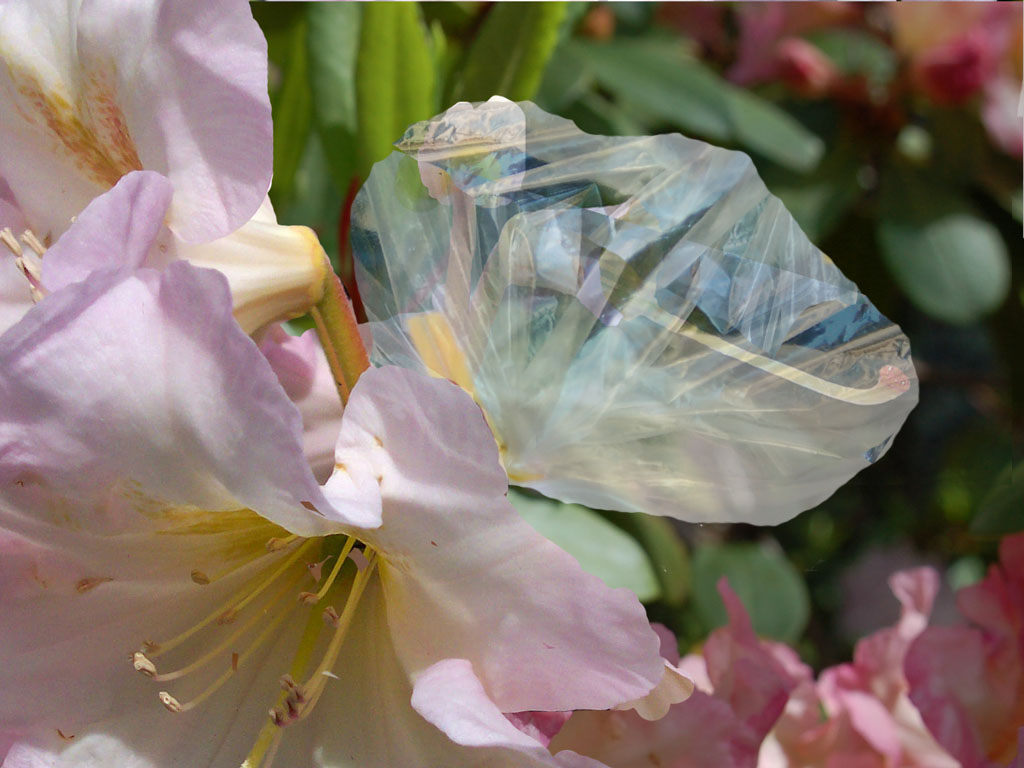 Cover with Plastic Bag
Emasculation
Emasculate
 the Flower
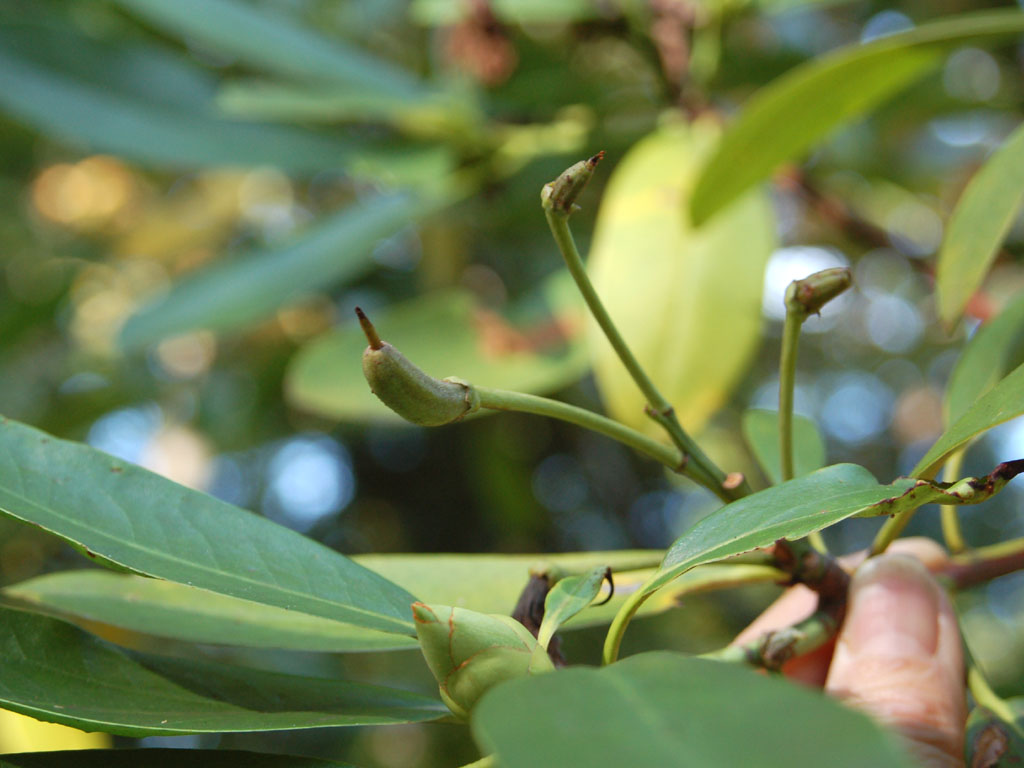 Seed Pod Development
Seed Pods
No Seeds
Successful
Where to Get Seed
Sources
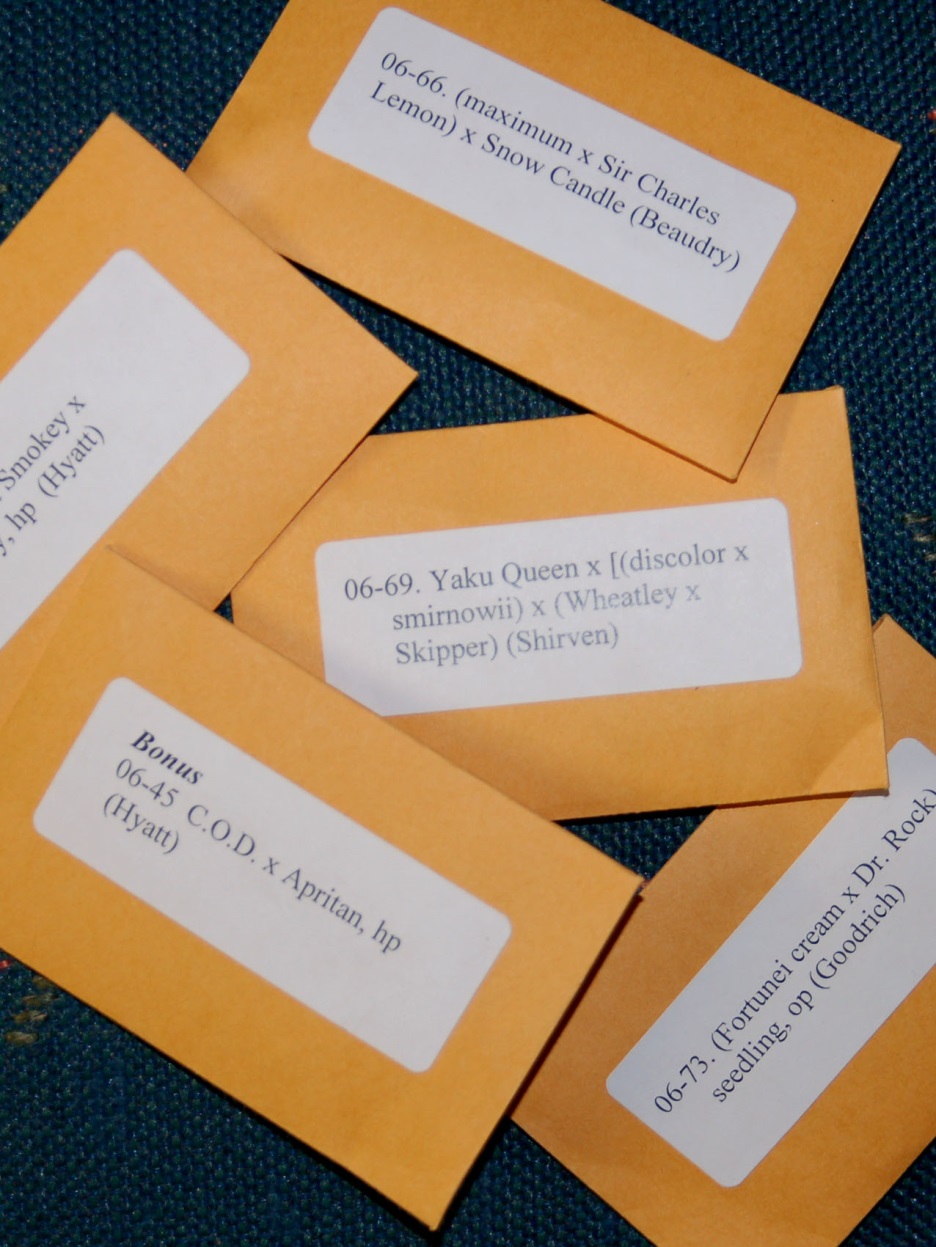 1. Plants in 
    the Wild
2. Open Pollinated
    Garden Sources
3. Controlled
    Crosses
4. ARS & ASA
  Seed Exchanges
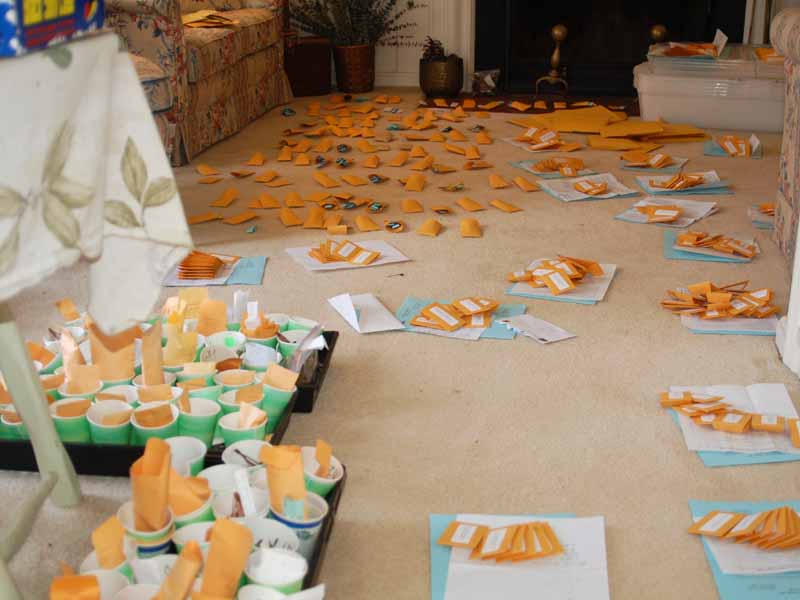 Where to Get Seed
Potomac Valley Chapter
Seed Exchange
Seed Preparation
Procedure
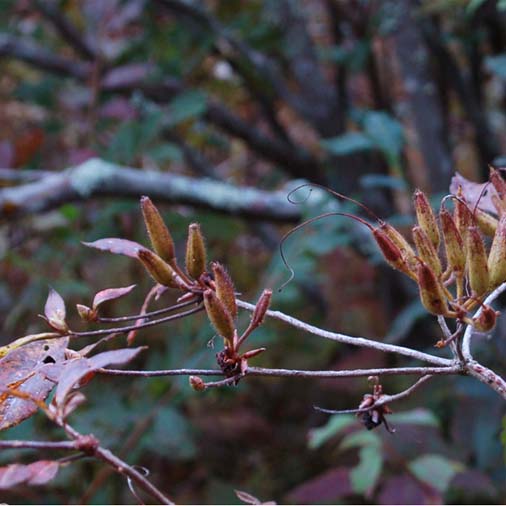 Collect capsules
    in late fall
Seed Preparation
Procedure
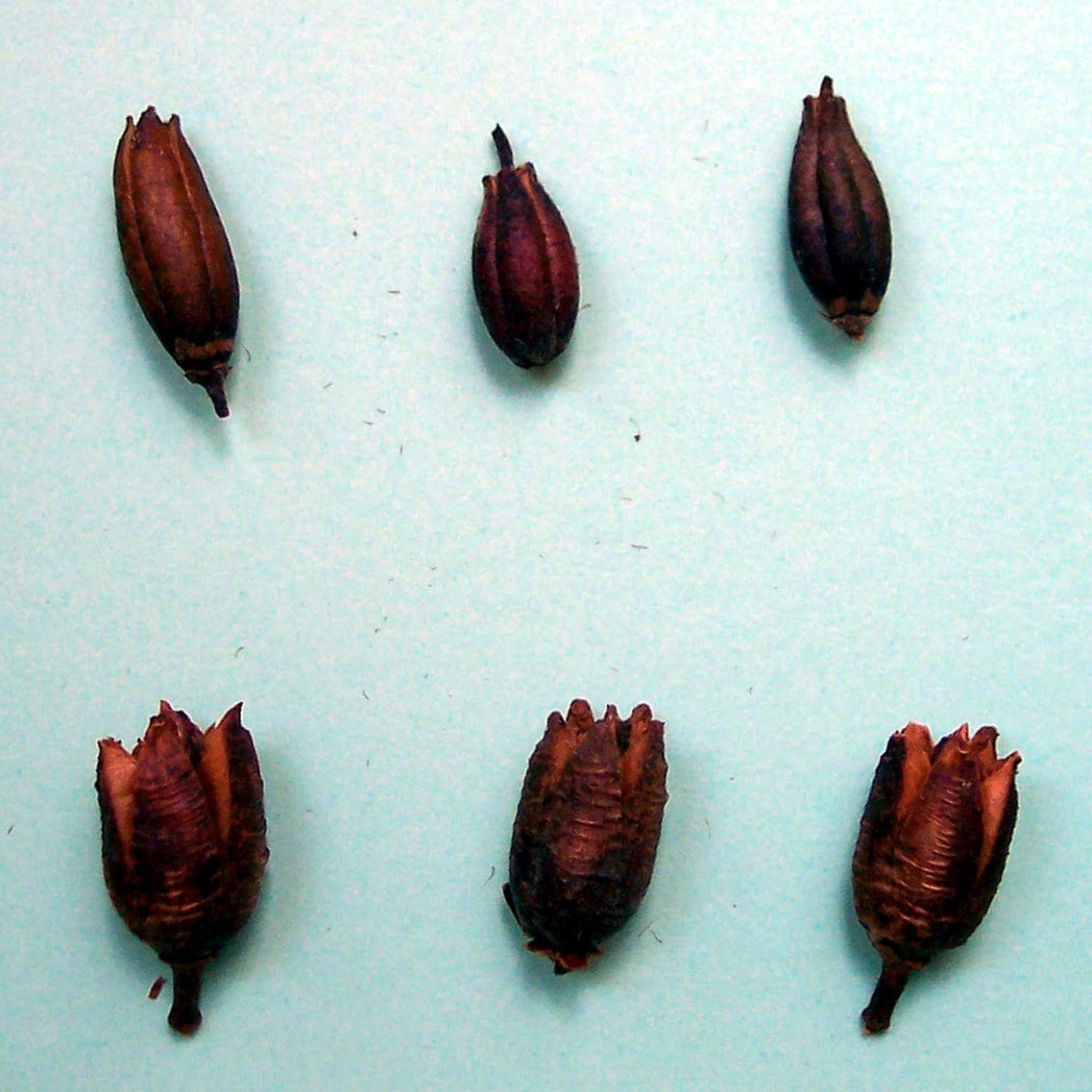 Collect capsules
    in late fall
2. When dry, crack
    open capsules
Seed Preparation
Procedure
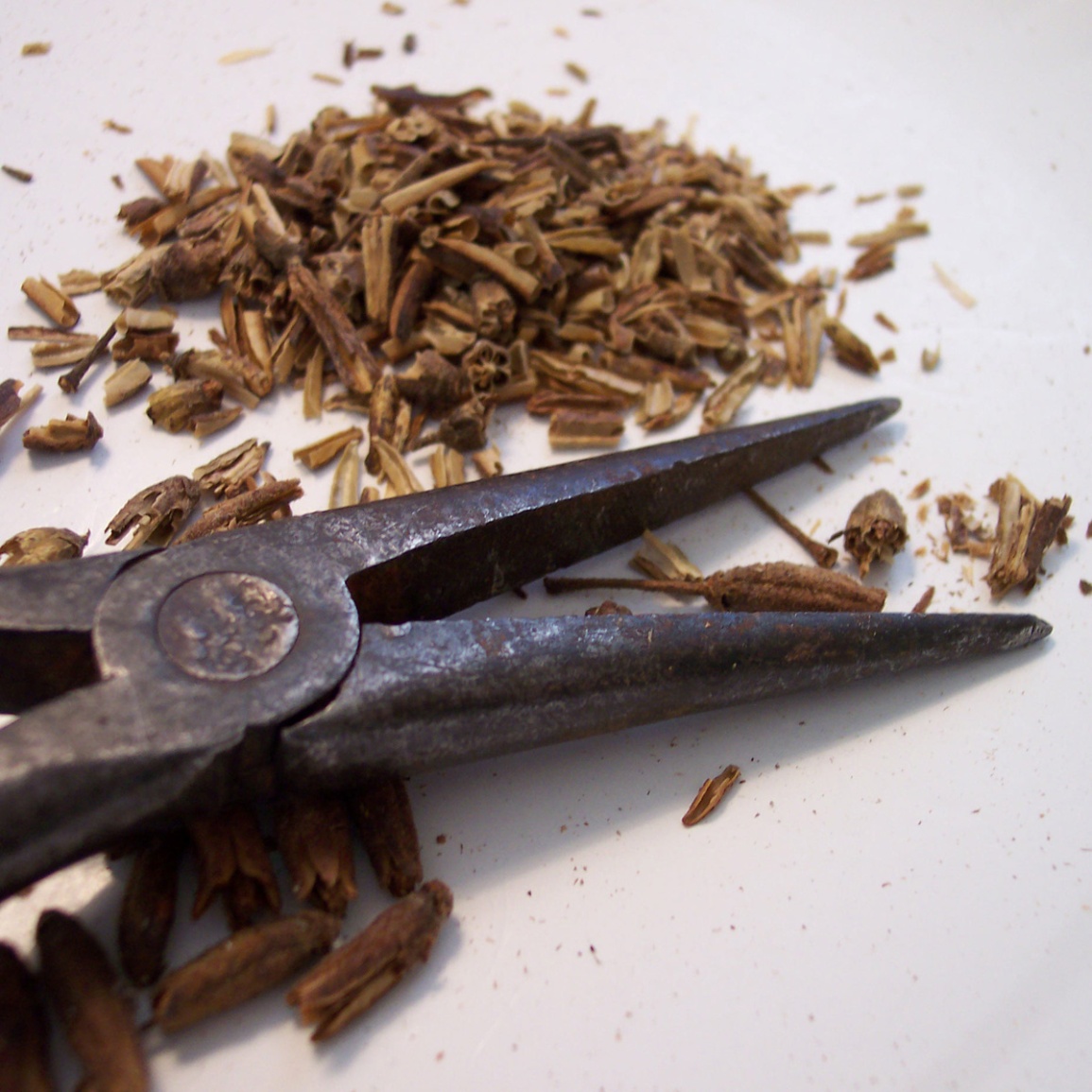 Collect capsules
    in late fall
2. When dry, crack
    open capsules
Seed Preparation
Procedure
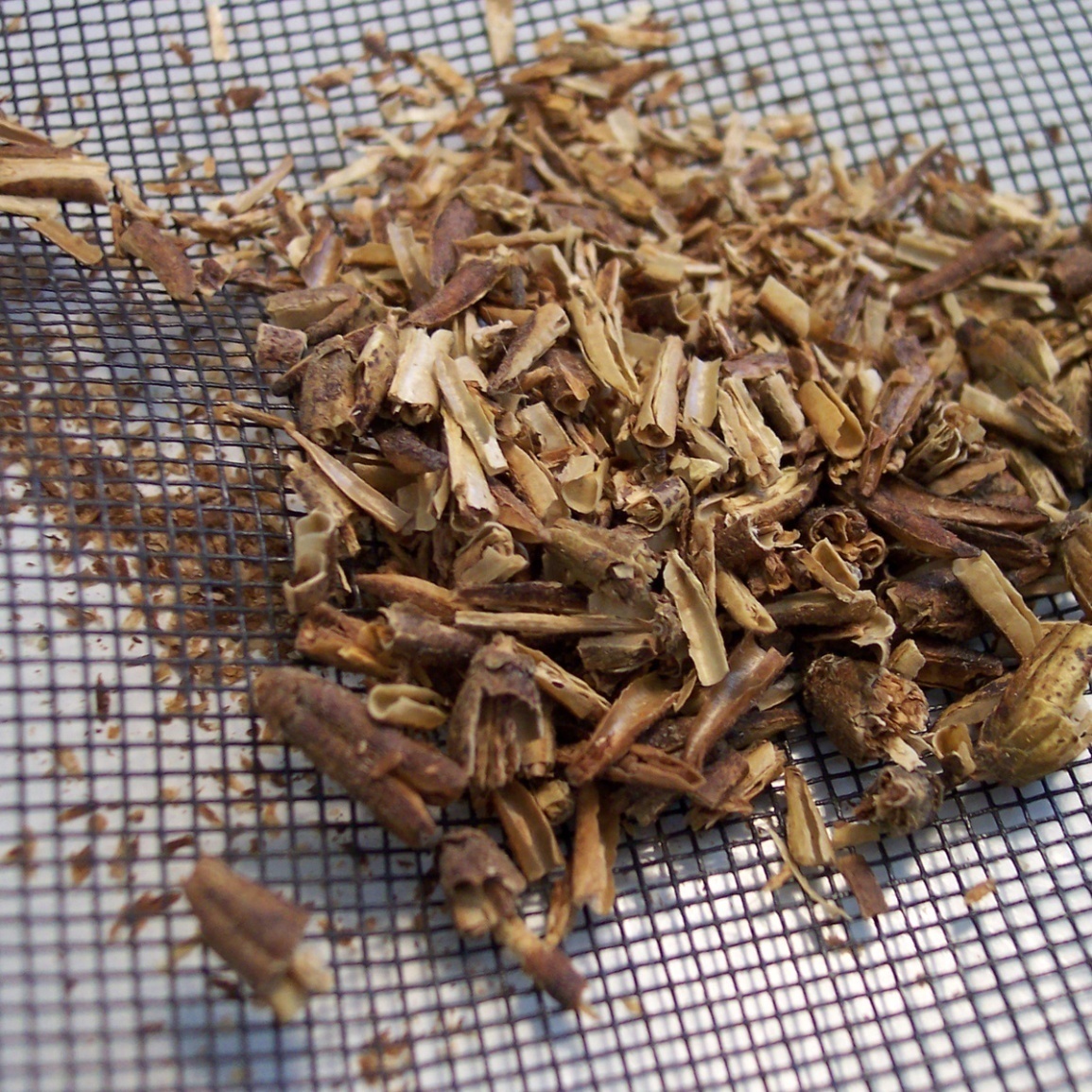 Collect capsules
    in late fall
2. When dry, crack
    open capsules
3. Separate seed 
    from chaff
Note:  This approach does
create a lot of chaff . The
debris is hard to remove
and may become moldy, spreading to the seedlings.
Alternative Seed Cleaning Method
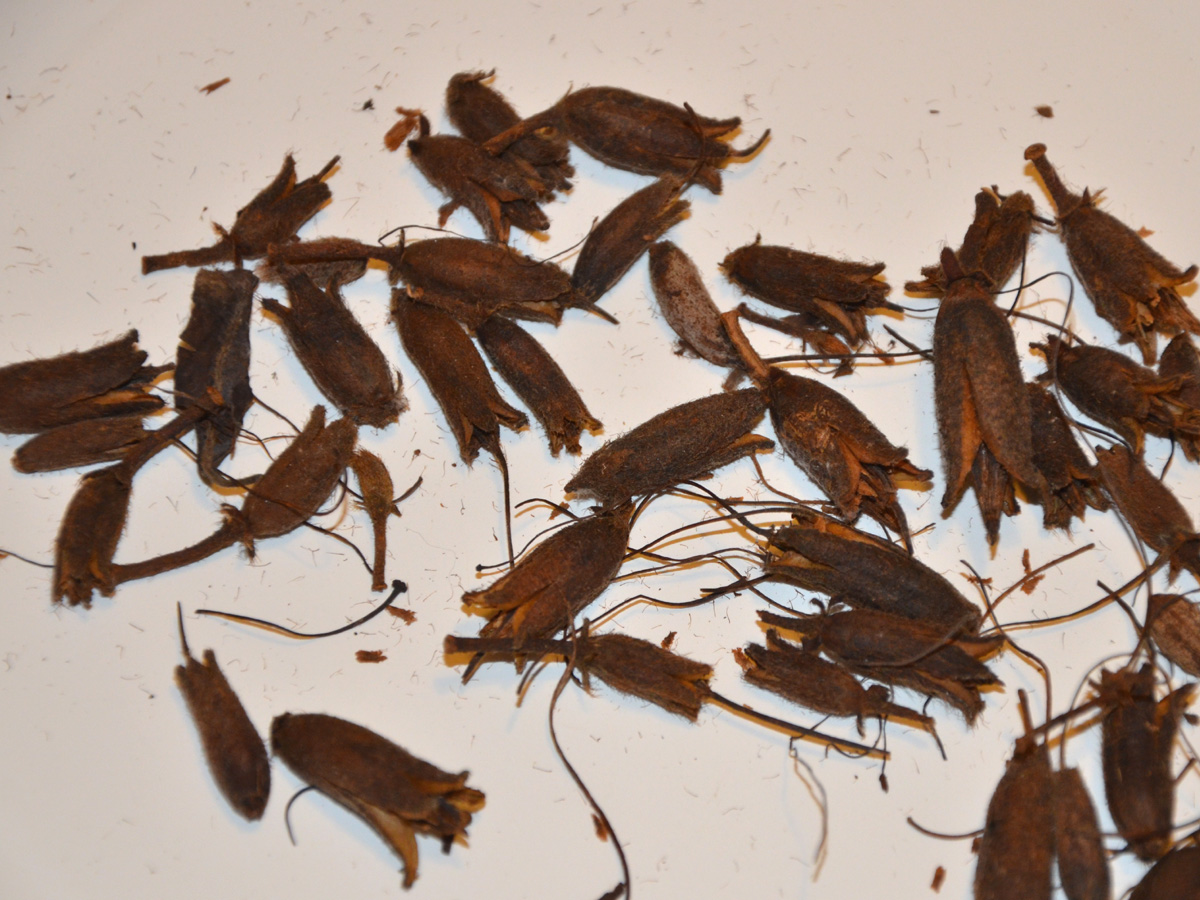 Clean one pod
at a time!
Alternative Seed Cleaning Method
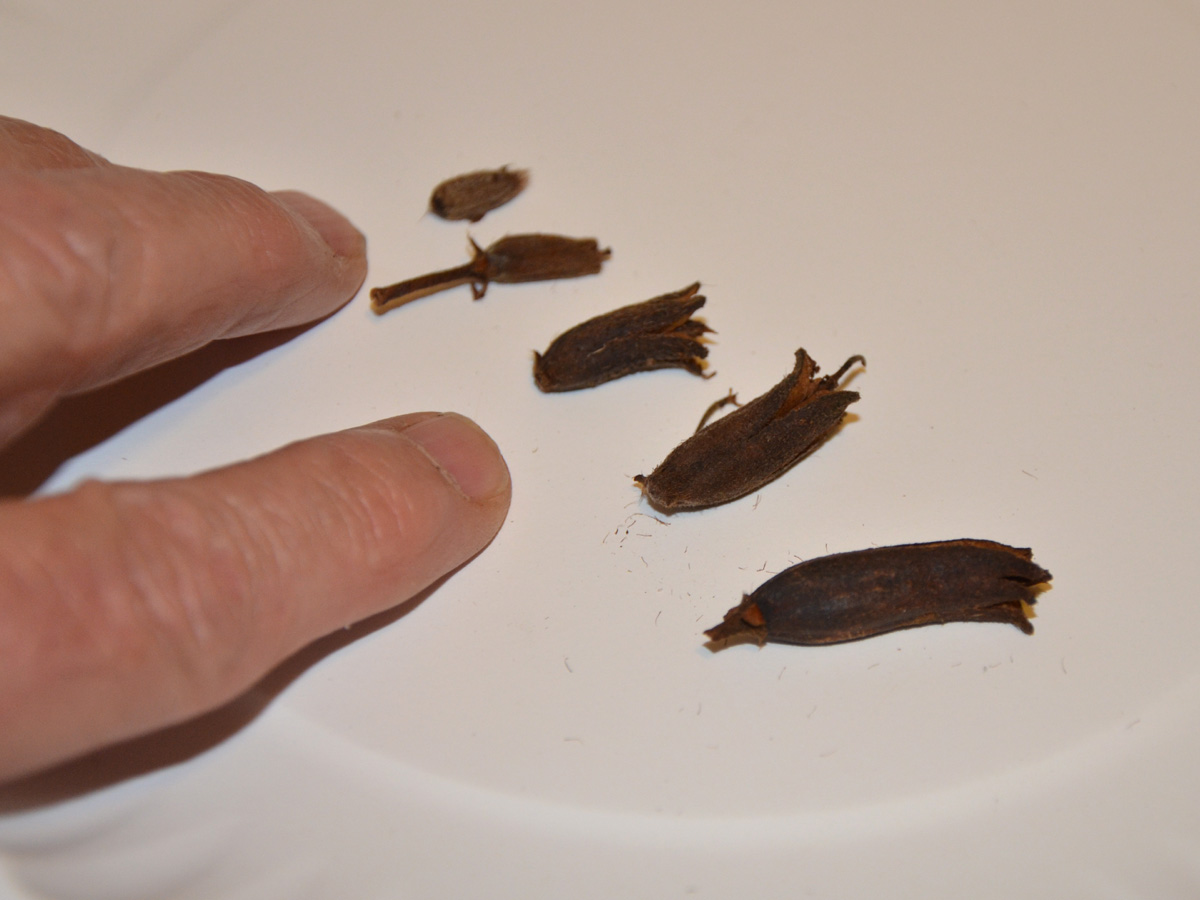 Clean one pod
at a time!
R. calendulaceum
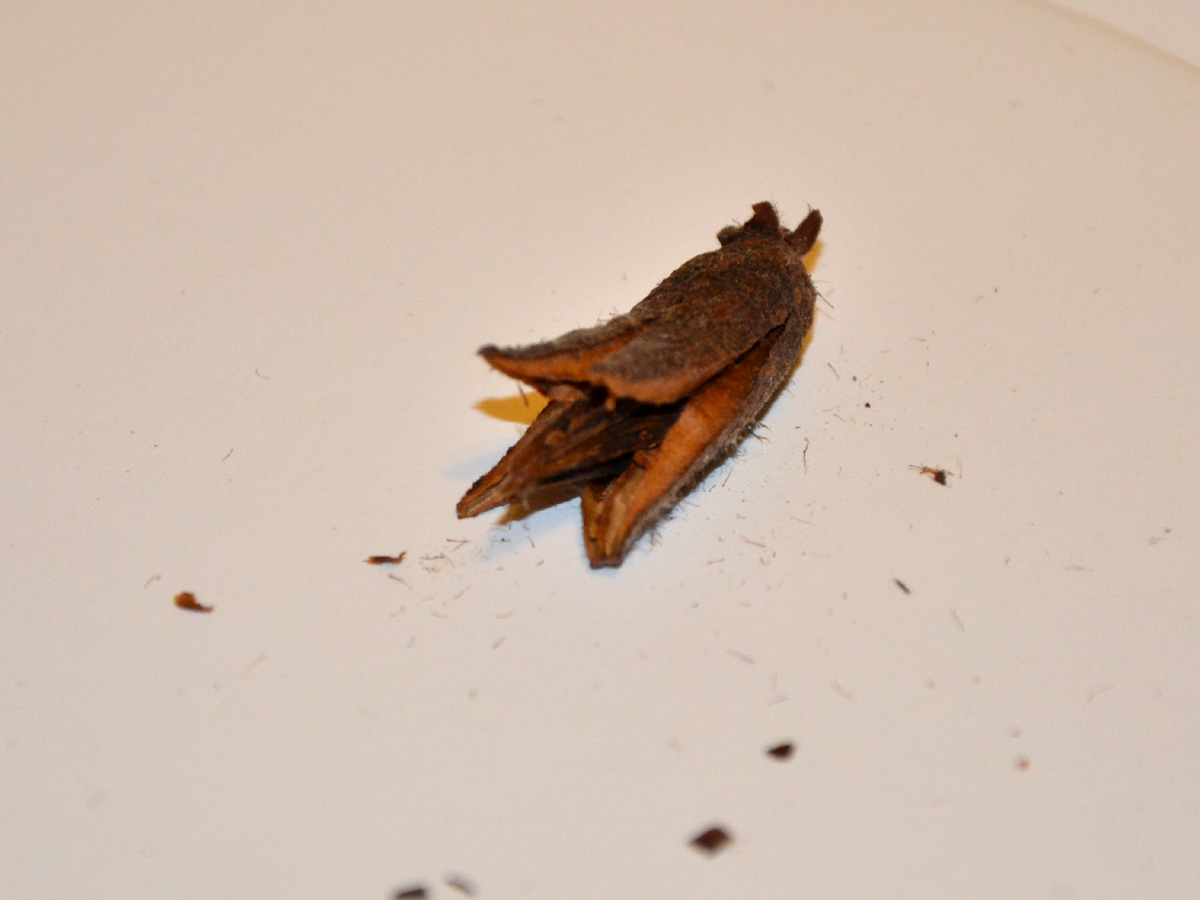 Most seedpods have multiple channels
  surrounding a central shaft.
Shaft
Channel
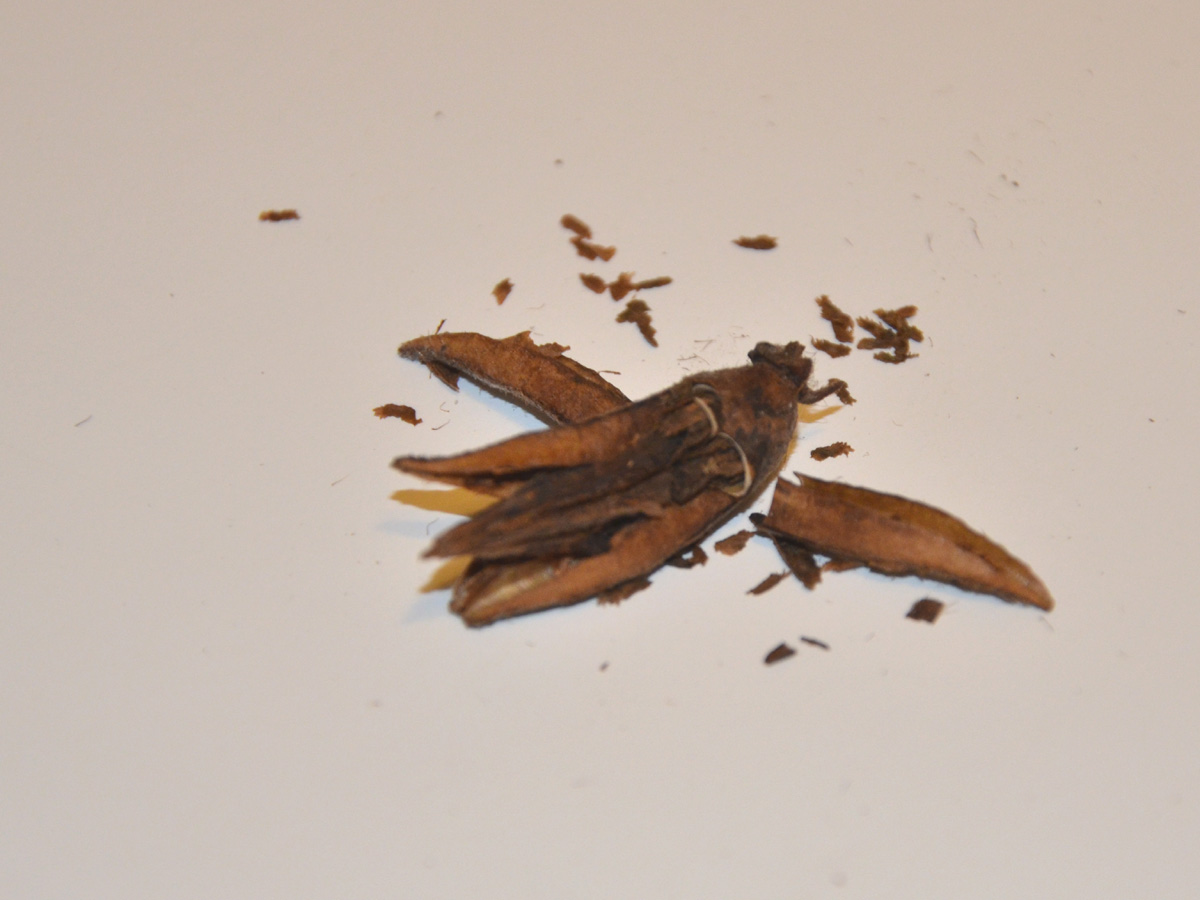 Seeds attach to the shaft are in the channels.
Seeds
Shaft
Channel
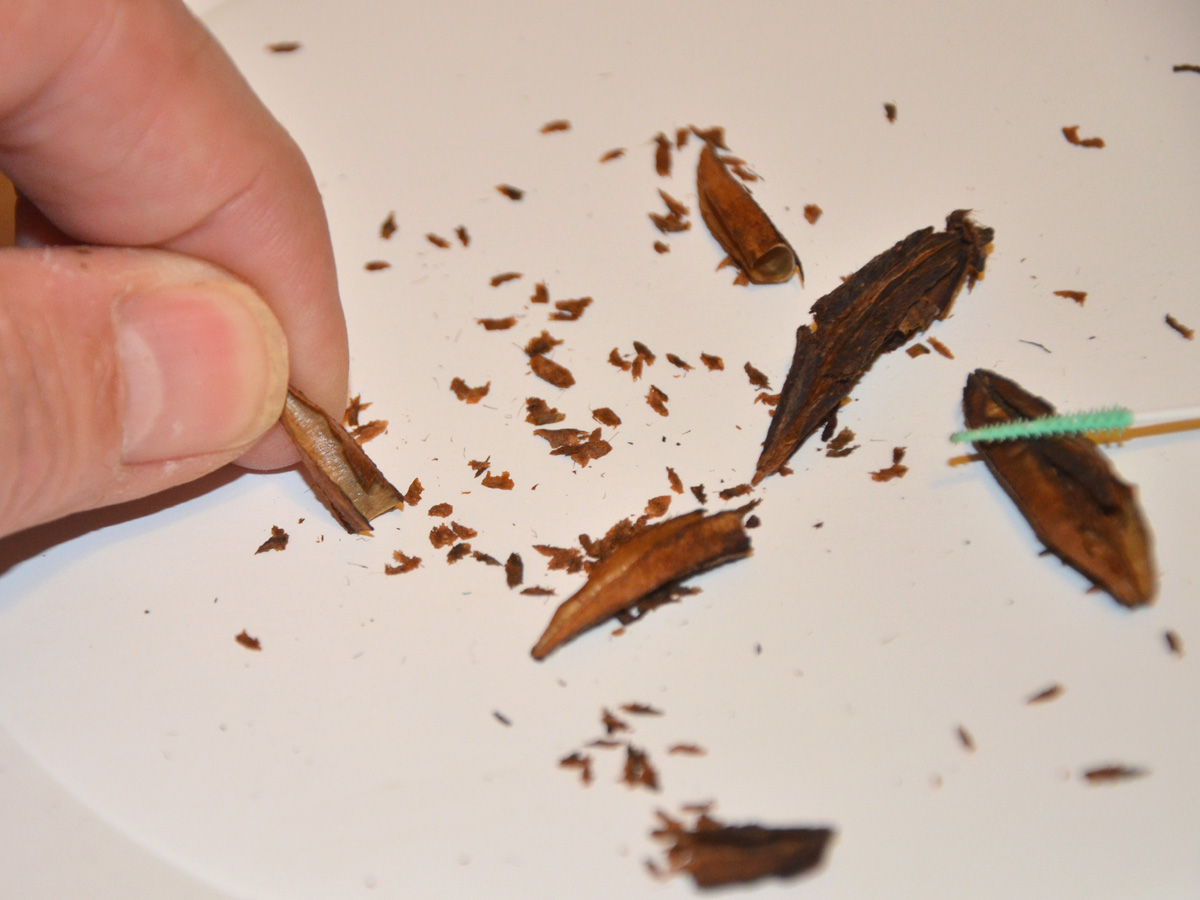 Remove seeds from the shaft and channels.
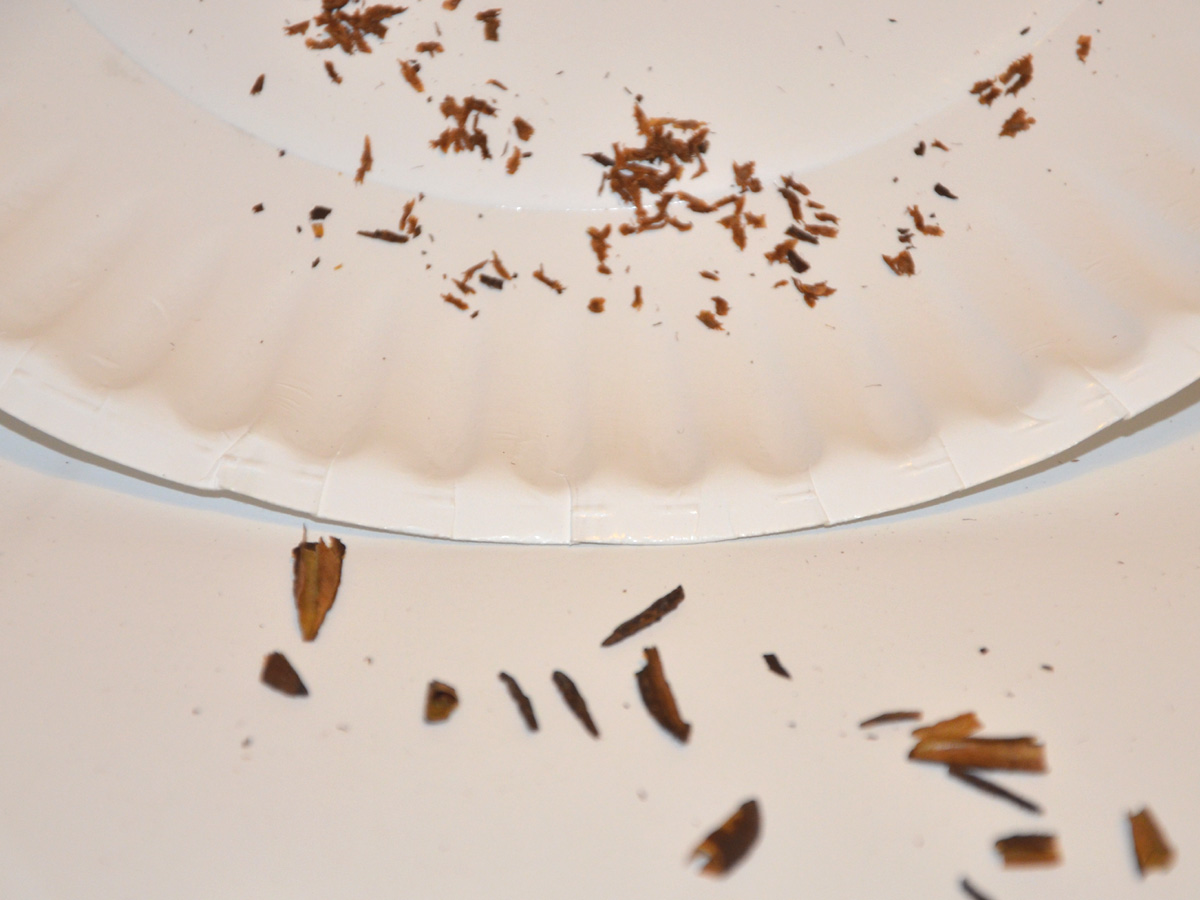 Seeds
Debris
Separate seeds and the debris.
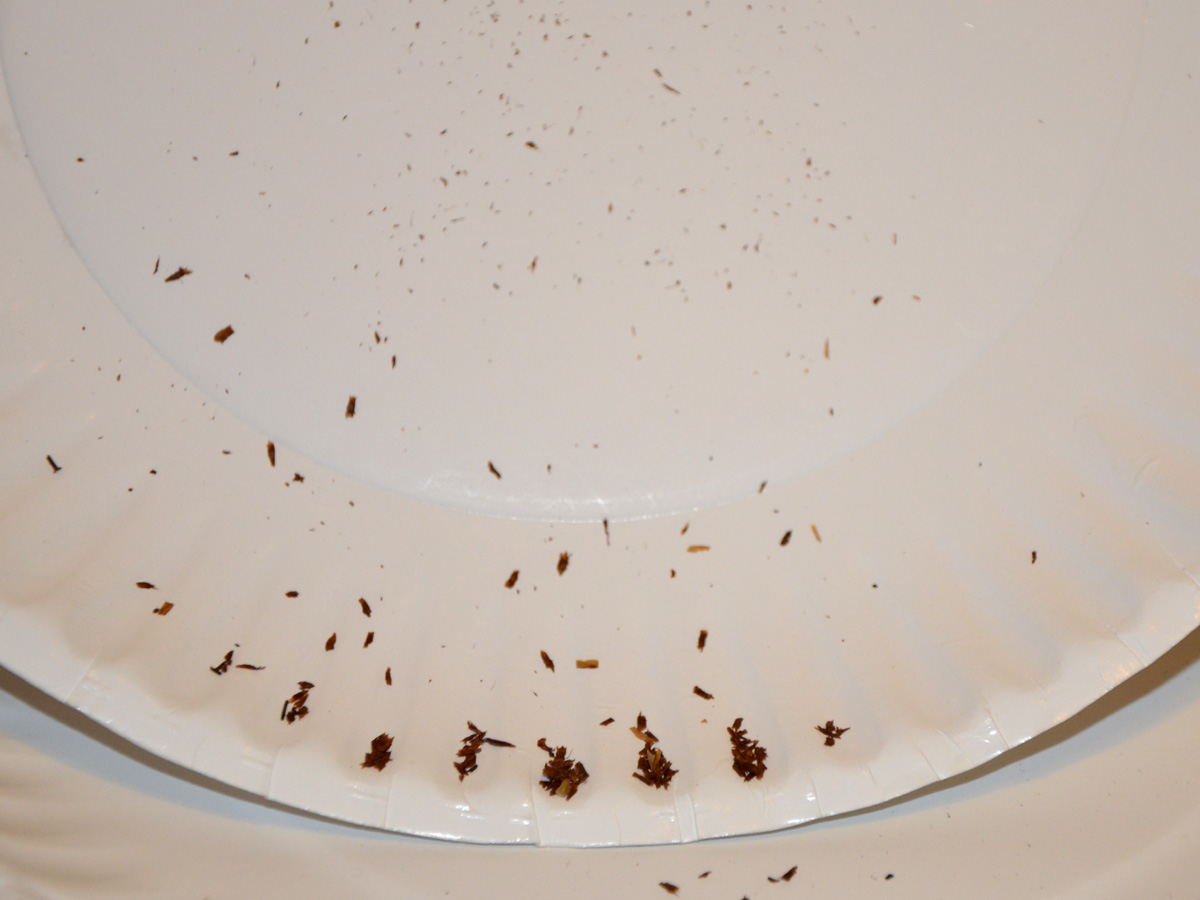 Separate seeds from dust.
Dust
Seeds
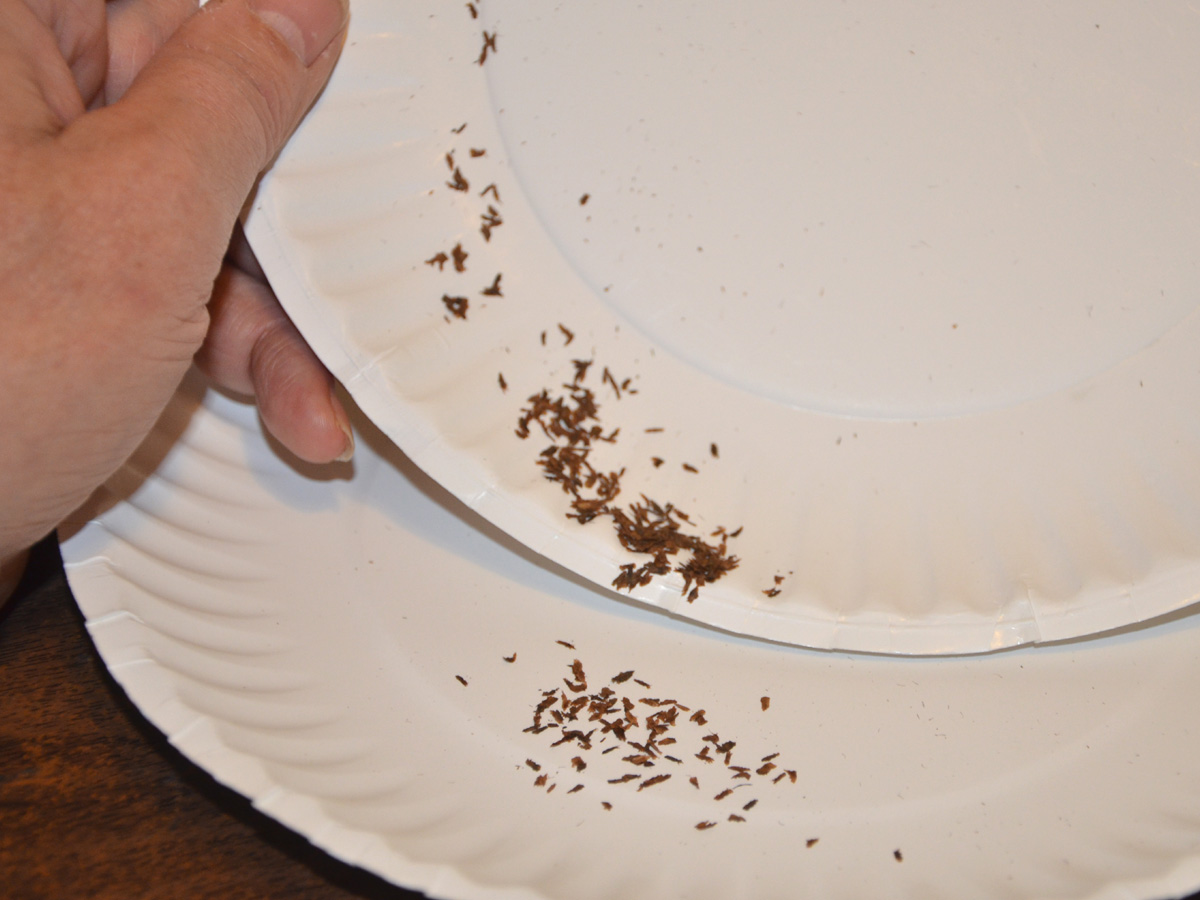 Separate seeds from dust.
It is a technique similar
    to panning for gold.
Paper Plates are Great!
How Much Seed?
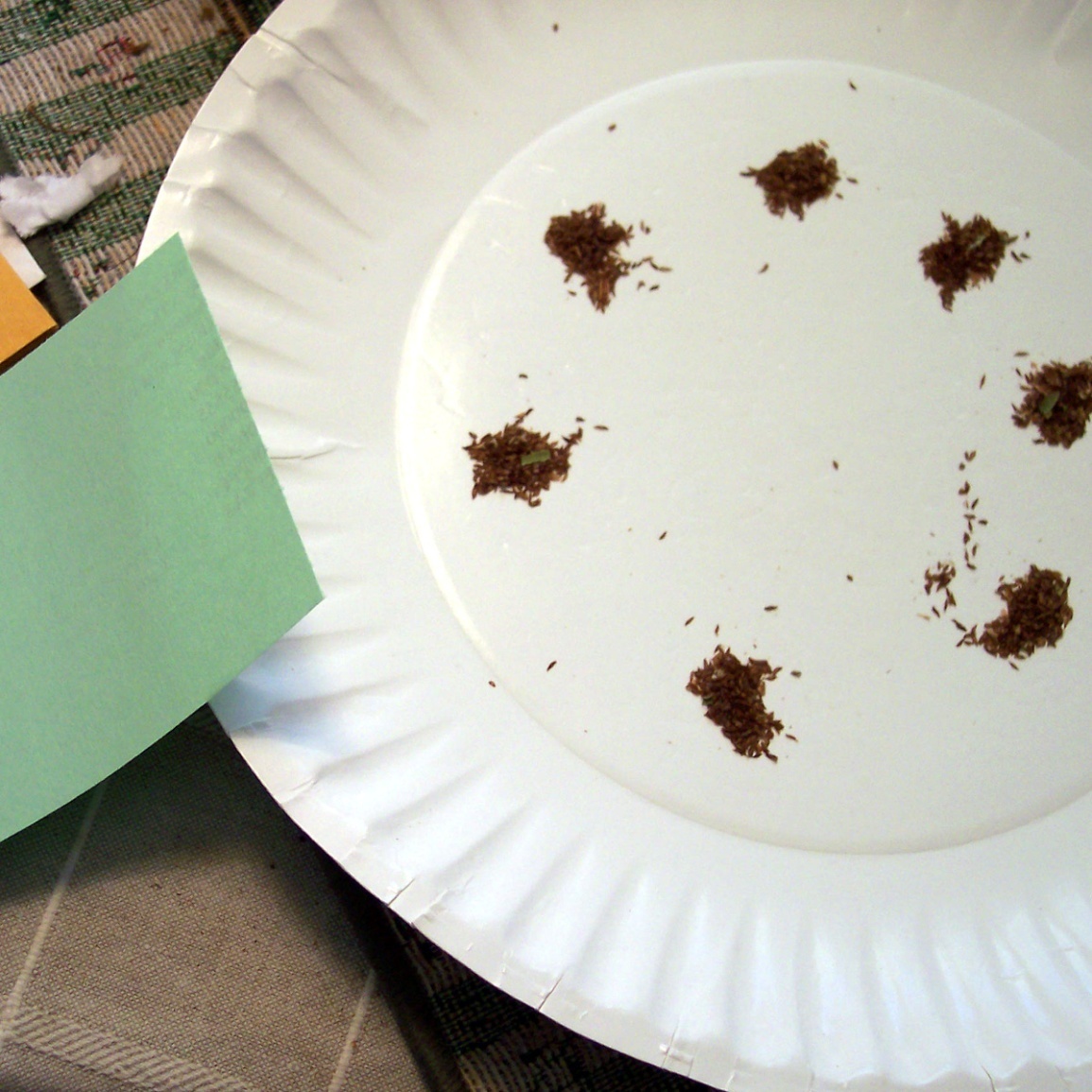 Seedpods may
 have no seeds
 to hundreds.
Share seeds
  with others.
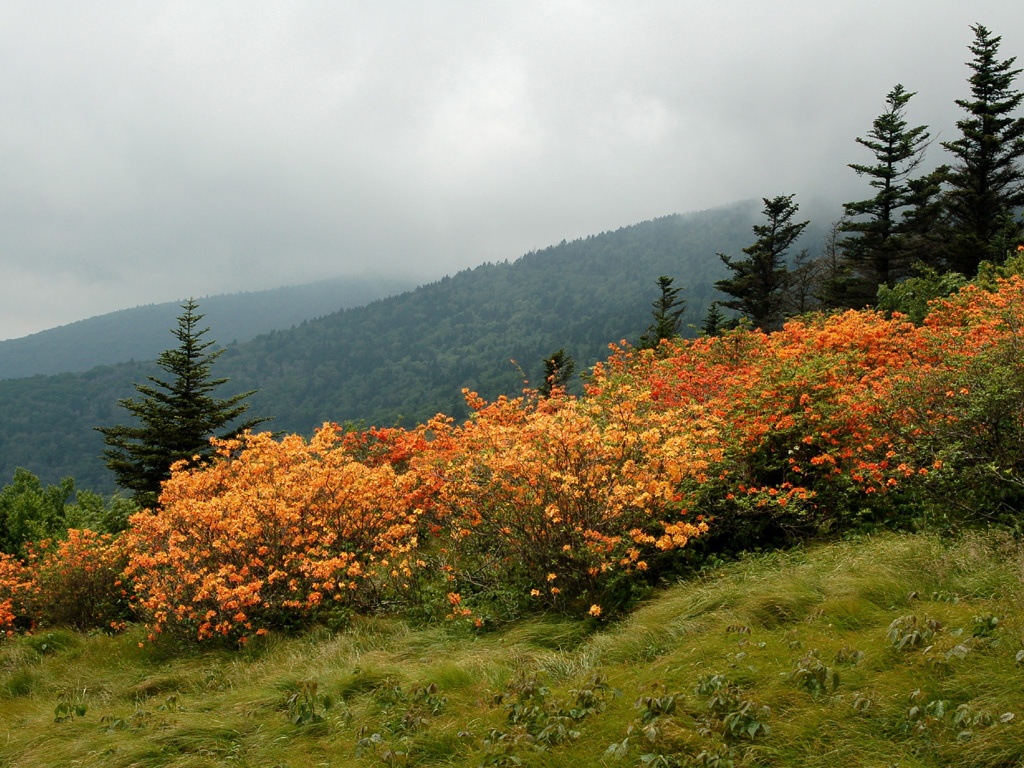 Plants in the wild produce millions of seeds, but due to competition and early seedling mortality, very few will reach maturity.
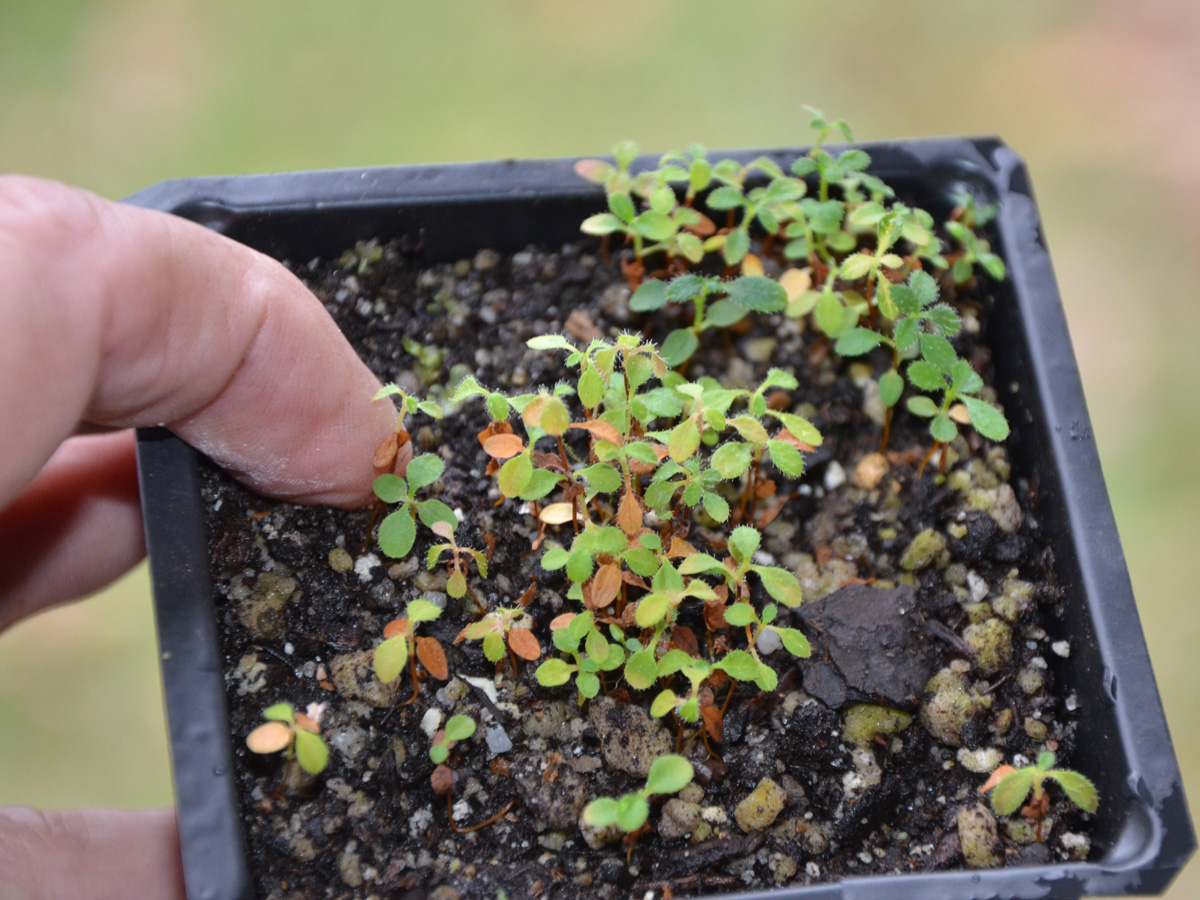 If we can get seedlings past the vulnerable stage, they can make it on their own.
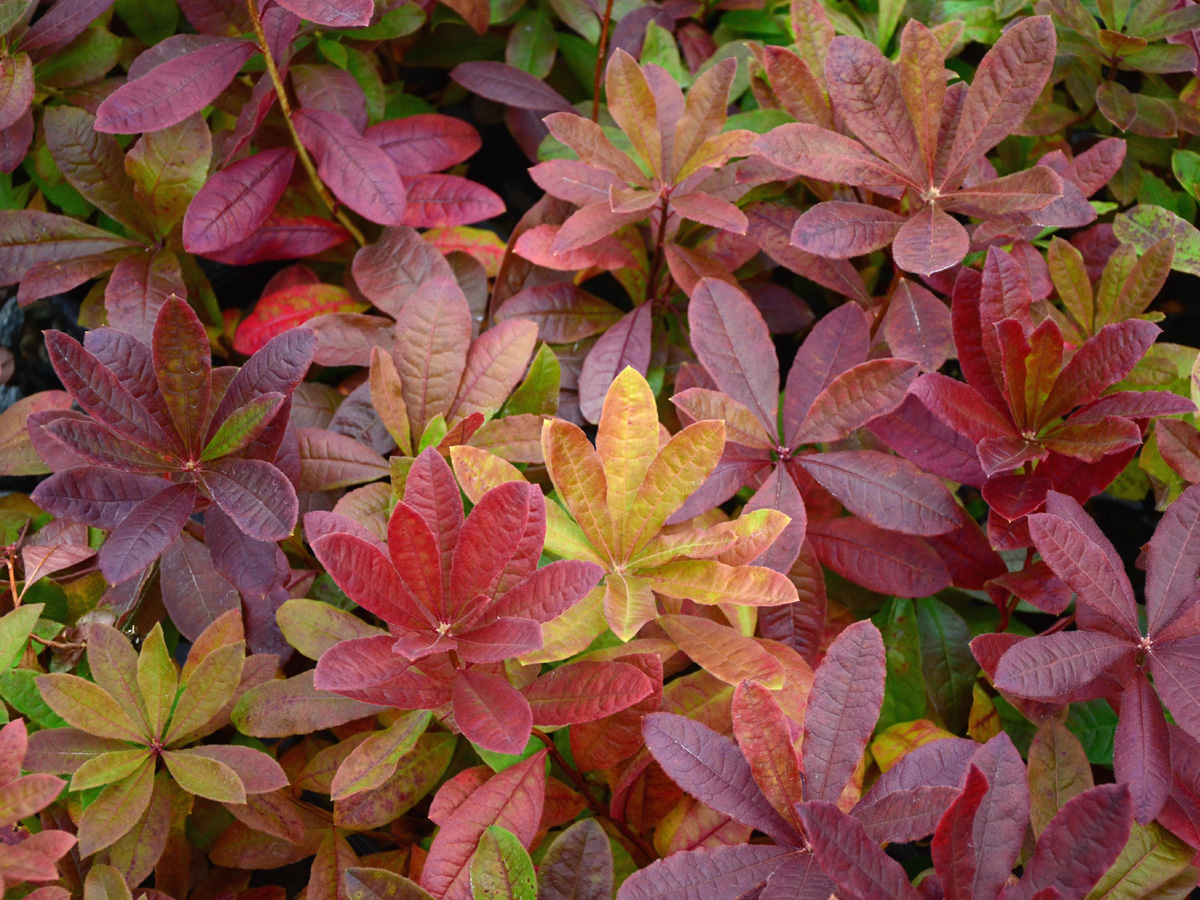 Planting the Seed
Procedure
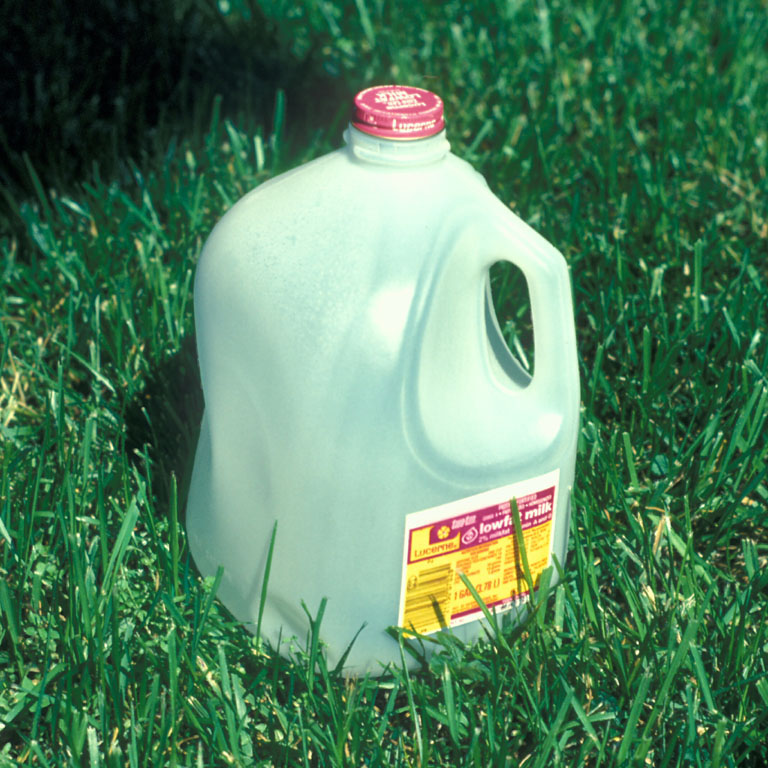 Cut-off Milk Jug
Find a suitable pot
Planting the Seed
Procedure
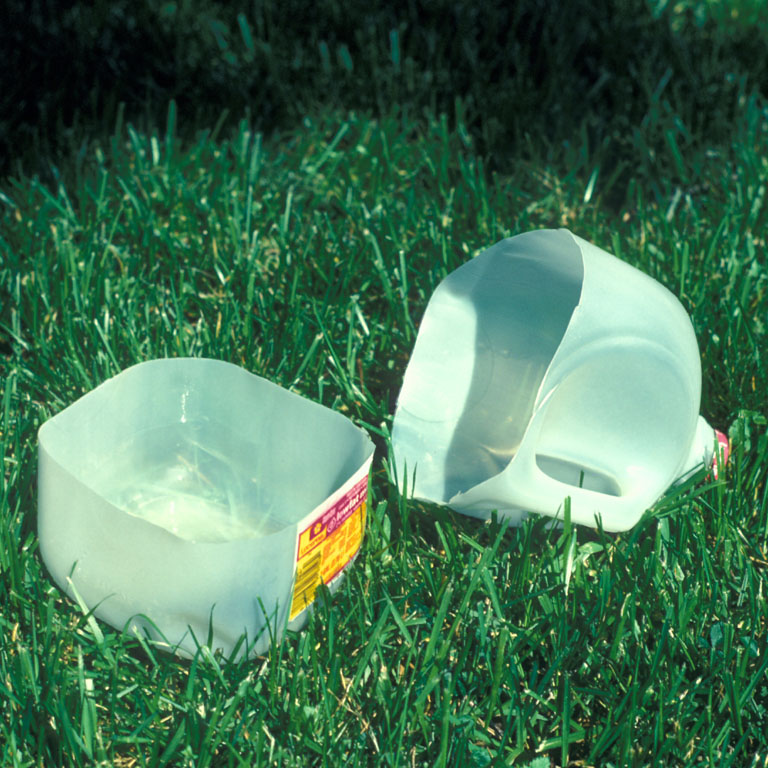 Cut-off Milk Jug
Find a suitable pot
Make slits for drainage
Planting the Seed
Procedure
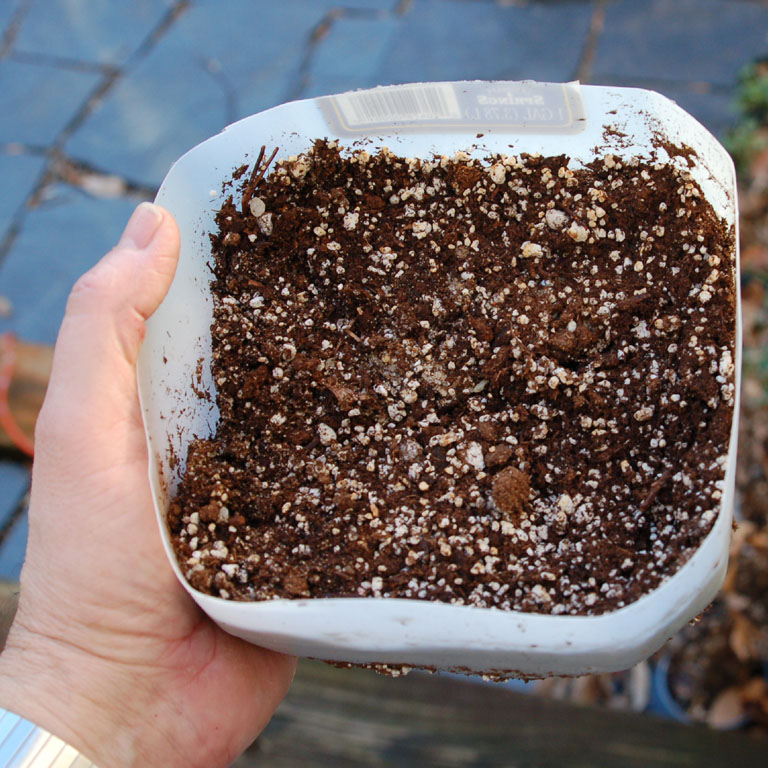 Find a suitable pot
2. Prepare medium:
50%  Peat
50%  Perlite
Coarse Sand, Pine Fines
Planting the Seed
Procedure
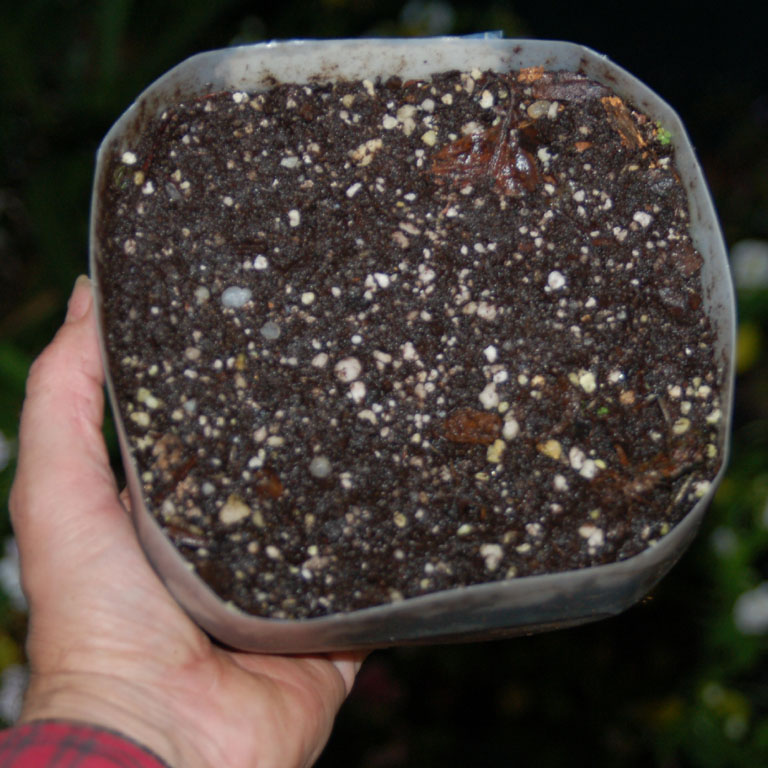 Find a suitable pot
2. Prepare medium:
50%  Peat
50%  Perlite
Coarse Sand, Pine Fines
3. Plant on surface
Moisten but do not
    make too wet!
Germination
Process
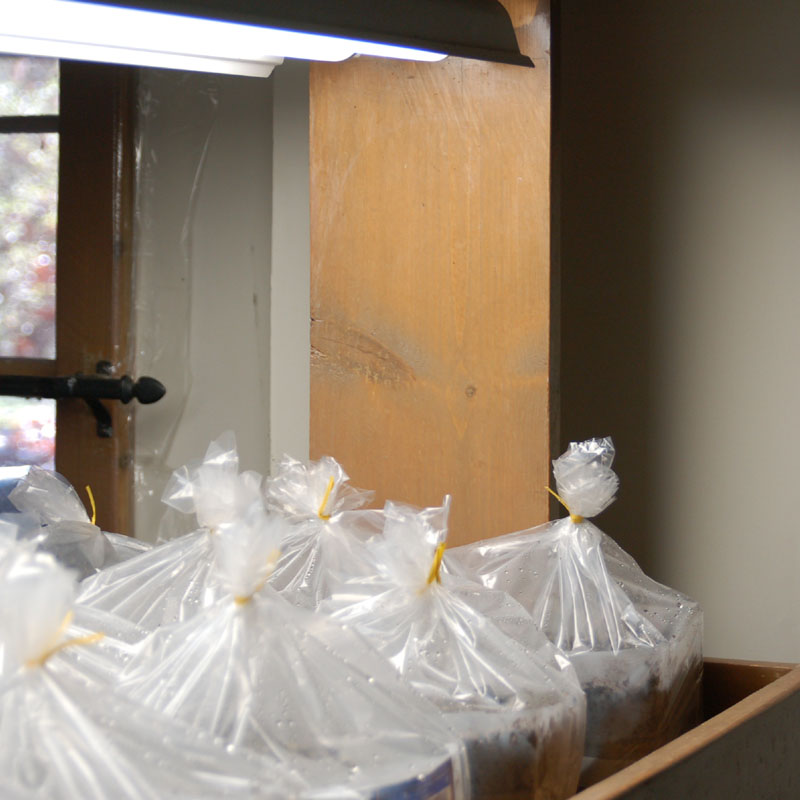 Put pots in a clear
  plastic bag to make
  a mini-greenhouse.
2. Put containers in
  a warm spot out of
  direct sun or under
  fluorescent lights.
Germination
Process
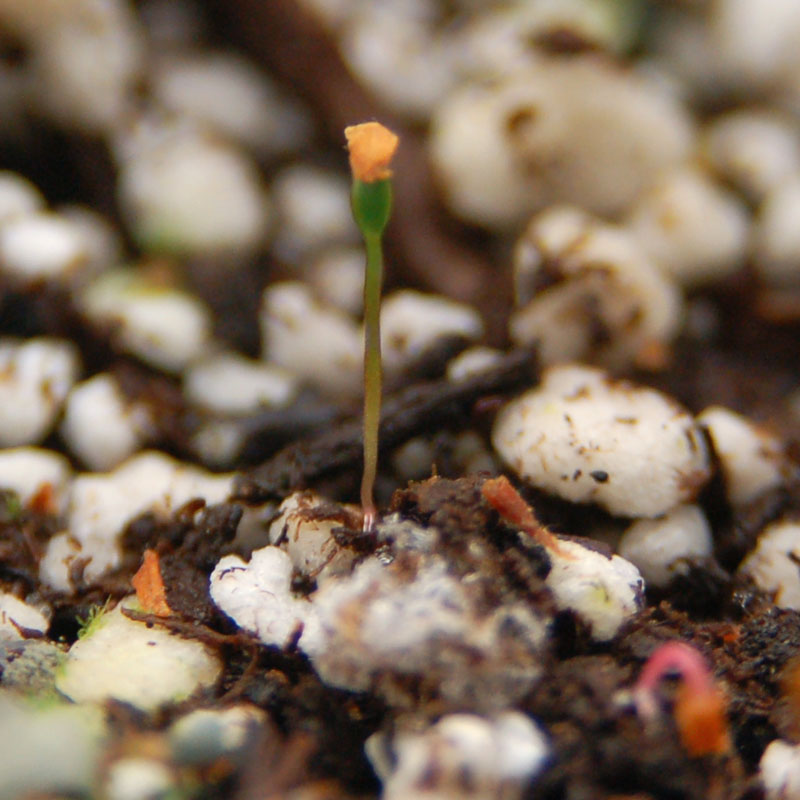 Fluorescent lights
   are best and they
   should stay on 18
   24 hours a day
2. Seed germinates
     in 2 to 3 weeks
Germination
Process
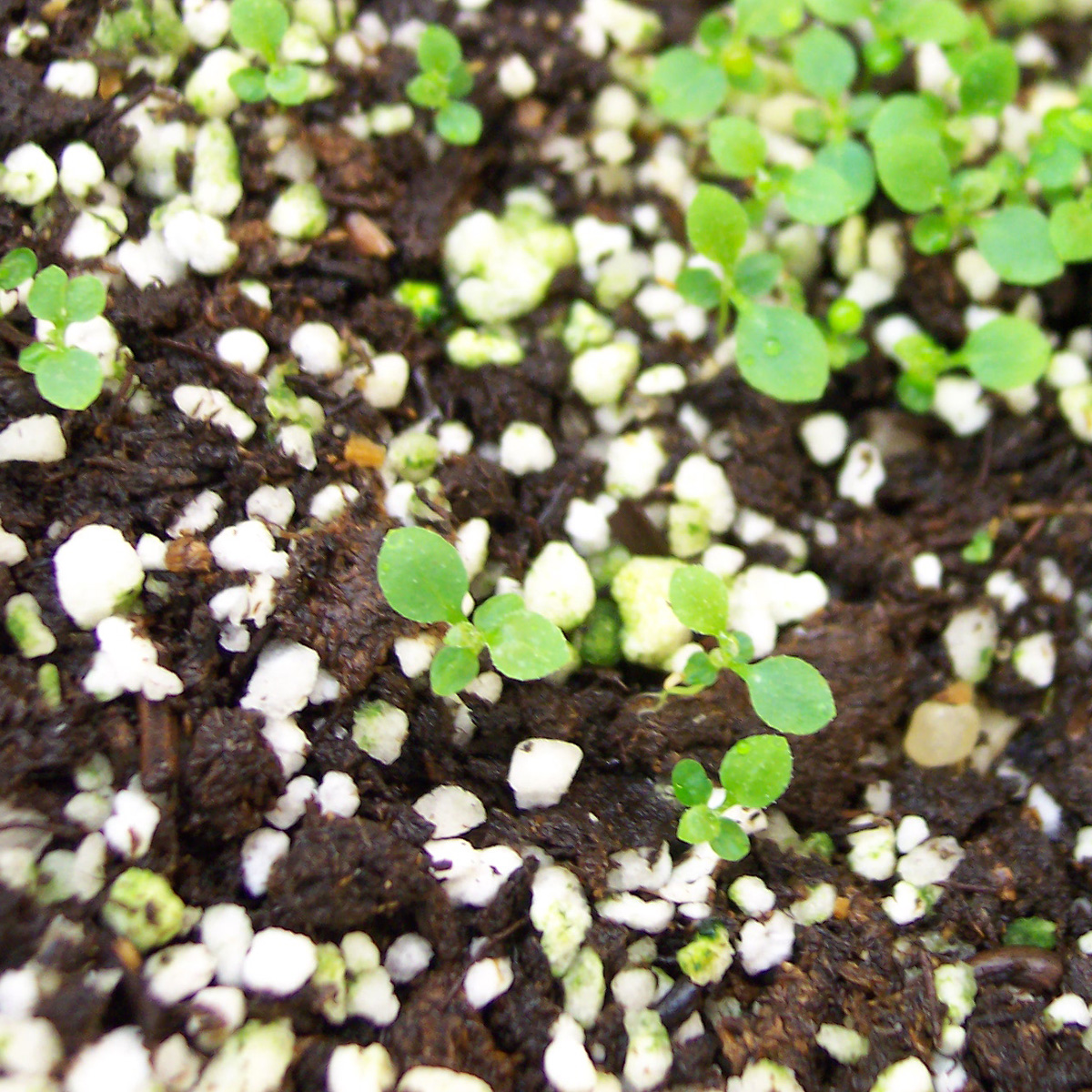 1. Mini-greenhouses
   need little care
2. The condensation
  on the bag will drop
  like rain on the soil
3. Plants in low light
   don’t need much
   fertilizer
Liquid Fertilizer   (1/8 strength)
Weak fertilizer, once!
or Slow Release (a few grains)
Germination
Process
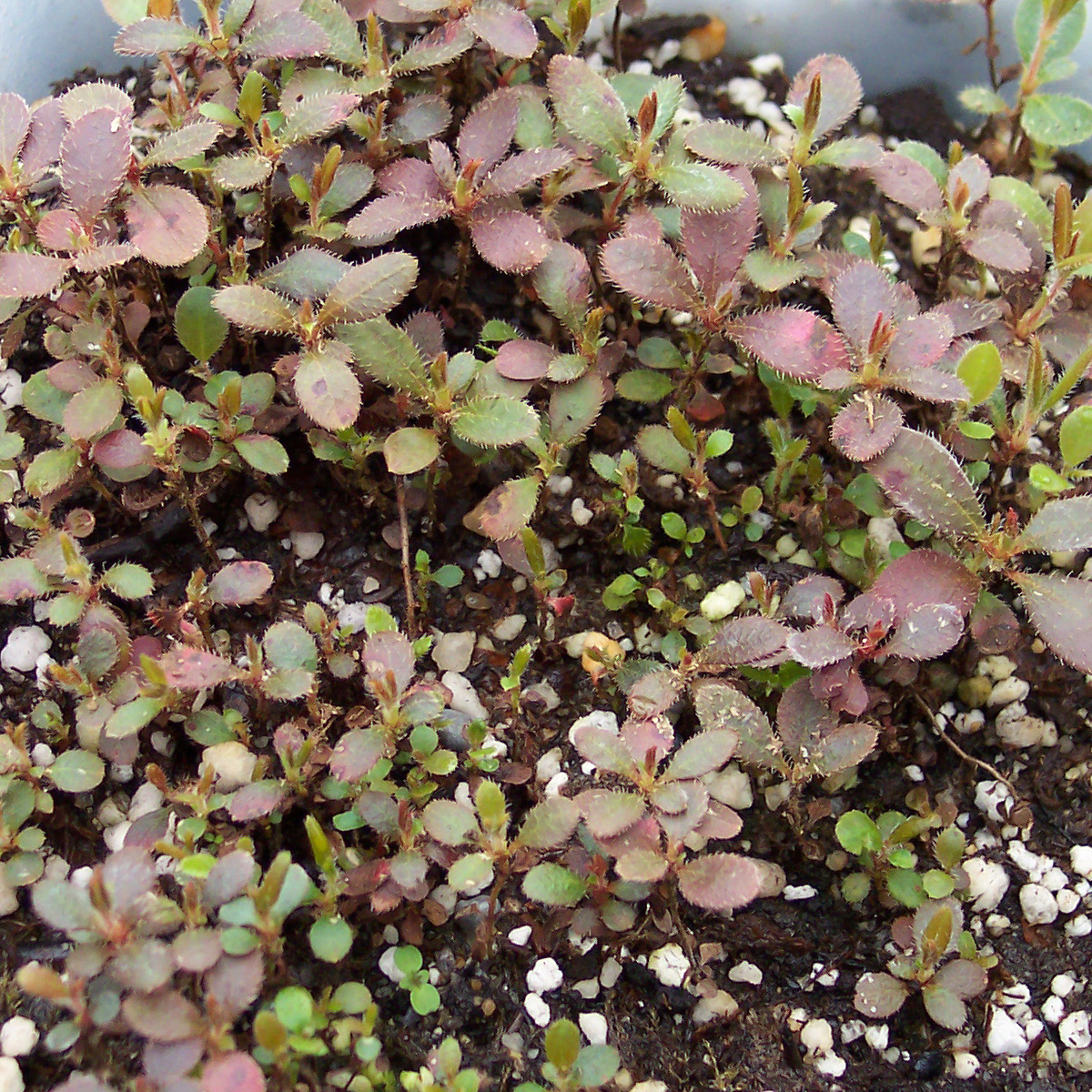 1. Harden off before
    transplanting
Hardening off means to
get plants used to lower 
humidity levels. Those seedlings are used to 100% humidity so open
the bags slowly over 
several days so they get
adjusted to normal conditions.
Germination
Process
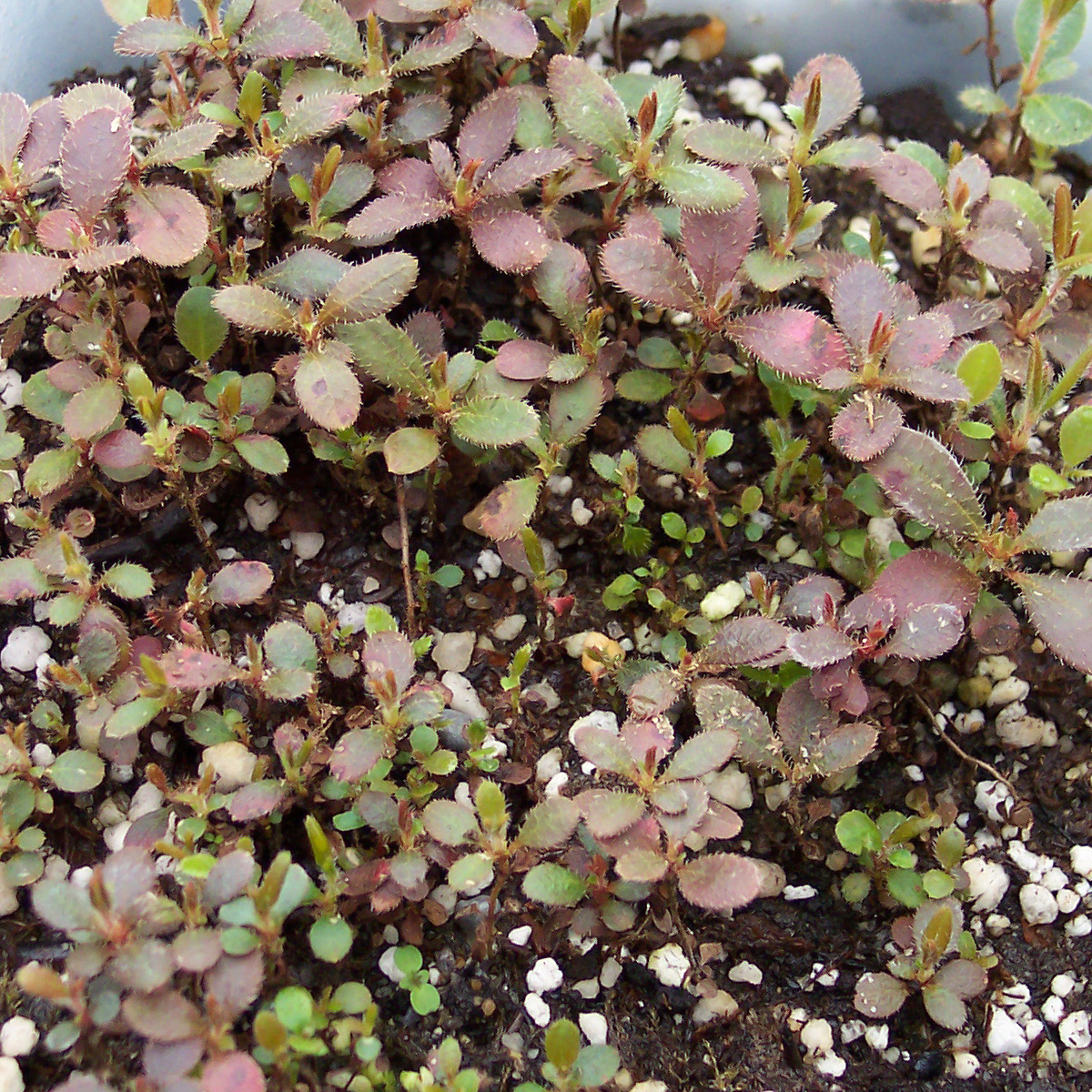 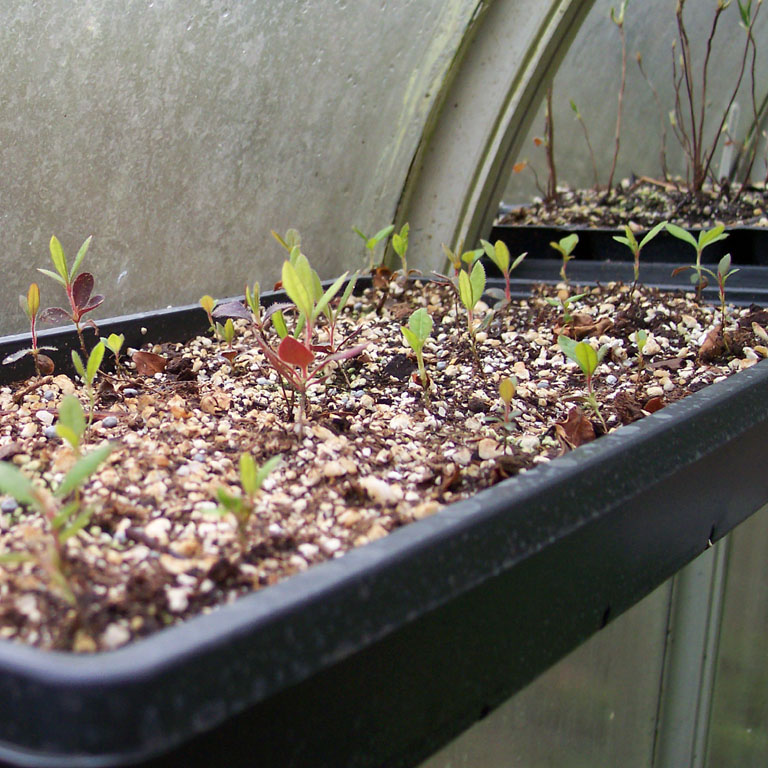 1. Harden off before
    transplanting
2. Transplant to flats 
   or small pots
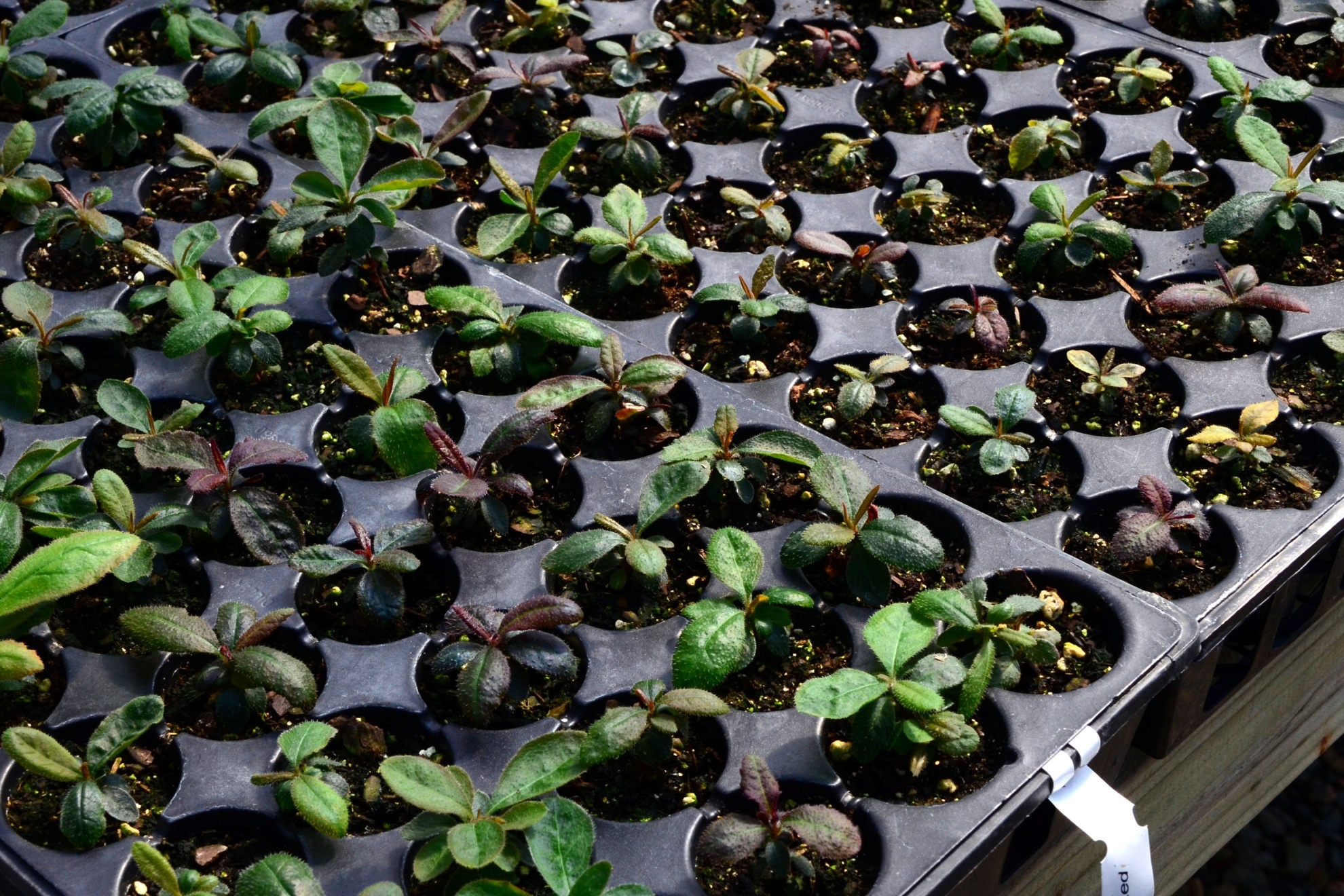 Growing On
Transplant to flats or
     small pots
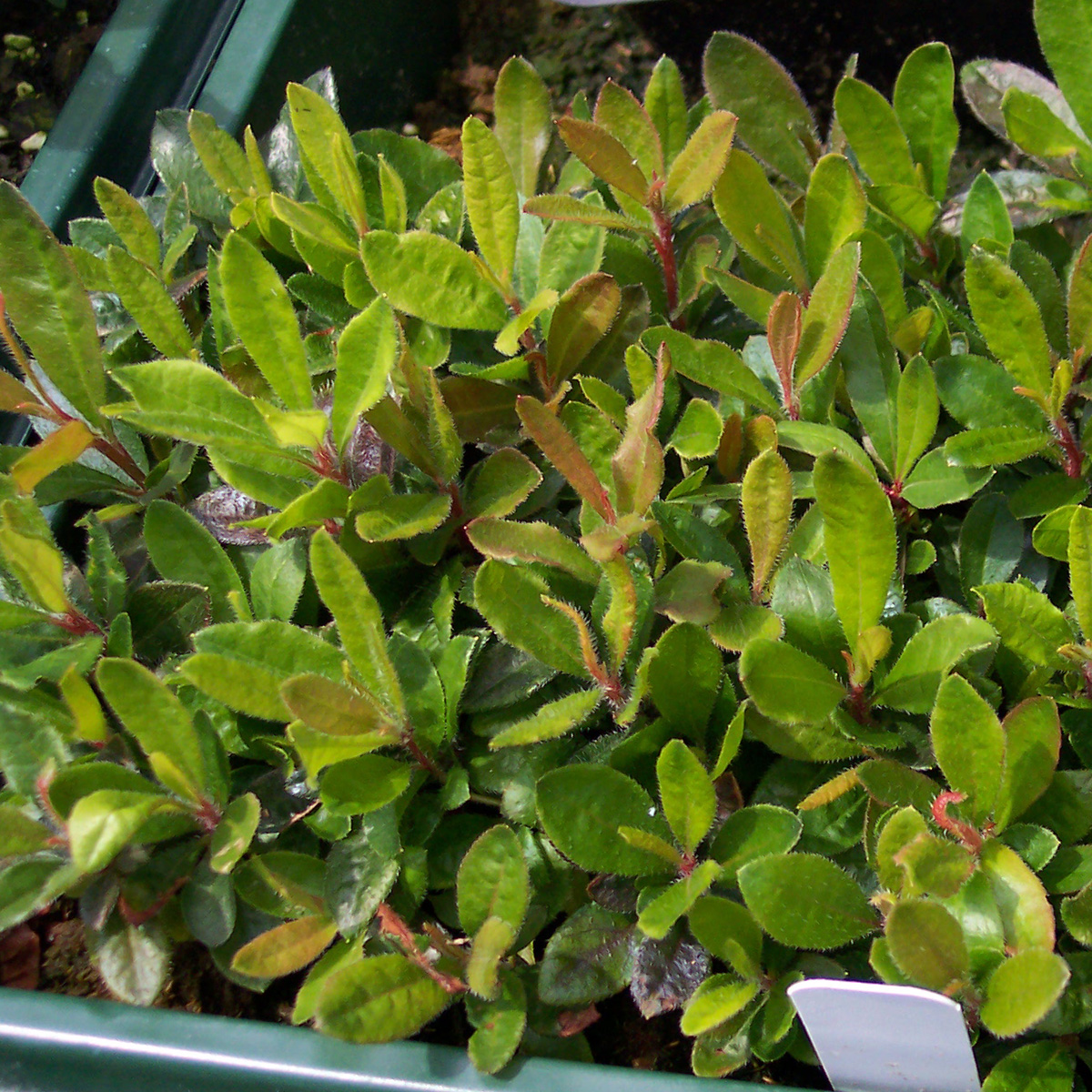 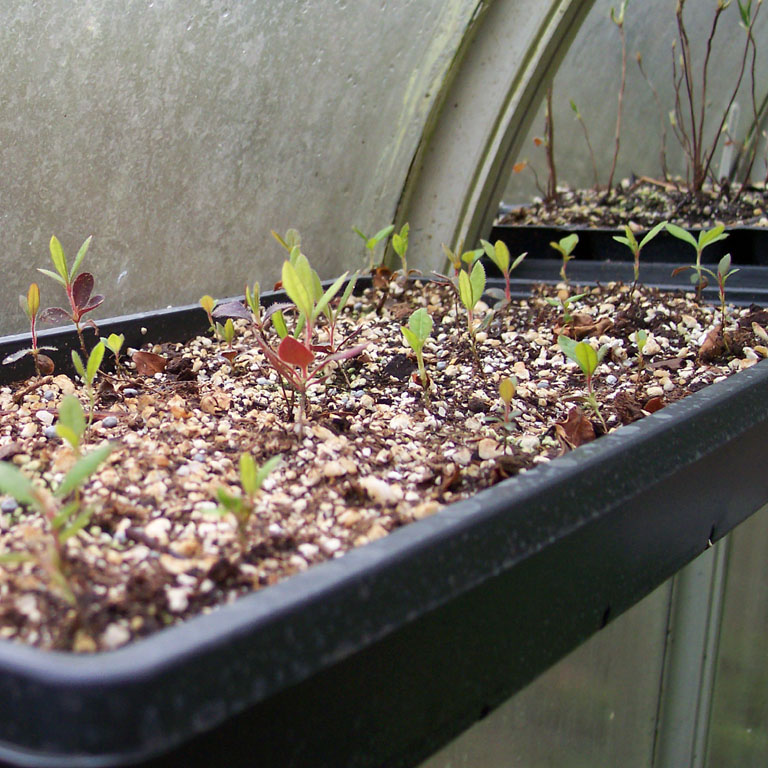 2. Give more light
     Increase fertilizer
Growing On
Transplant to flats or
     small pots
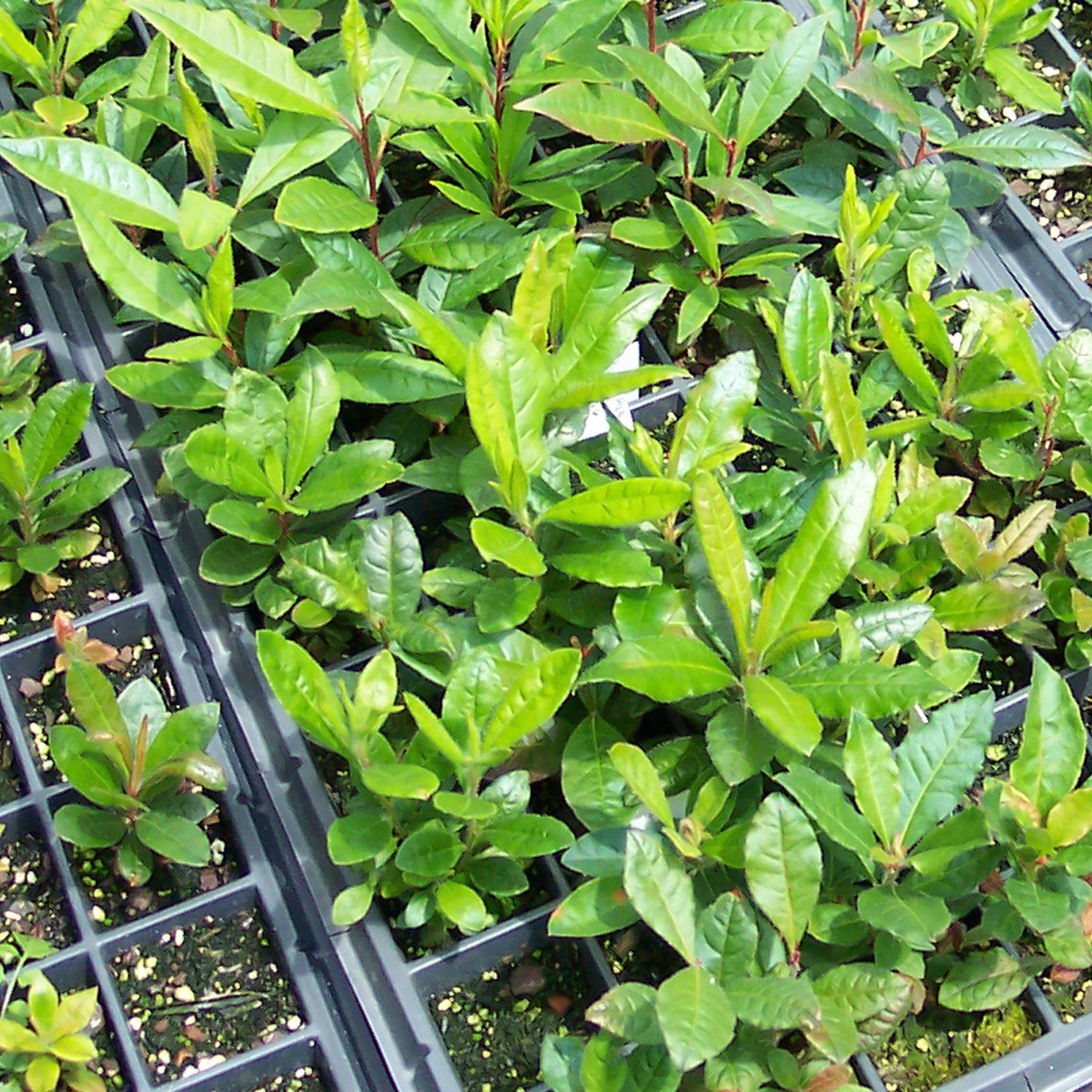 2. Give more light
     Increase fertilizer
3. Transplant to larger
     pots when ready
Growing On
Transplant to flats or
     small pots
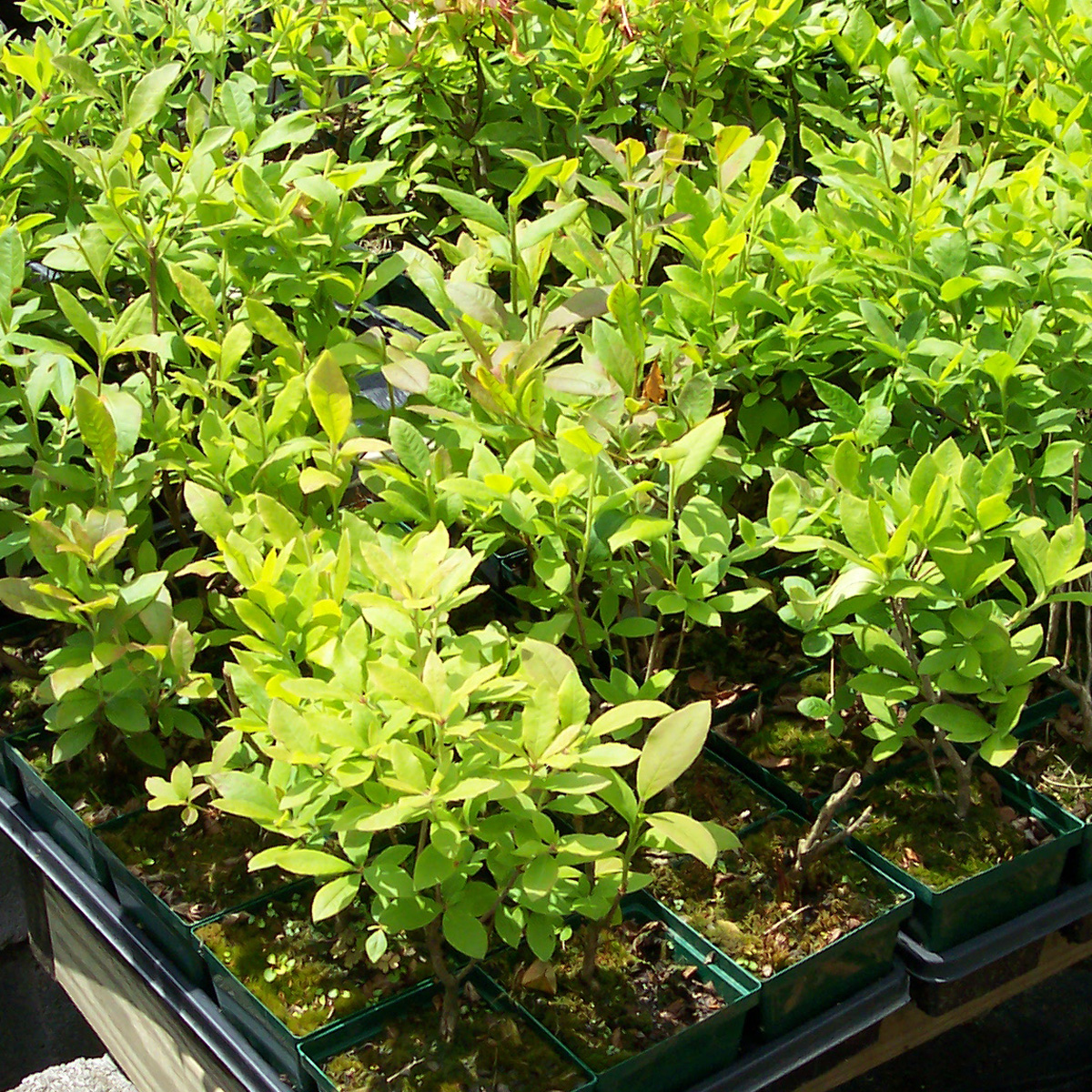 2. Give more light
     Increase fertilizer
3. Transplant to larger
     pots when ready
4. Pinch to encourage
    better branching
Growing On
Transplant to flats or
     small pots
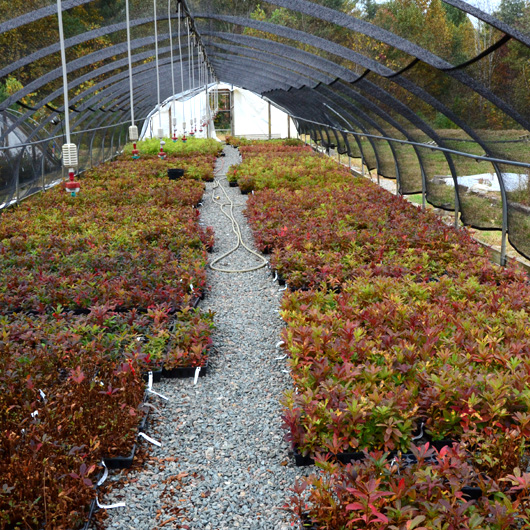 2. Give more light
     Increase fertilizer
3. Transplant to larger
     pots when ready
4. Pinch to encourage
    better branching
5. Stop fertilizing by fall
    so plants go dormant
Growing On
Transplant to flats or
     small pots
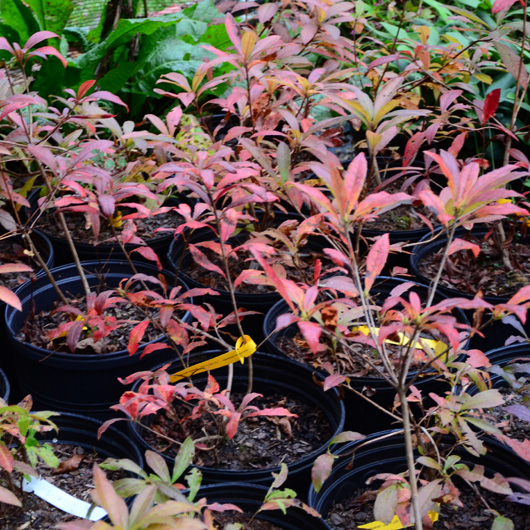 2. Give more light
     Increase fertilizer
3. Transplant to larger
     pots when ready
4. Pinch to encourage
    better branching
5. Stop fertilizing by fall
    so plants go dormant
6. Move into larger pots
    Grow in strong sun for better bud set
Growing On
Transplant to flats or
     small pots
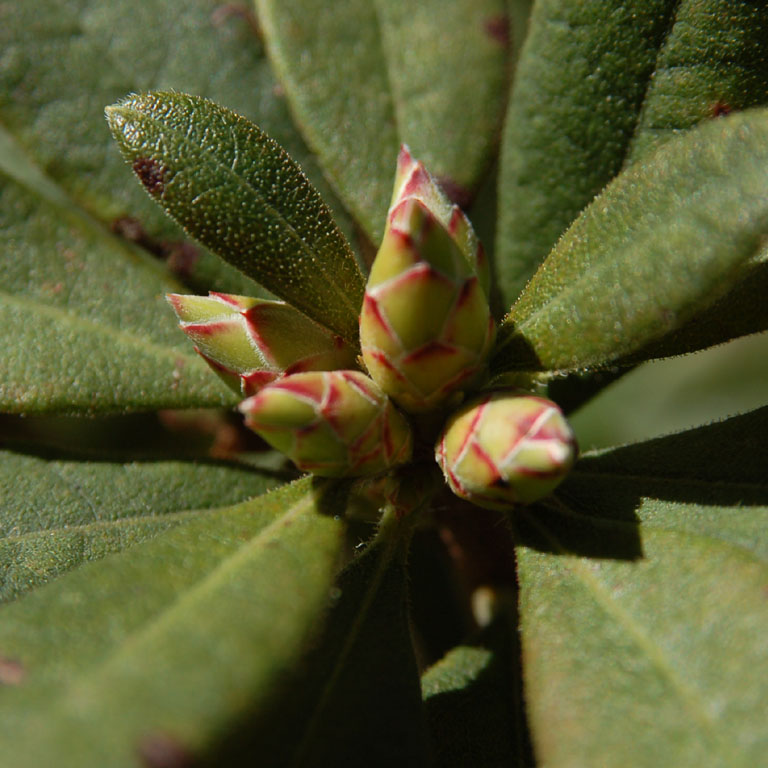 2. Give more light
     Increase fertilizer
3. Transplant to larger
     pots when ready
4. Pinch to encourage
    better branching
5. Stop fertilizing by fall
    so plants go dormant
6. Move into larger pots
    Grow in strong sun for better bud set
Growing On
Transplant to flats or
     small pots
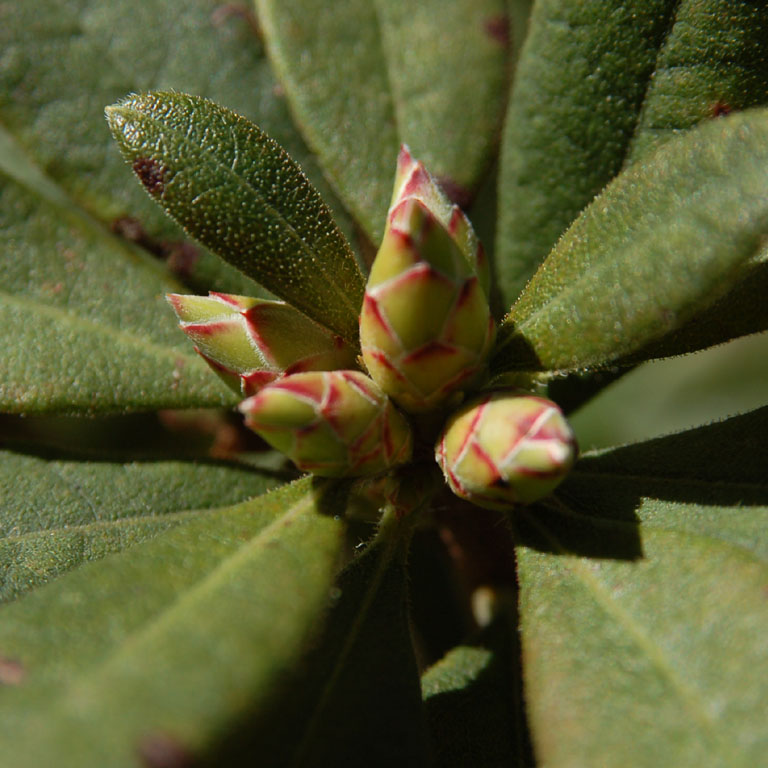 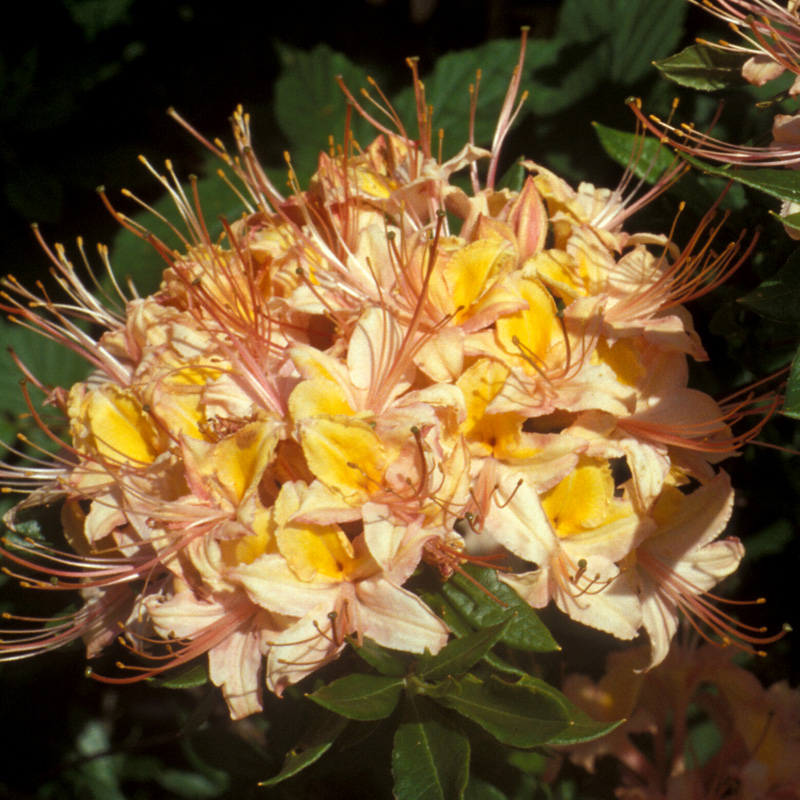 2. Give more light
     Increase fertilizer
3. Transplant to larger
     pots when ready
4. Pinch to encourage
    better branching
5. Stop fertilizing by fall
    so plants go dormant
6. Move into larger pots
    Grow in strong sun for better bud set
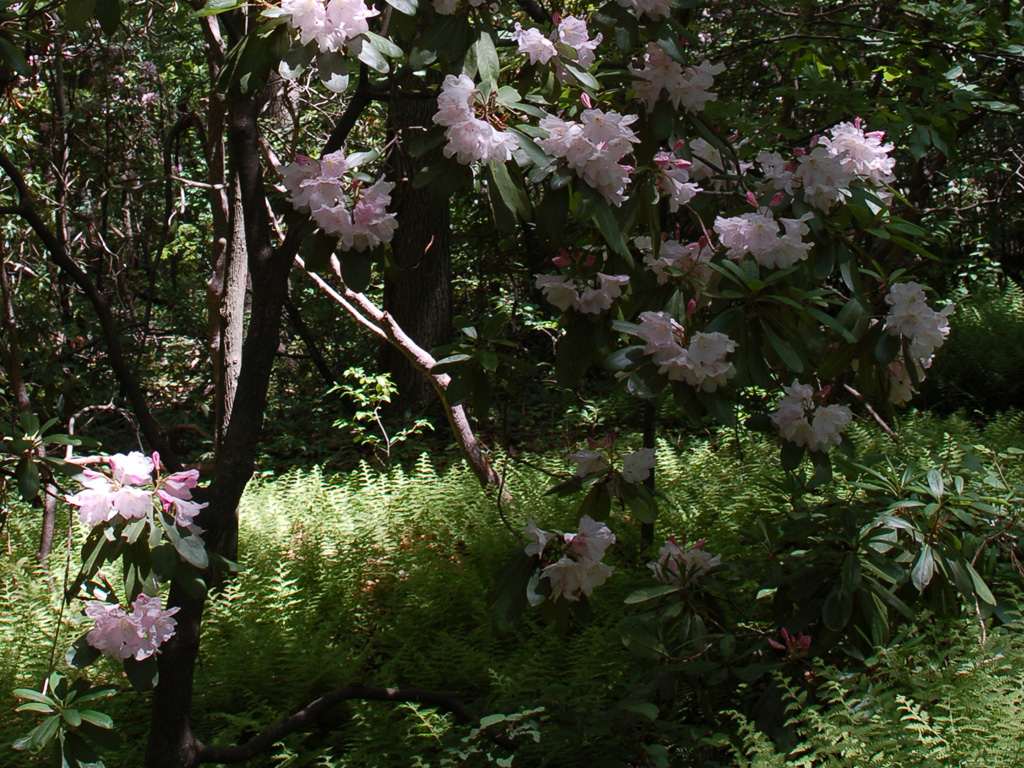 Site Selection
Planting
Rhododendrons
 Rich Woodland Border
Dappled Sun and Shade
Wind Protection
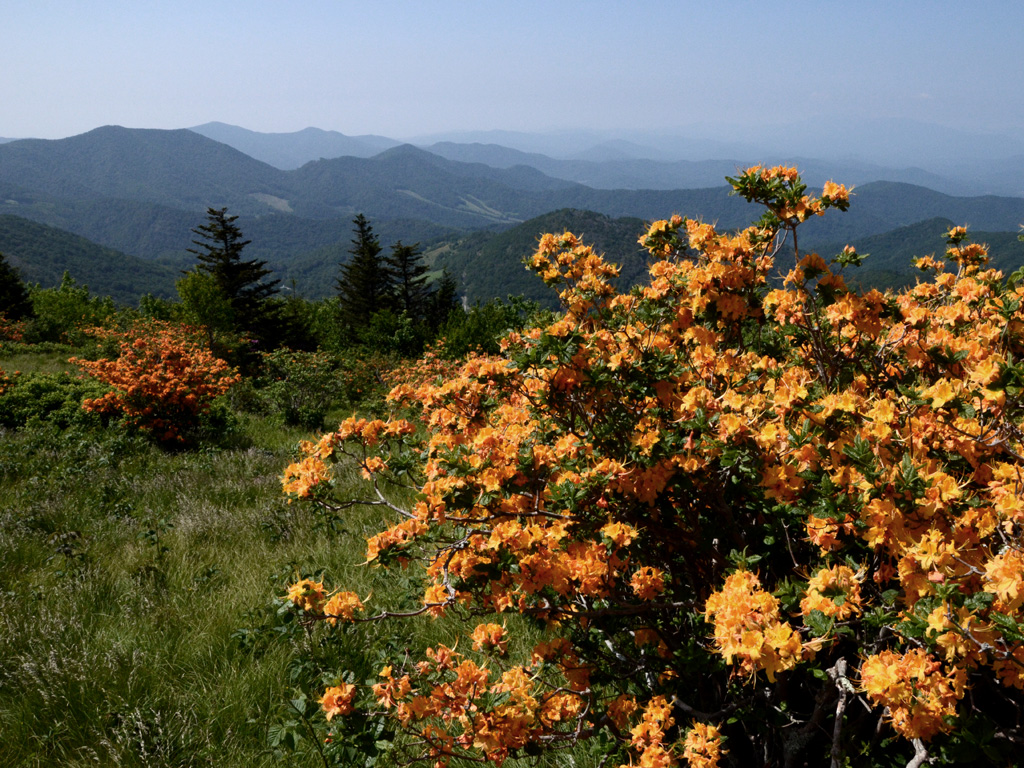 Site Selection
Planting
Native Azaleas 
At Least a Half Day of Full Sun
Afternoon Shade Best in Hot Climates
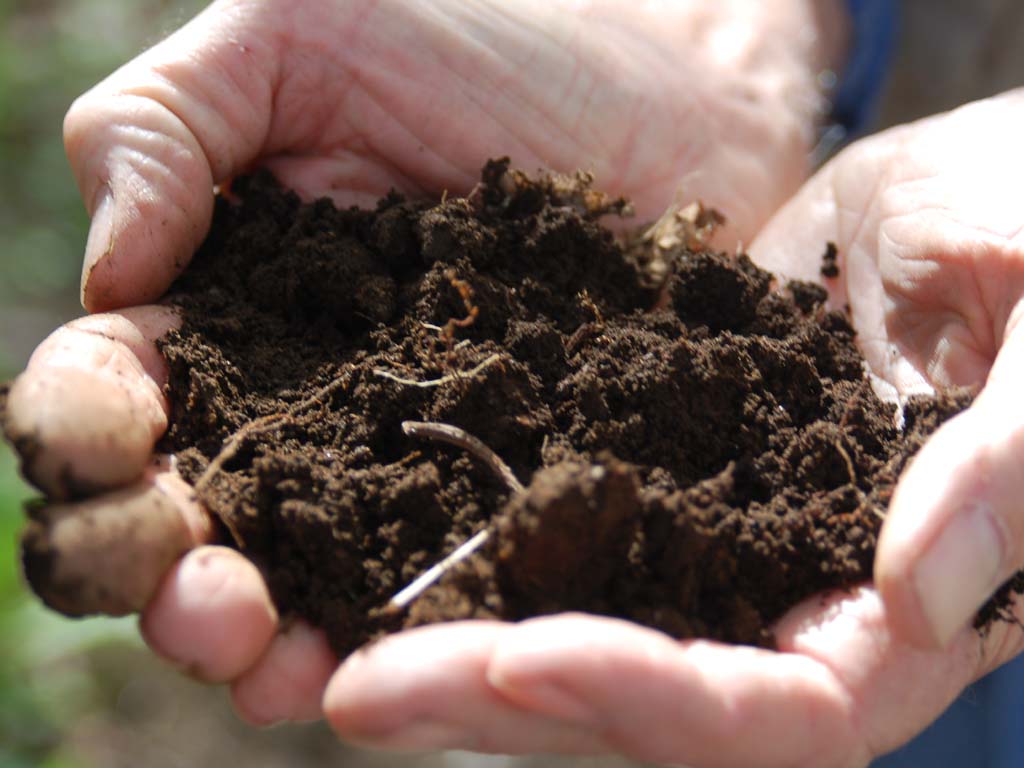 SOIL
Soil
Rich Humus Soil
Good Drainage
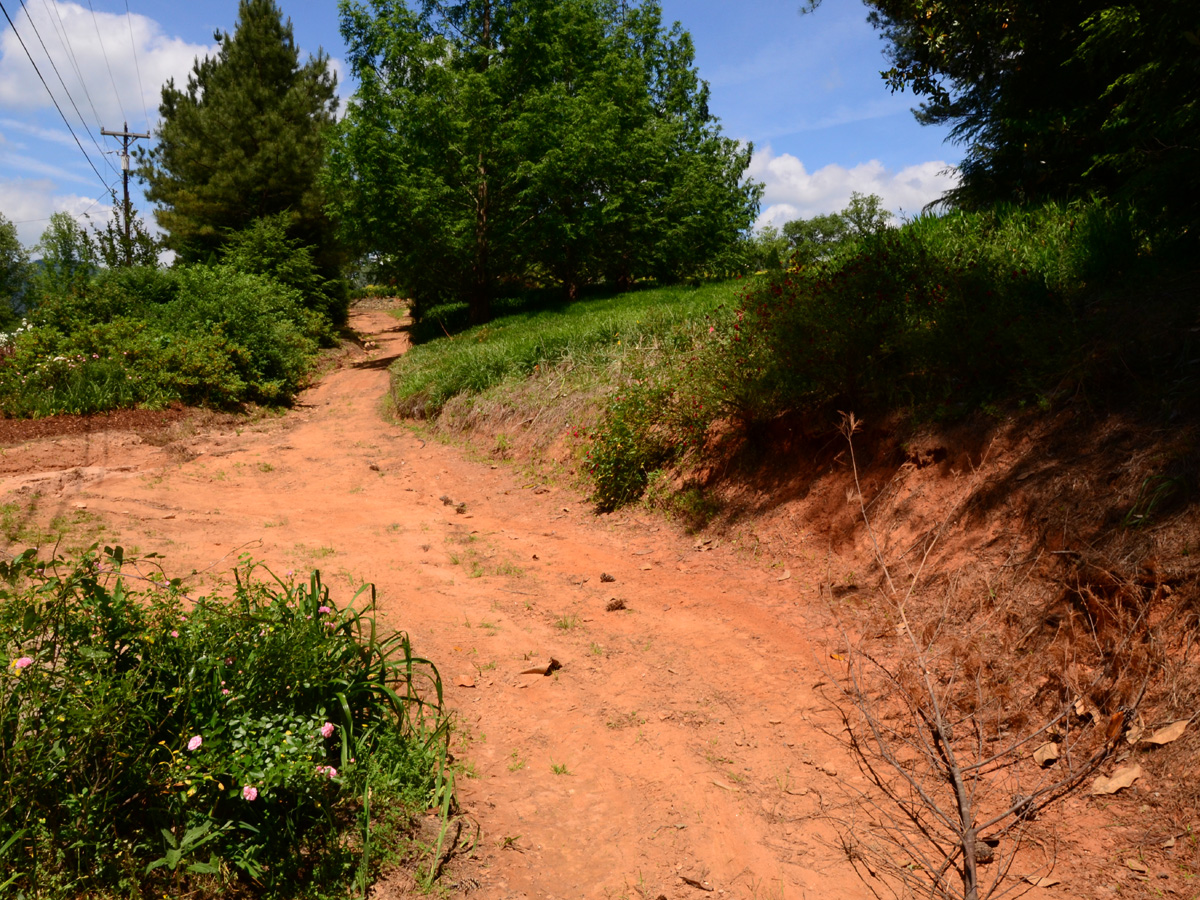 SOIL
Reality – Bad soil
Heavy Clay Soils are Bad
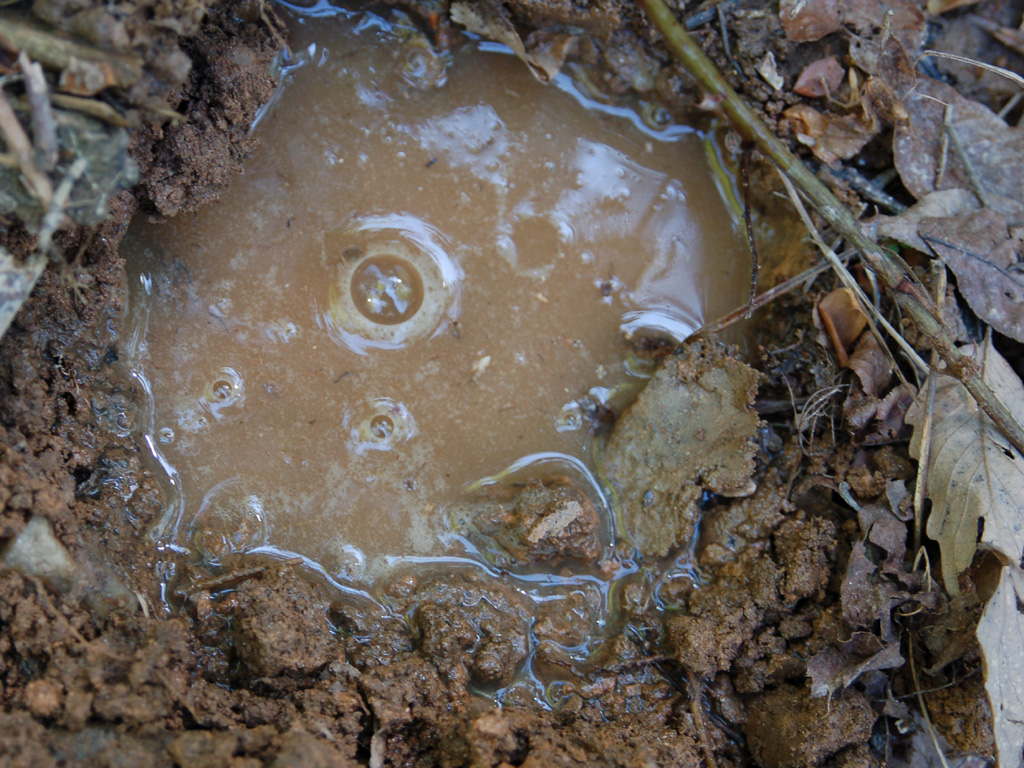 Poor Drainage
Poor Drainage Can Kill
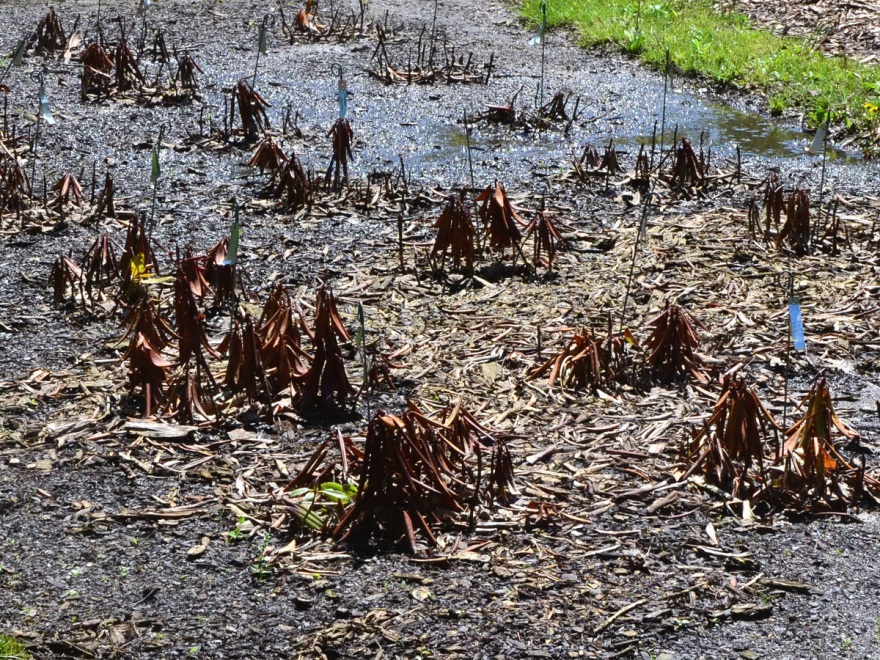 Summer – Heat & Drought
Poor Drainage Can Kill
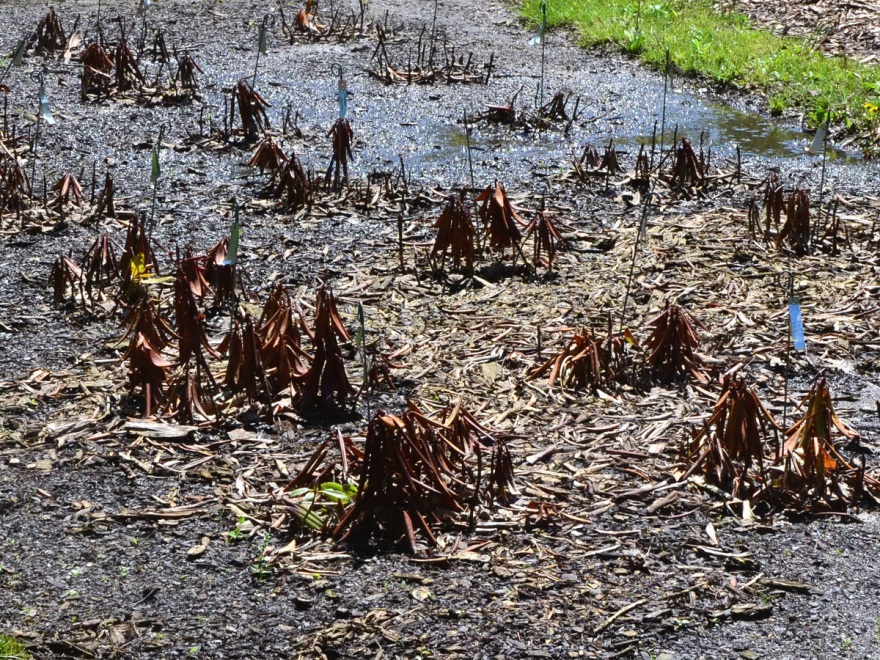 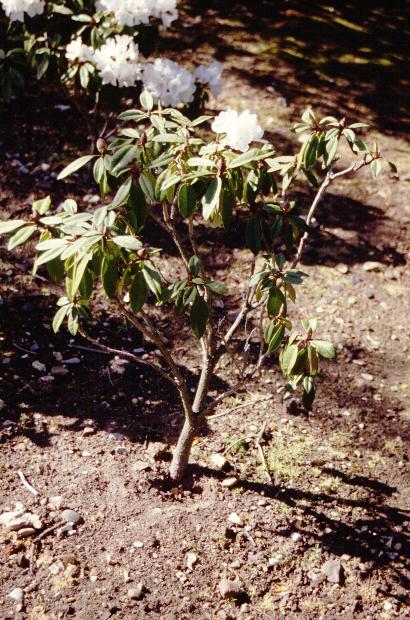 Do not plant deeply.
Summer – Heat & Drought
Poor Drainage Can Kill
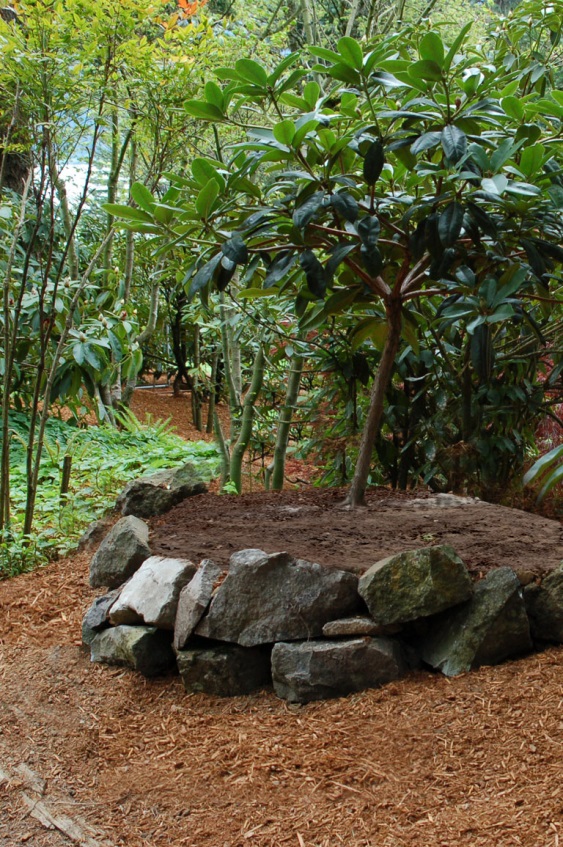 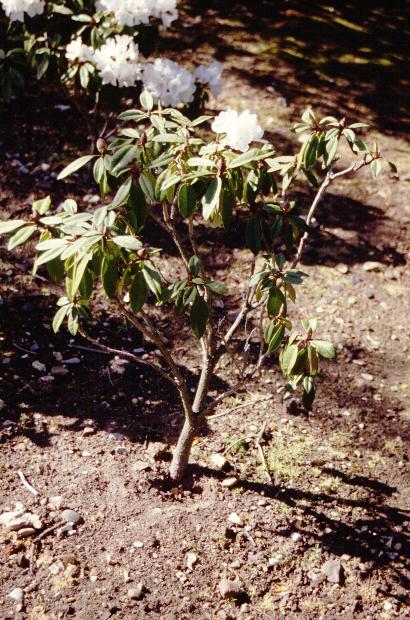 Do not plant deeply.
Don’t Plant Too Deep
Set the plant high.
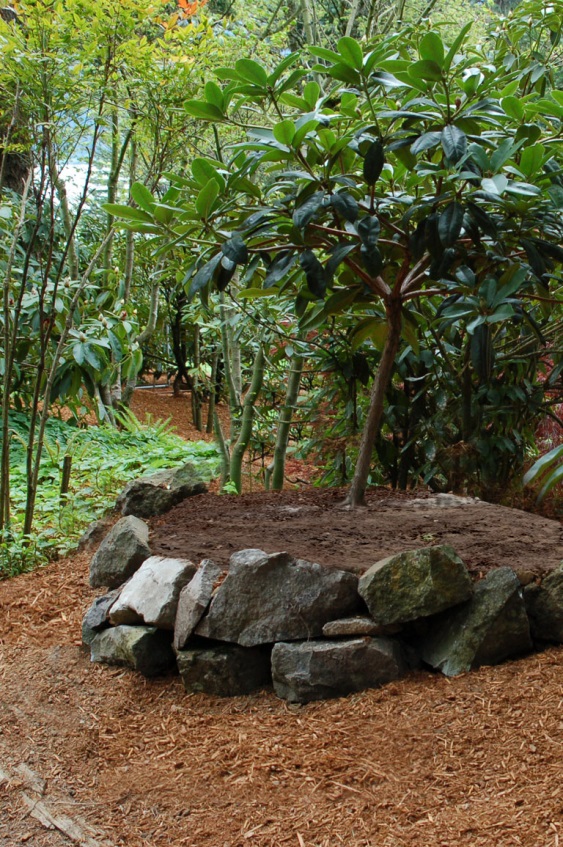 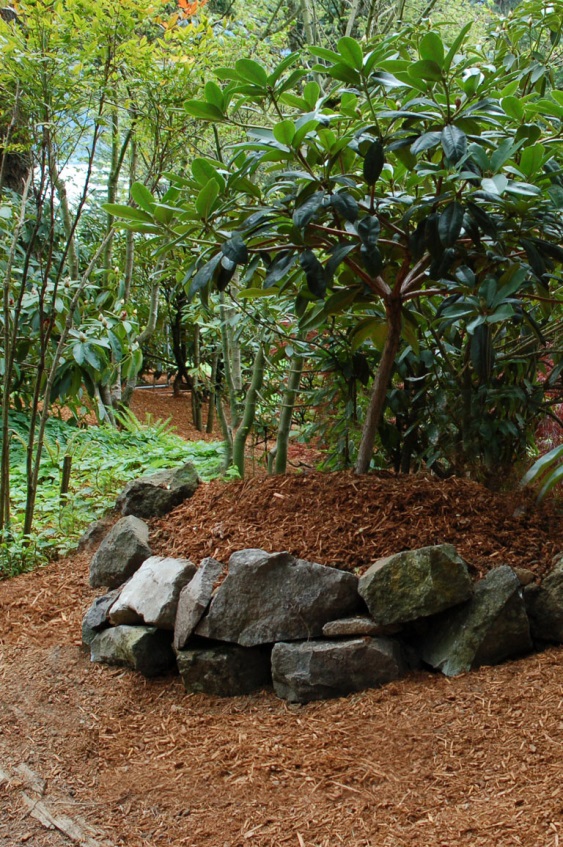 Don’t Plant Too Deep
Mulch well!
Set the plant high.
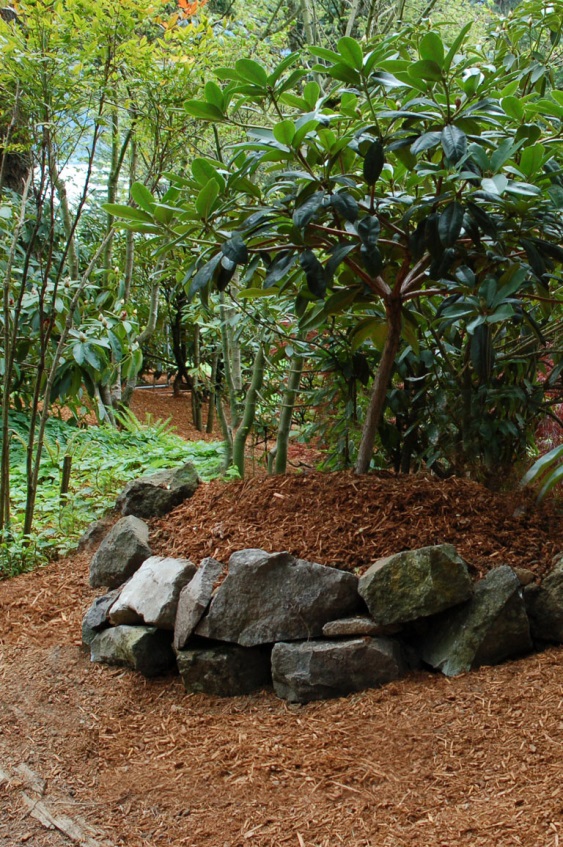 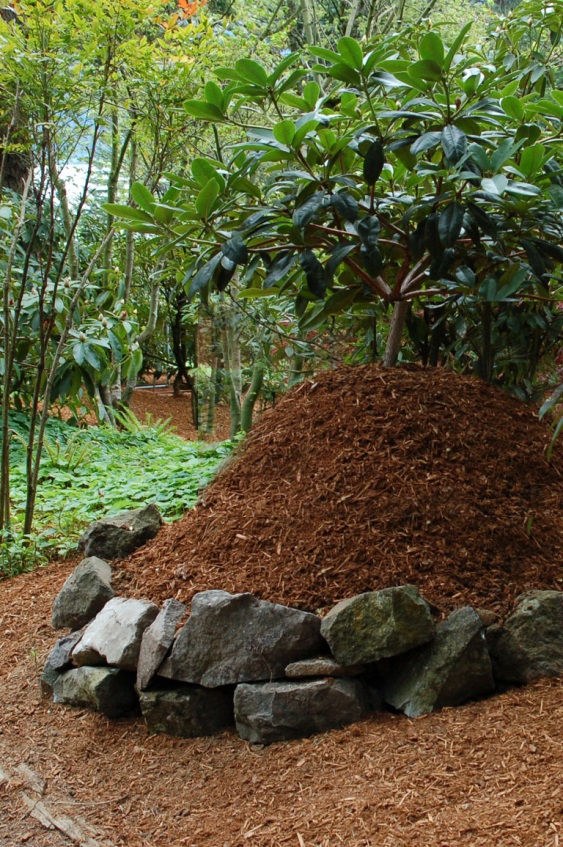 Don’t Plant Too Deep
Mulch well!
But not too well.
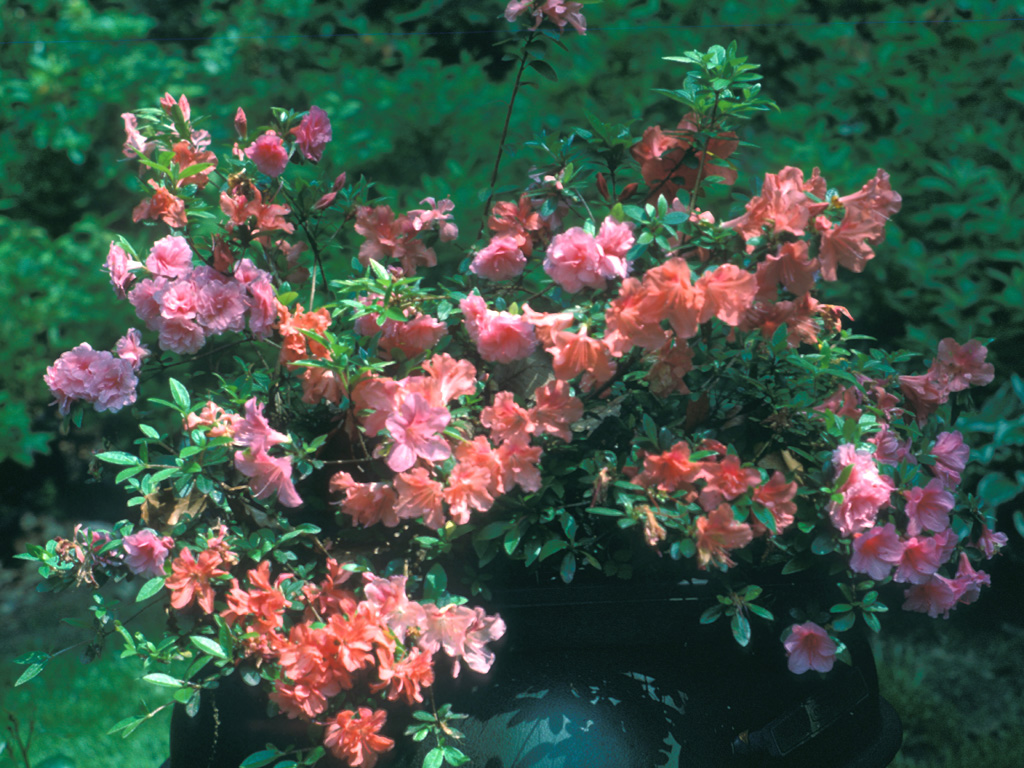 FERTILIZER
Fertilizer can kill!
Fertilizer
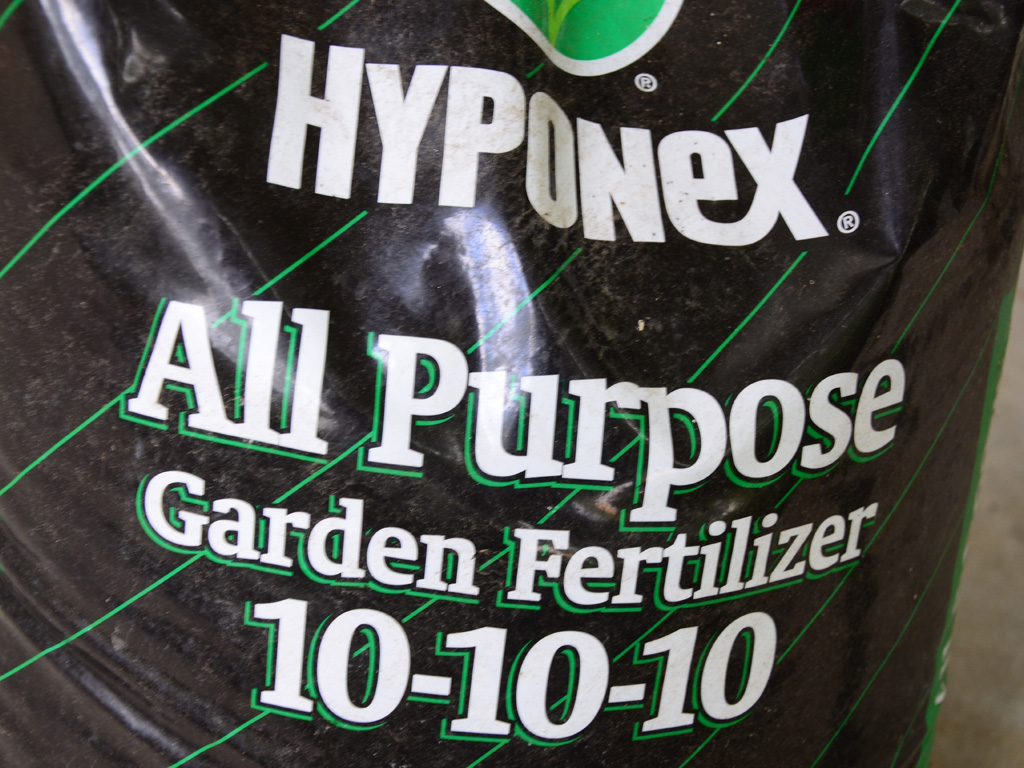 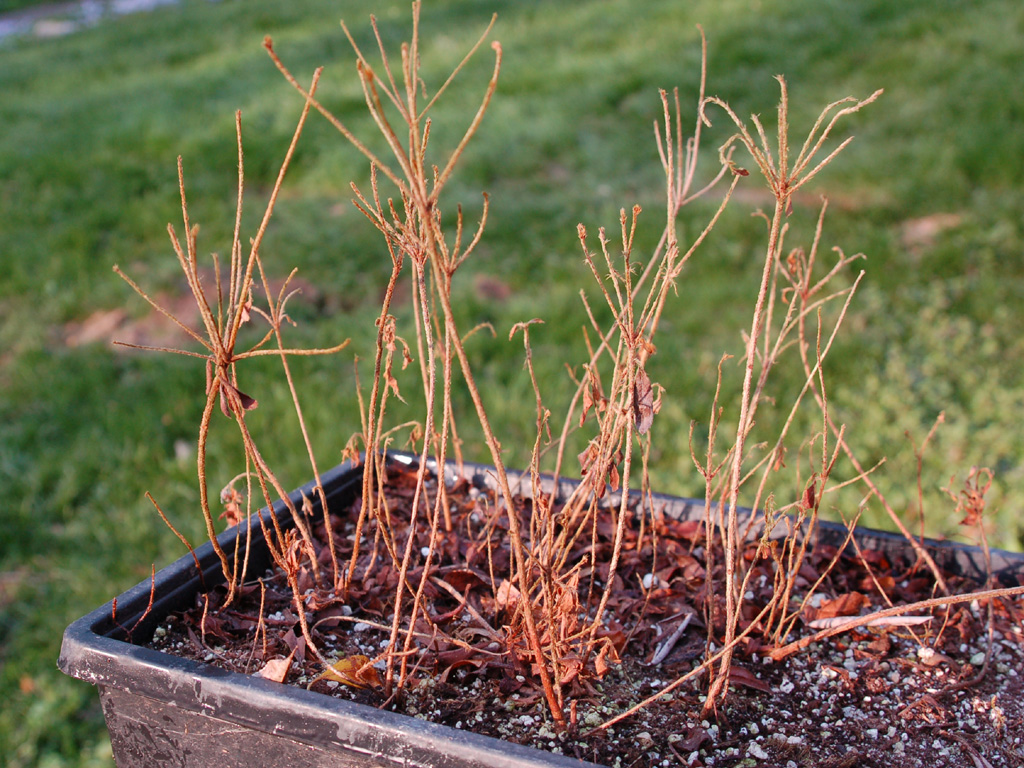 FERTILIZER
Use ½ to ¼ of recommended
strength.
Fertilizer
Never fertilize  rhododendrons or azaleas after mid July since
plants may not
go dormant in the fall.  They
will be prone
to winter kill.
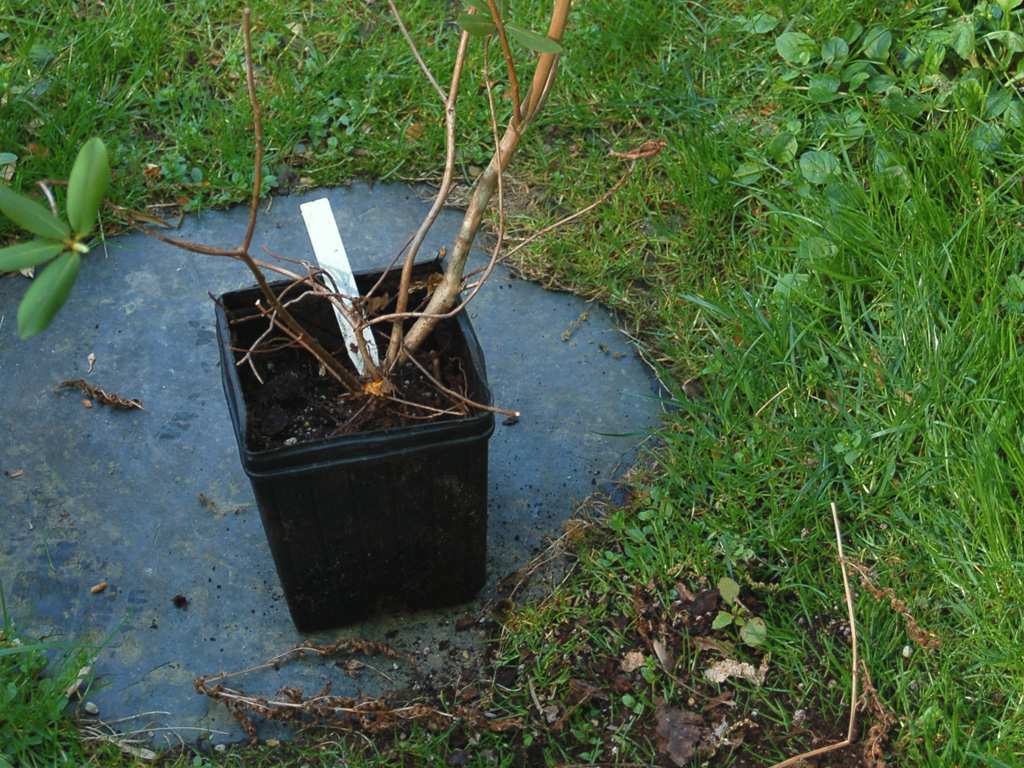 Container Plants
Container Plants
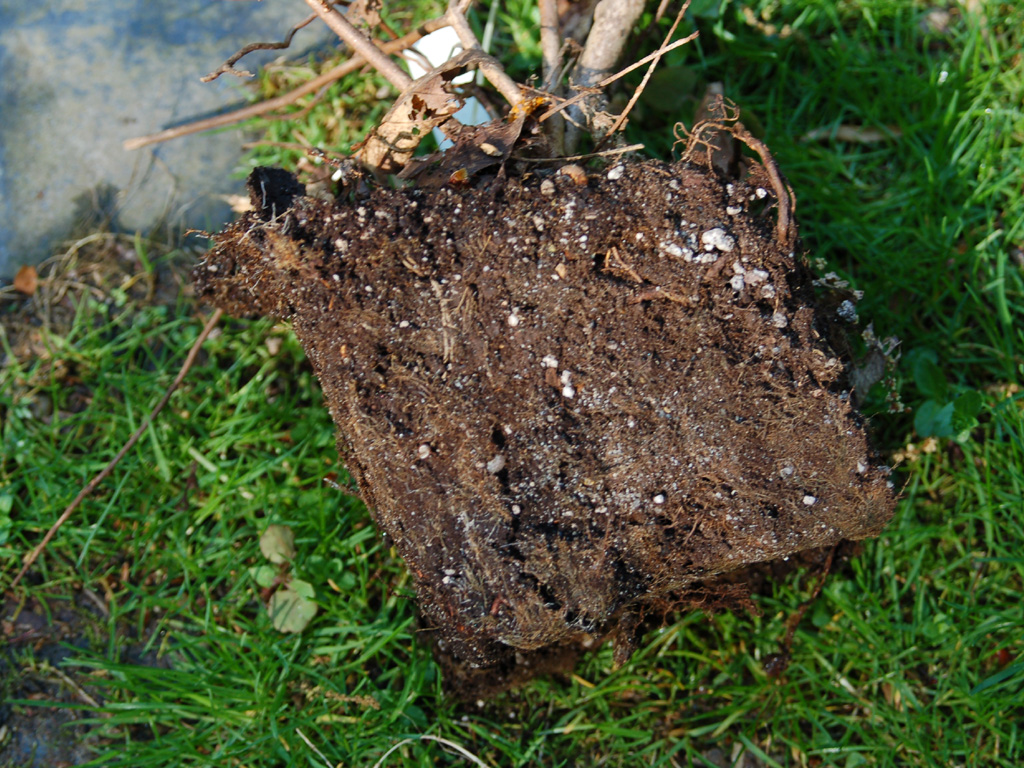 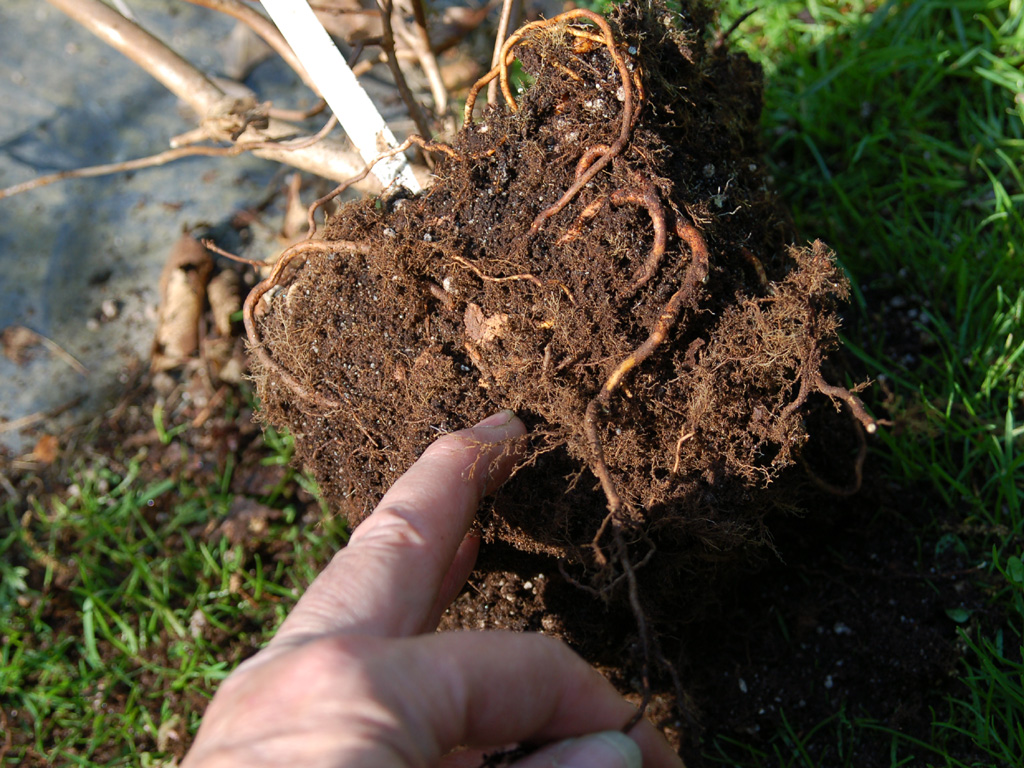 Pull apart the roots to help them get established in the new soil.
Break Up The Roots
Container Plants
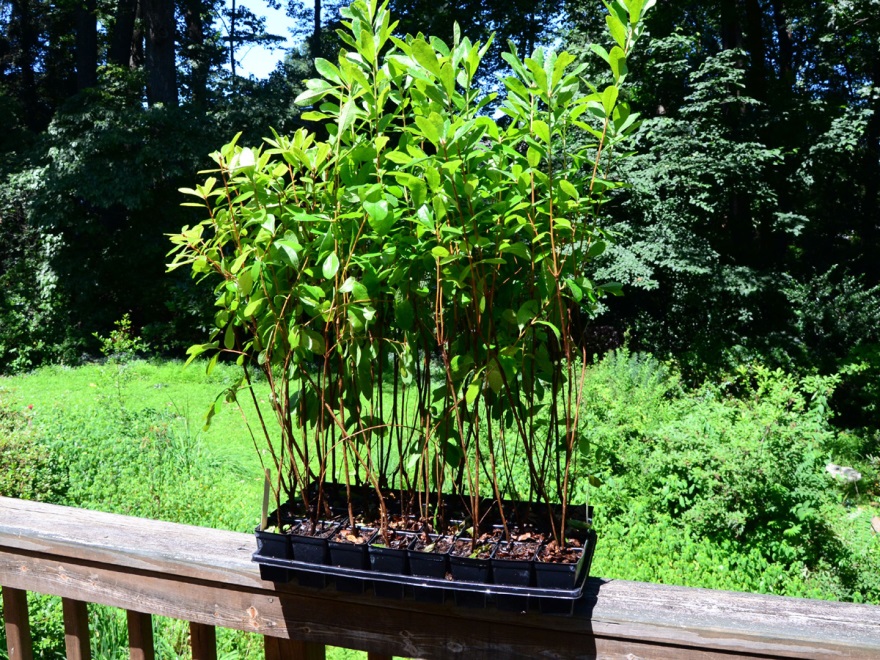 Break Up The Roots
Pot Bound Plants
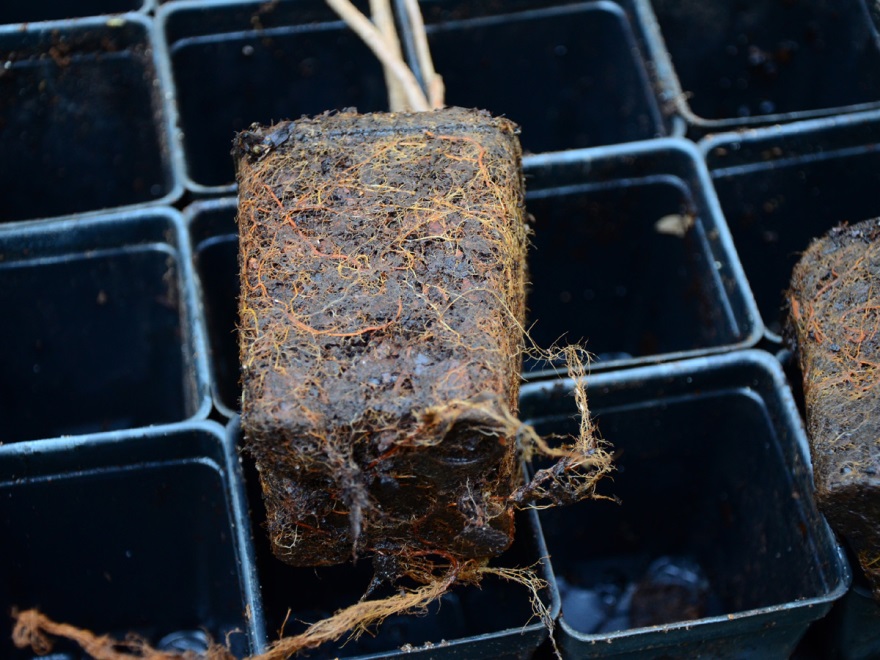 Break Up The Roots
Pot Bound Plants
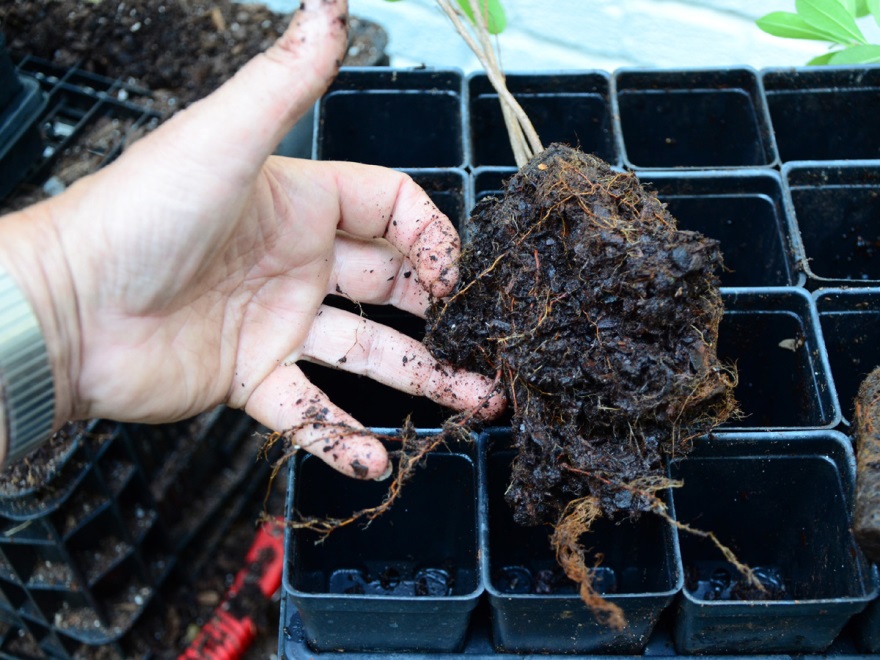 Break Up The Roots
Pot Bound Plants
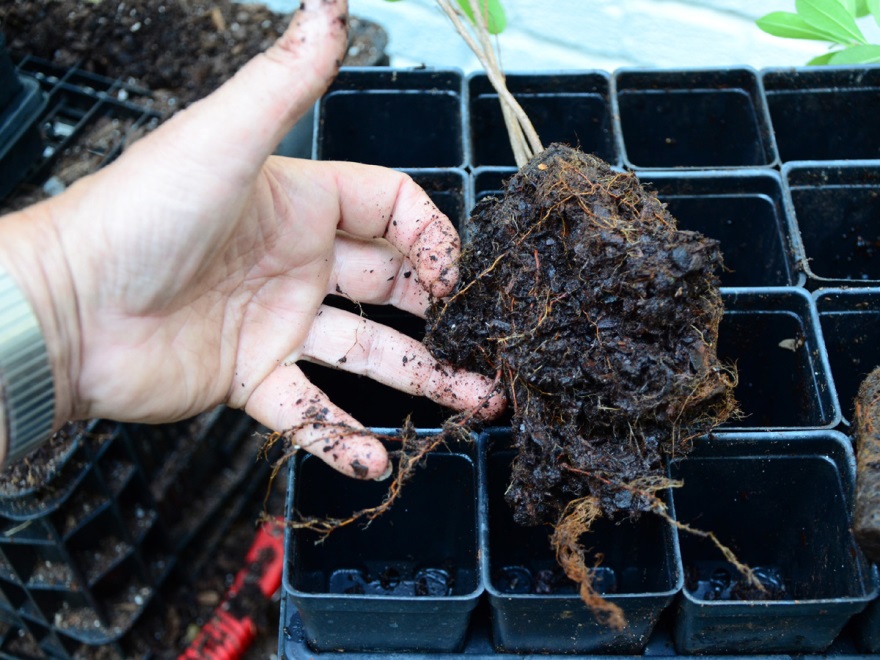 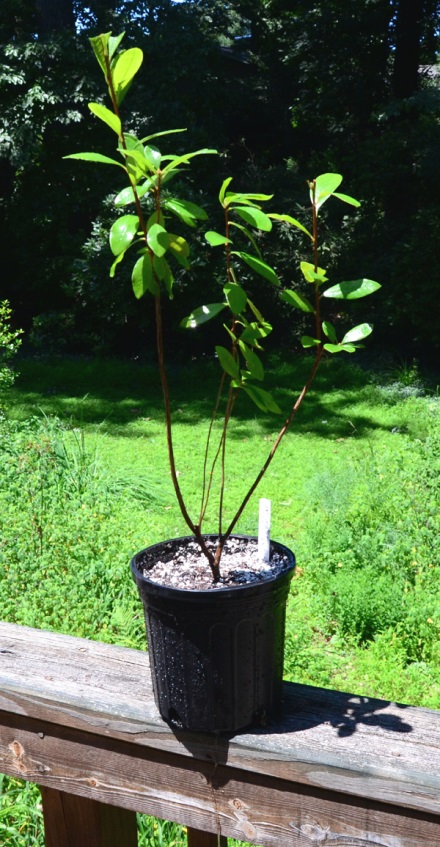 Break Up The Roots
Pot Bound Plants
They may be better moved
to a larger pot so the roots
can get adjusted before
trying to plant out.
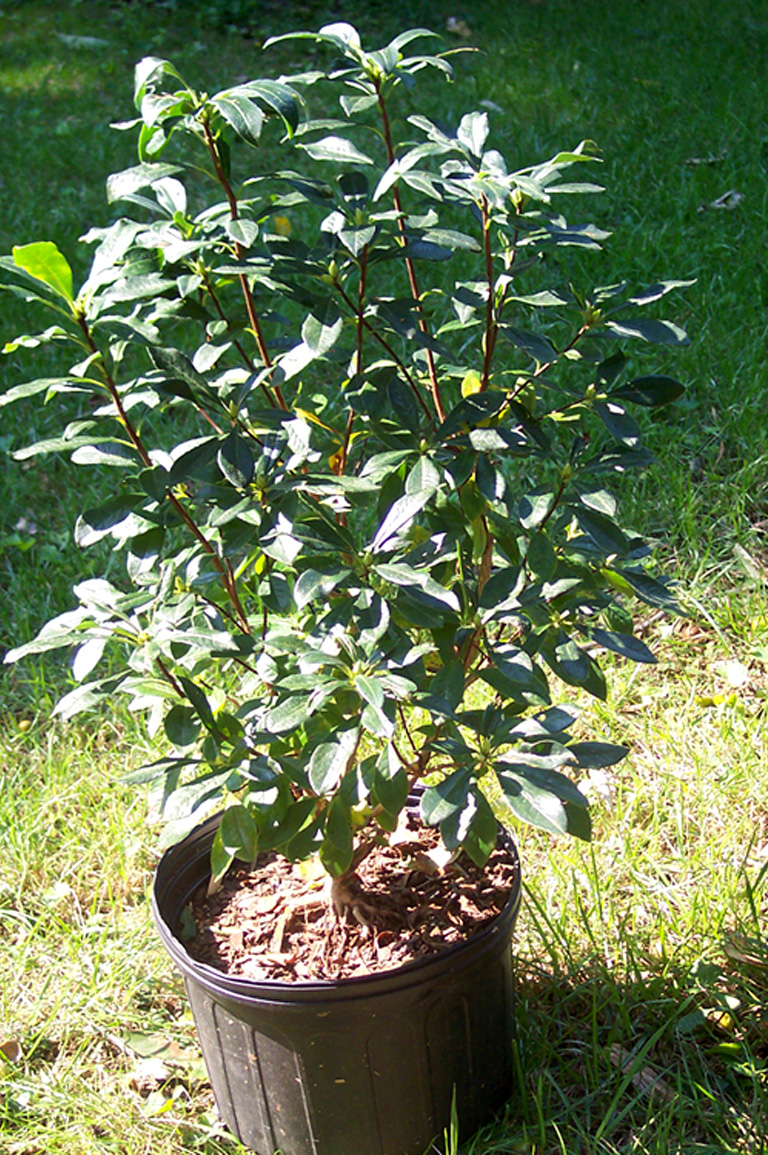 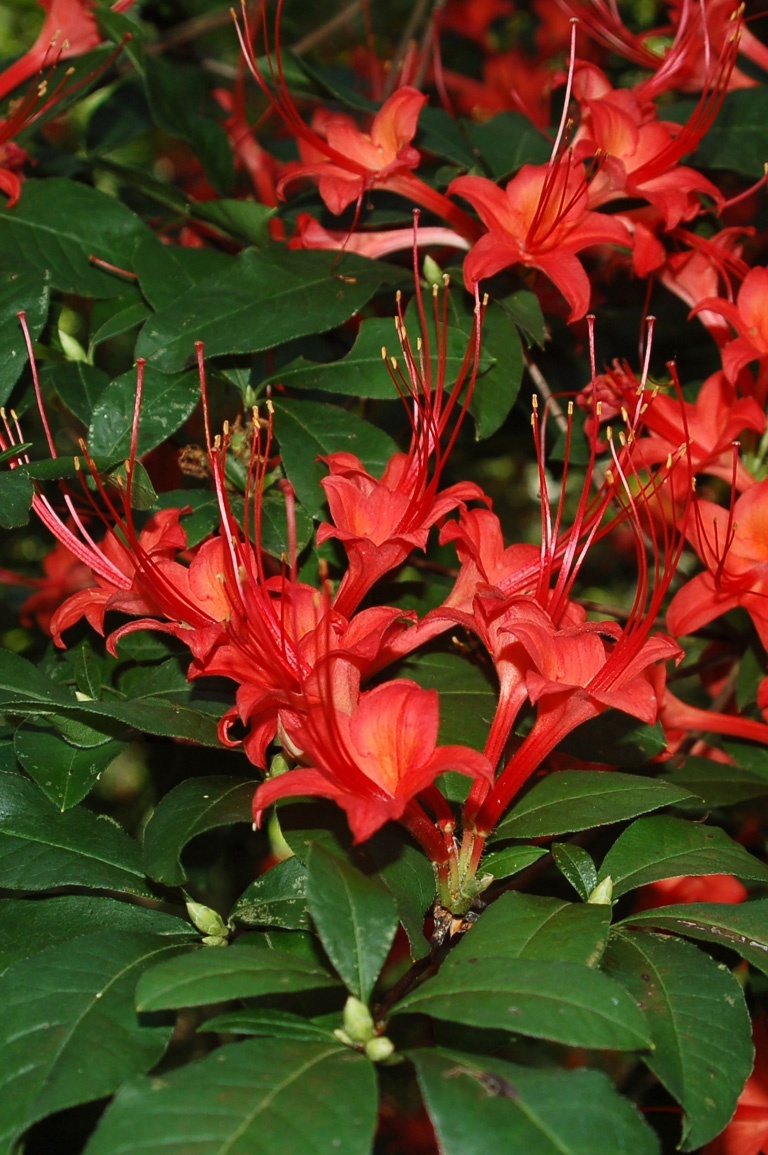 R. prunifolium
Blizzard
Buds: -15º F
Roots: +20º F
Root systems are not 
necessarily as hardy 
as buds or branches.
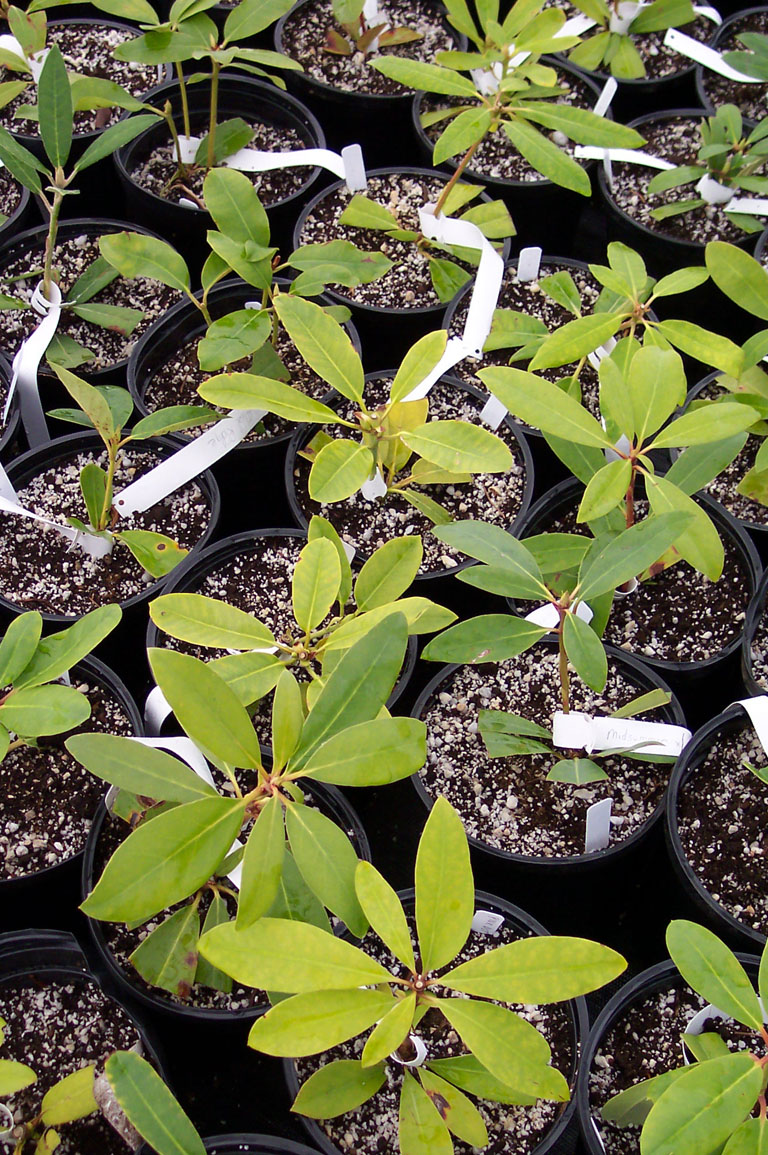 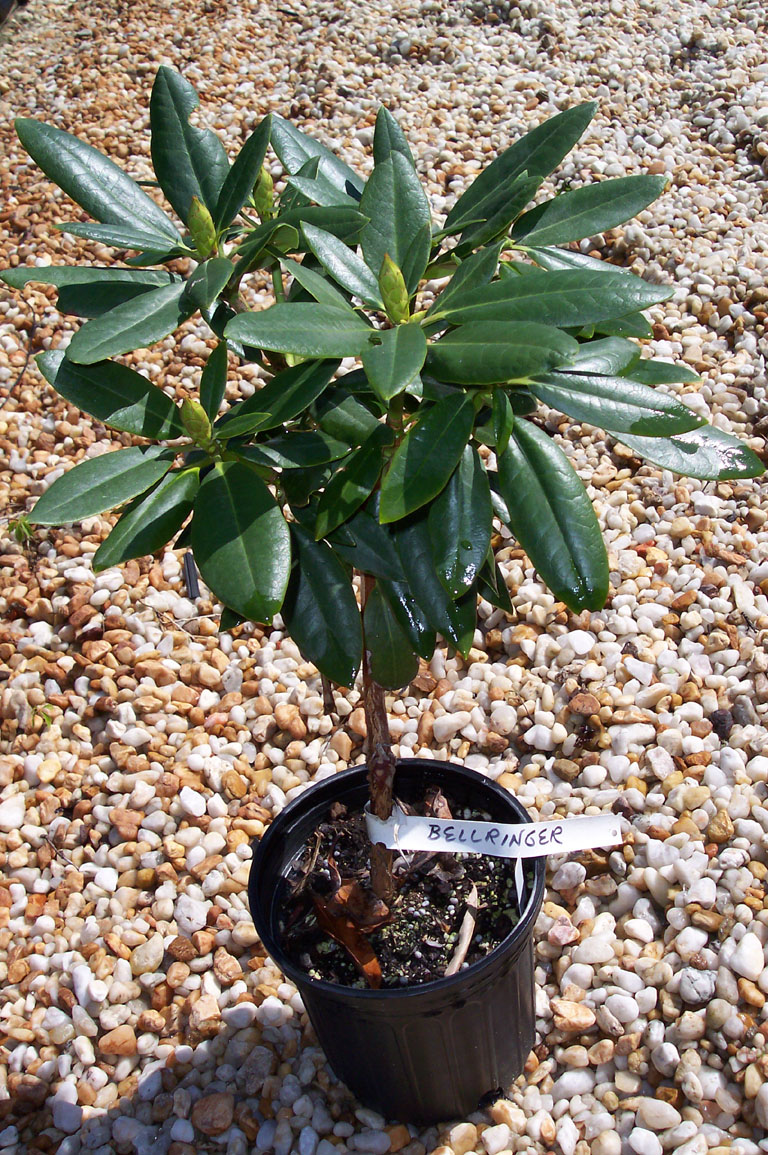 Protect containers over winter.
Blizzard
Cluster pots together
Mulch pots to insulate
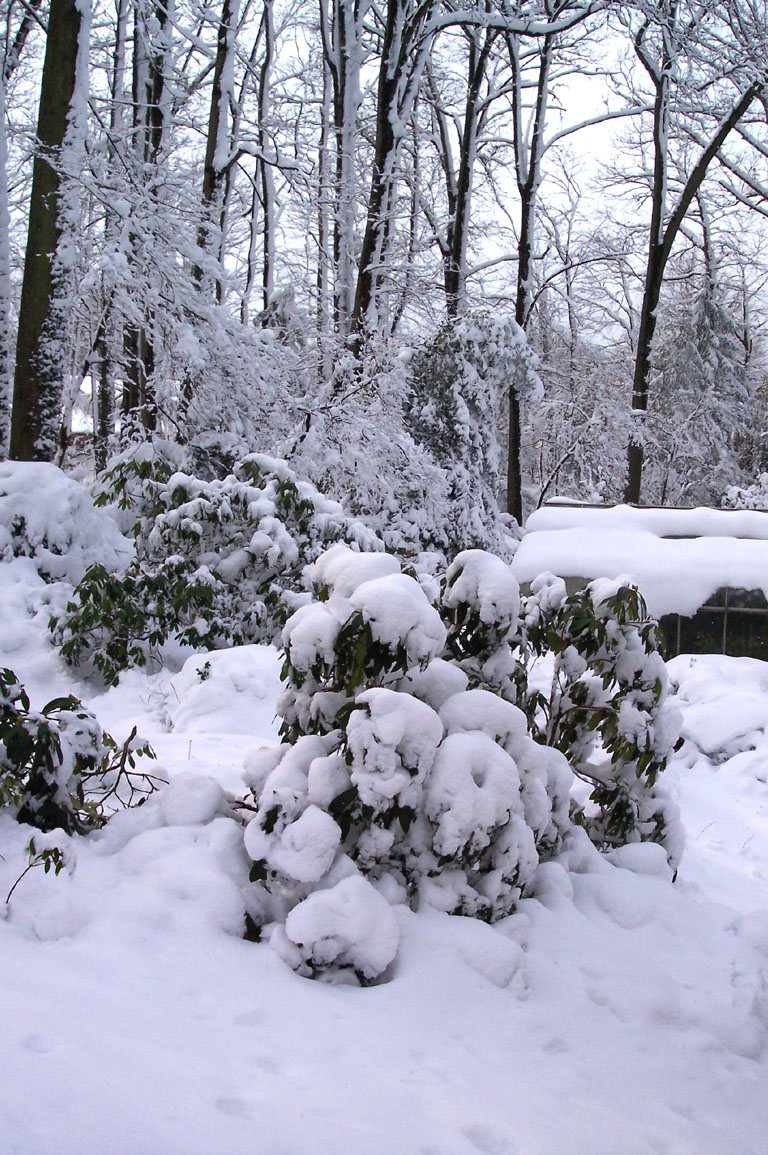 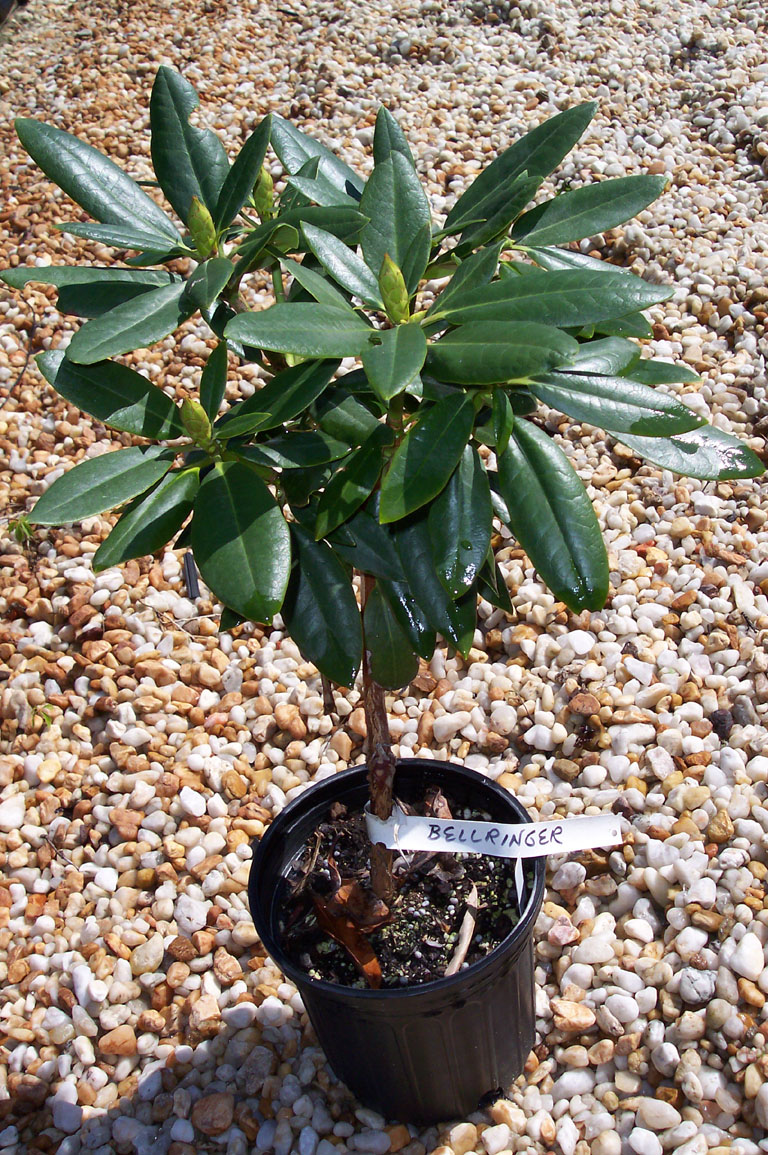 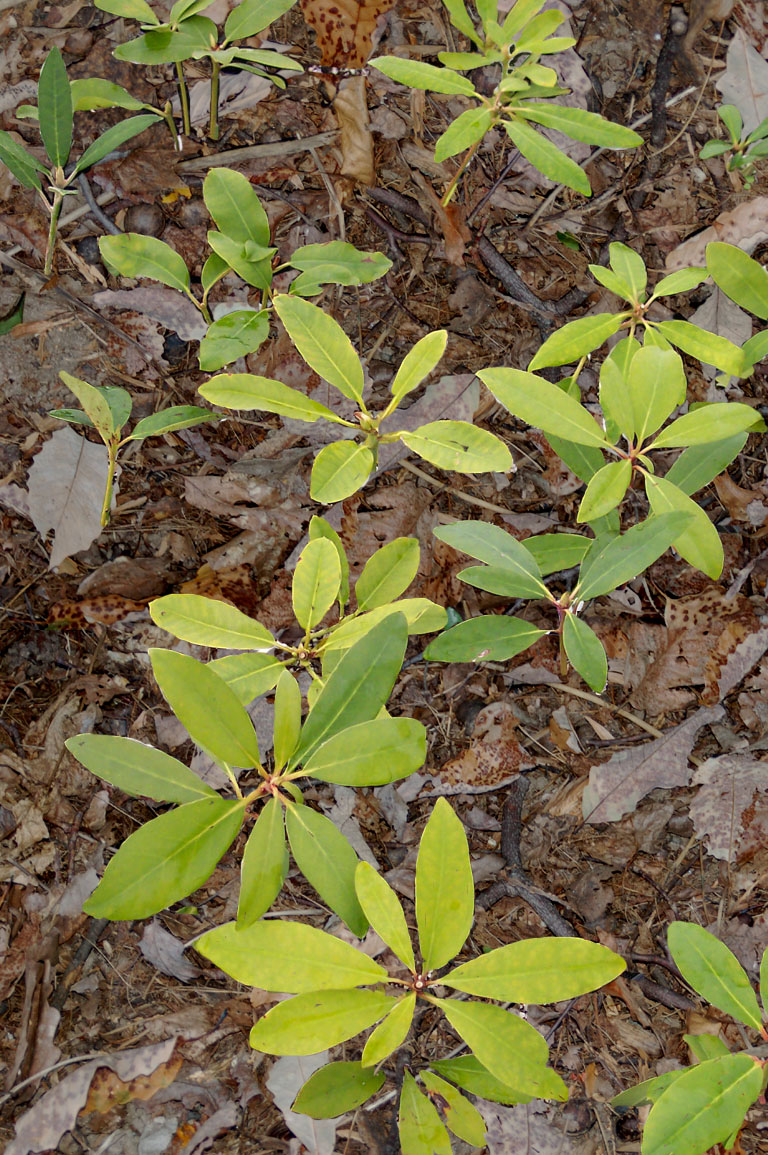 Protect containers over winter.
Blizzard
Snow can insulate, too!
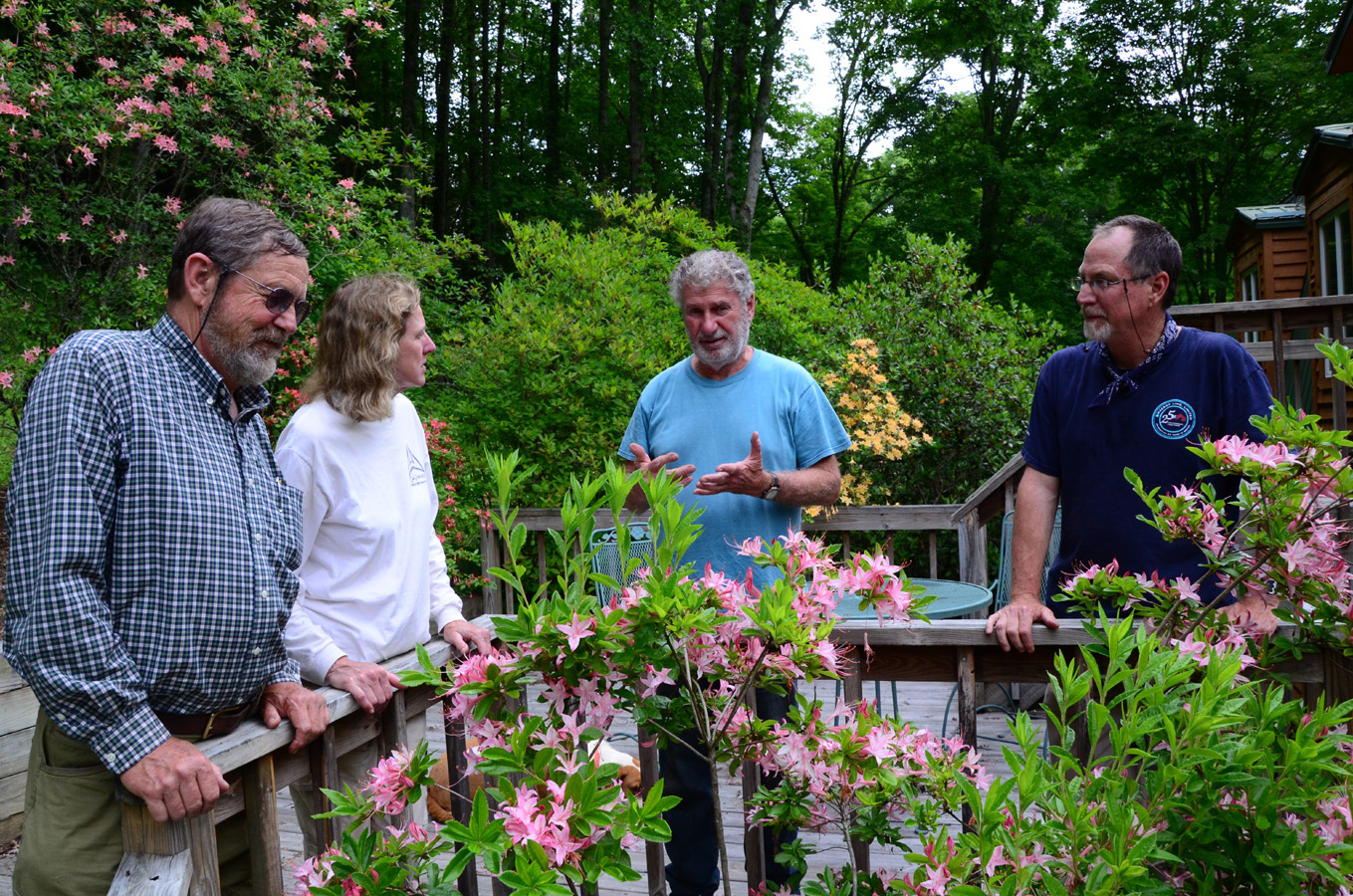 Enjoy!
Enjoy!
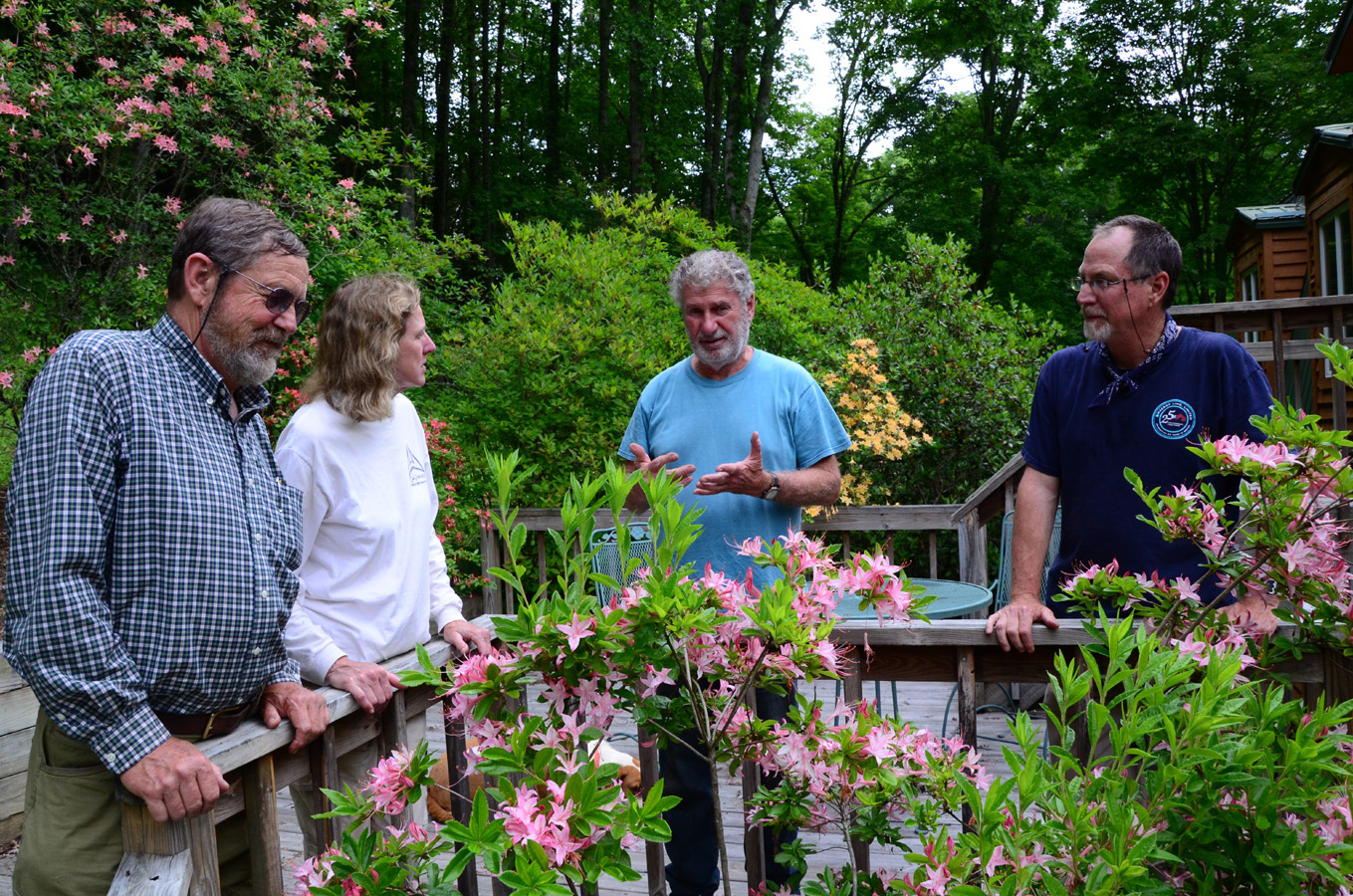 Enjoy!
For More Information:
American Rhododendron Society
www.rhododendron.org

Azalea Society of America
www.azaleas.org

Potomac Valley Chapter ARS
www.arspvc.org

Donald W. Hyatt (author)
www.donaldhyatt.com
don@donaldhyatt.com
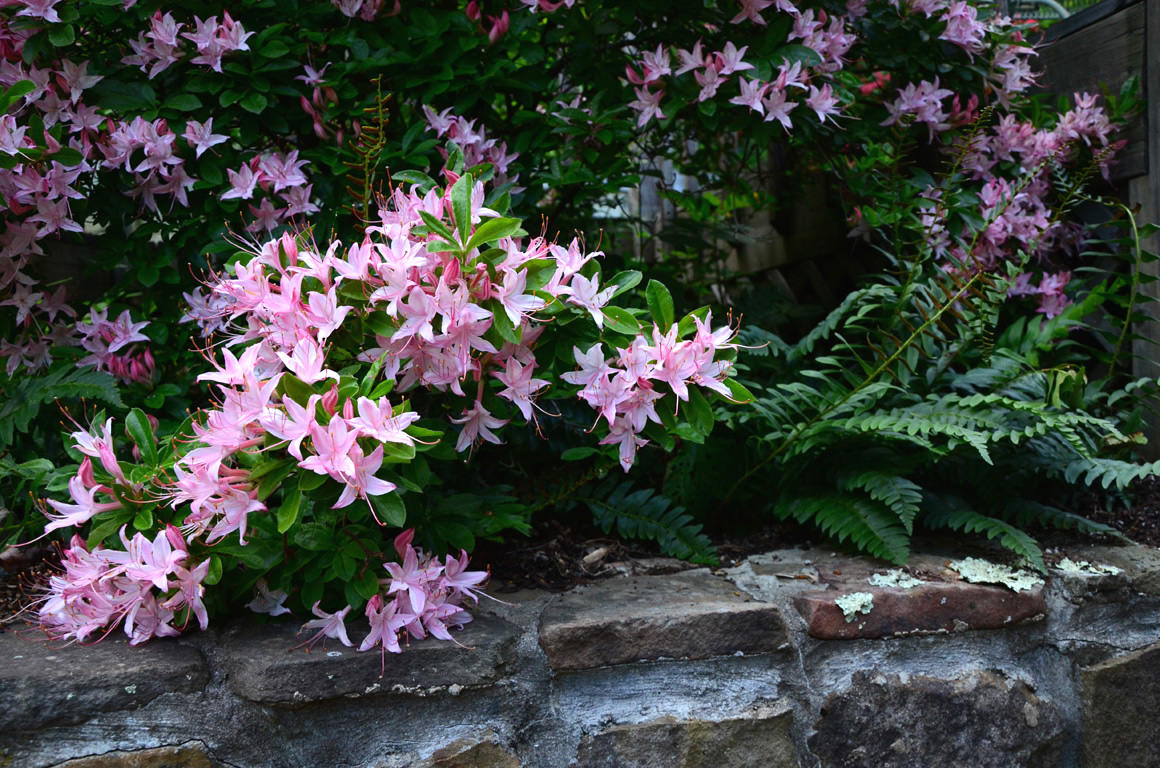 The End